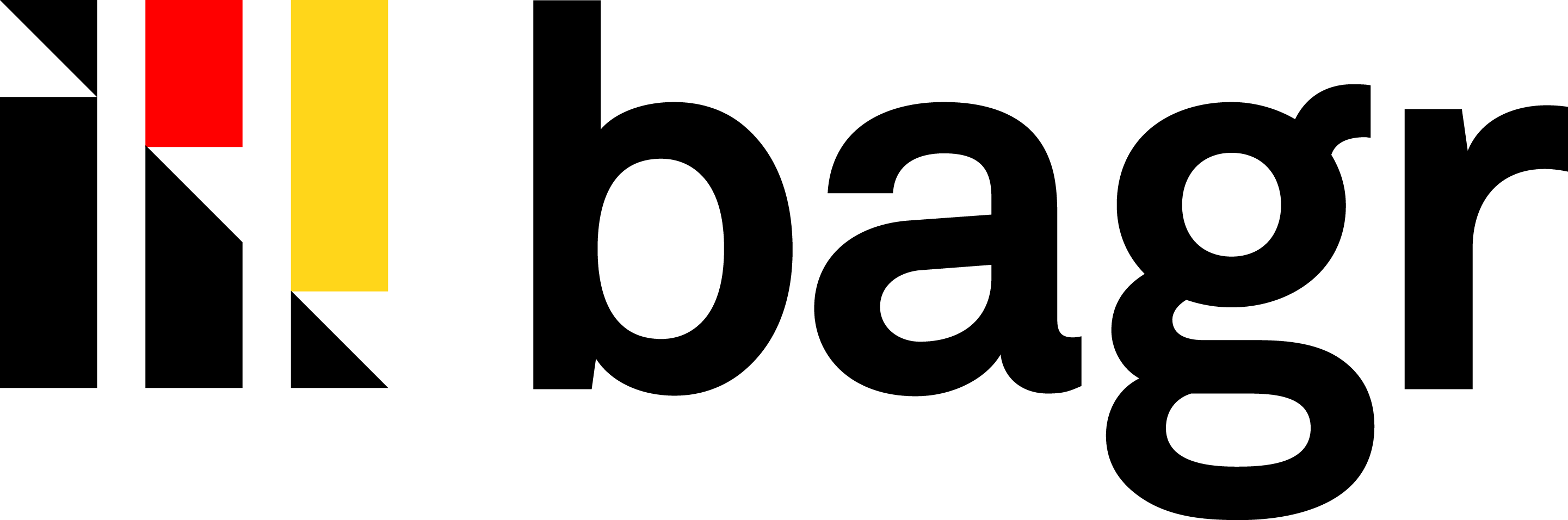 präsentiert:
DeutschsprachigesPubquiz
Herzlichen Dank an unsere Sponsoren!
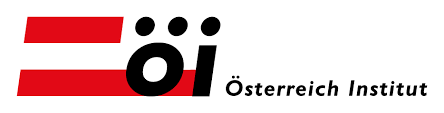 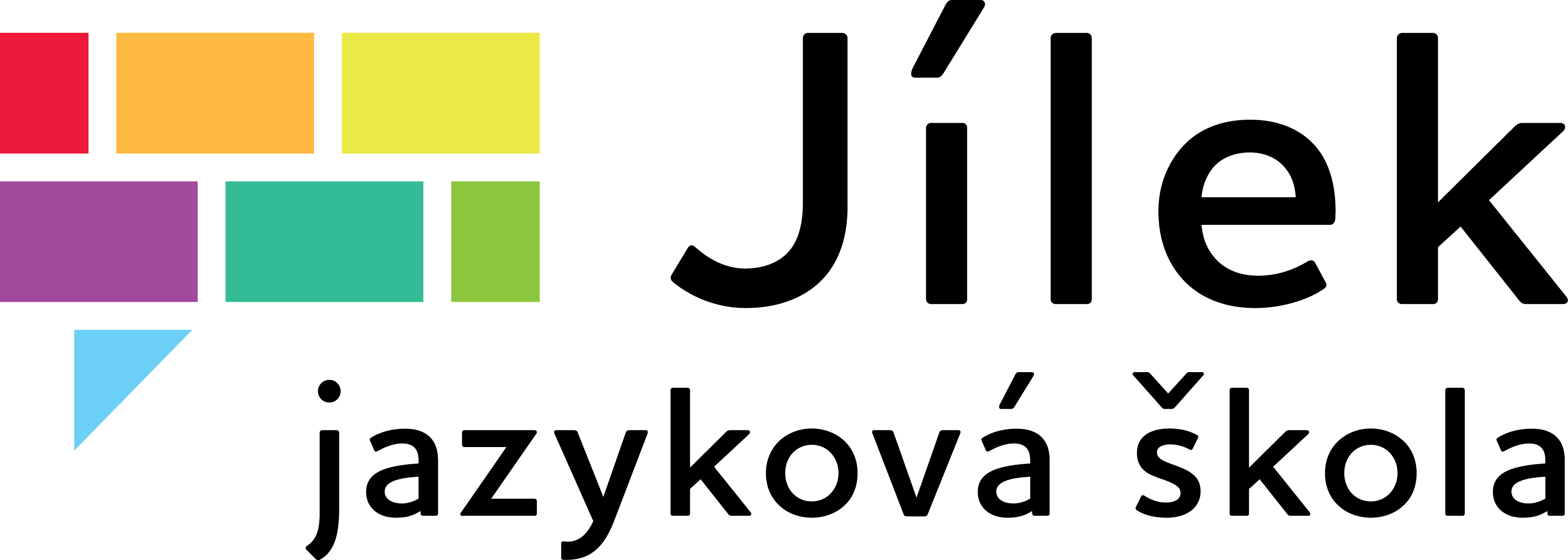 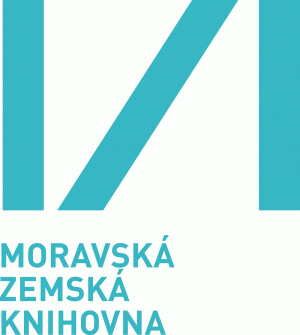 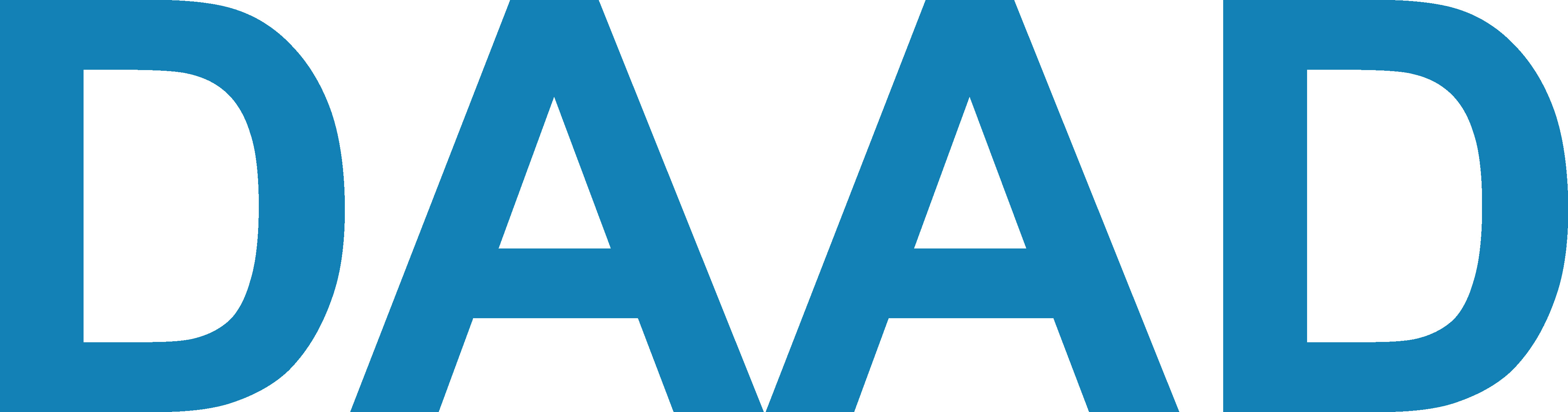 Regeln
5 Runden; eine Runde = 10 Fragen in zwei Themenbereiche geteilt + eine Bonusfrage; nach diesen 55 Fragen kommt noch eine selbstständige Bonusfrage
Eine richtig beantwortete Frage = 1 Punkt
Die 56. Frage wird selbständig gewertet, sie wird nicht zum Hauptwettbewerb gezählt (außer im Fall von Gleichstand)
Im Fall von Gleichstand gewinnt das Team mit weniger Mitgliedern oder das Team mit weniger Bonusfragenpunkten oder das Team mit der genaueren Schätzung der 56. Frage
Keine Handys oder andere Hilfsmittel!
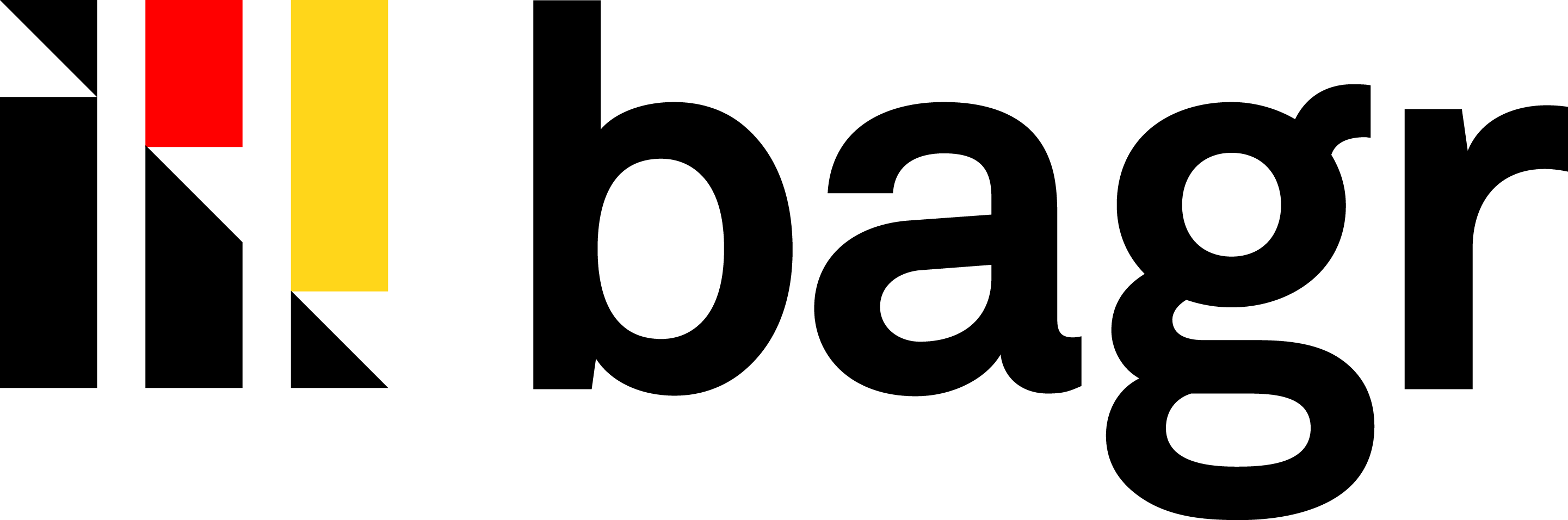 I. RundeThema:Berühmte Gesichter
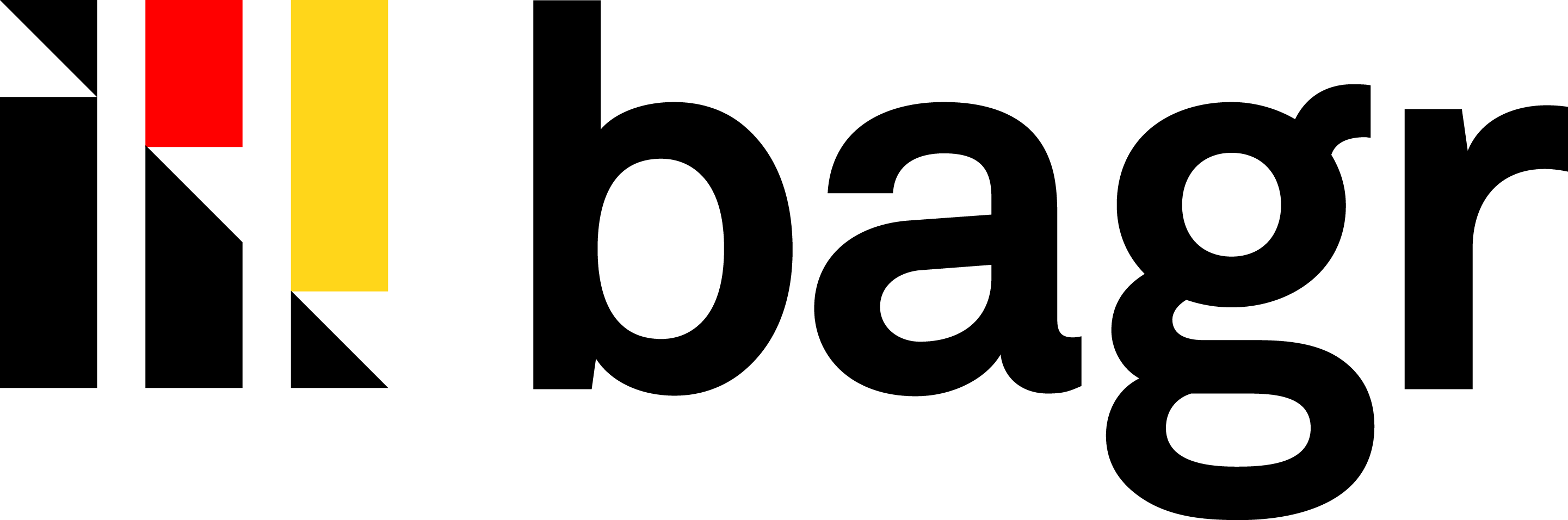 Frage 1:
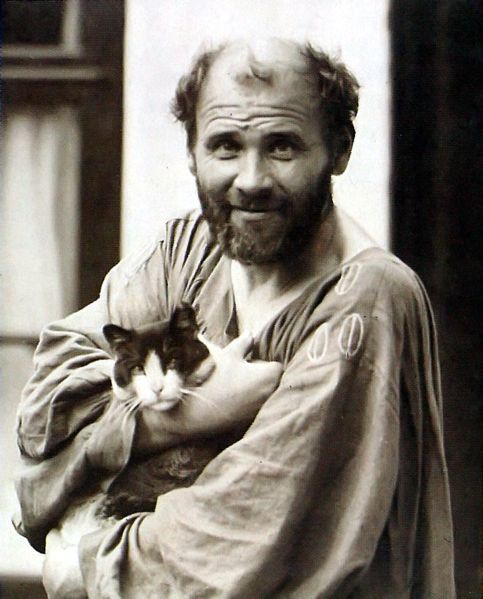 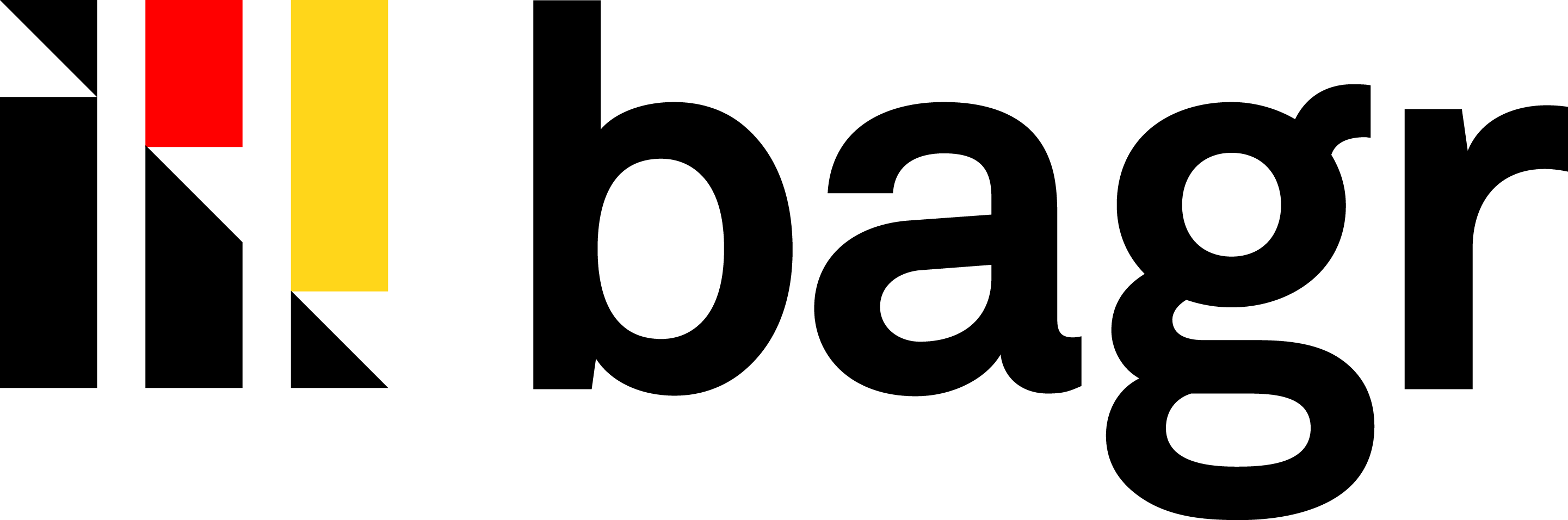 Frage 2:
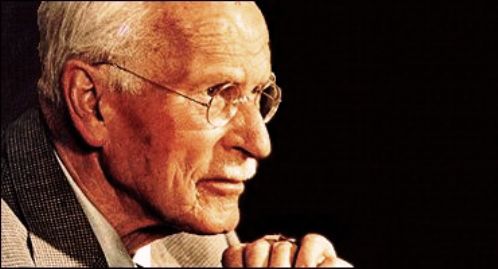 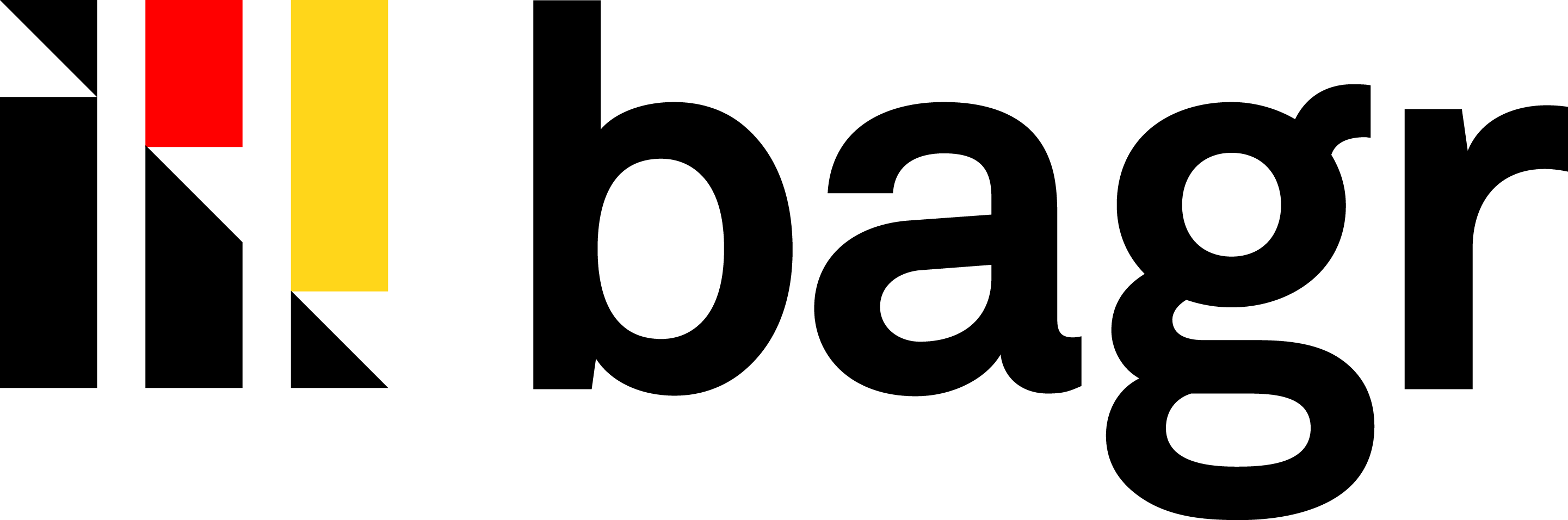 Frage 3:
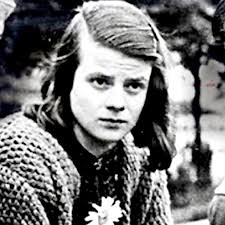 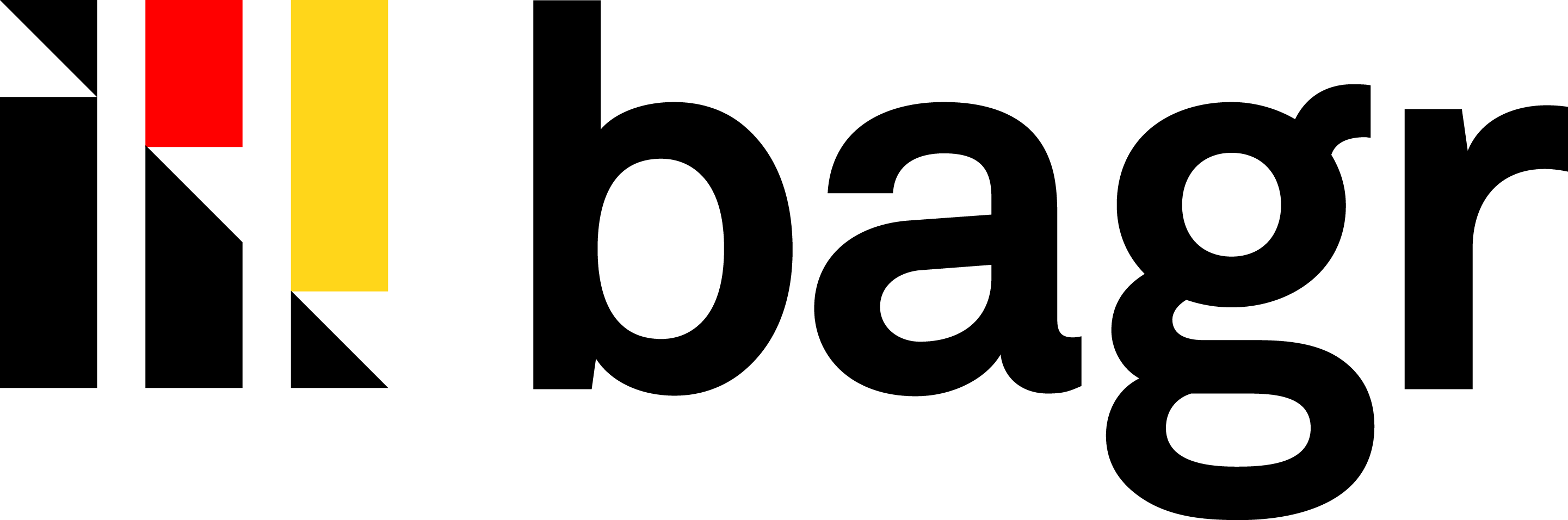 Frage 4:
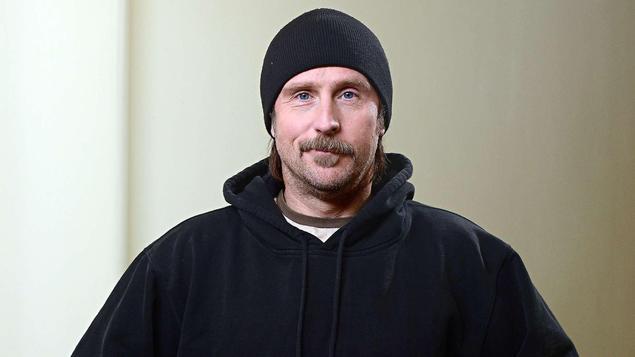 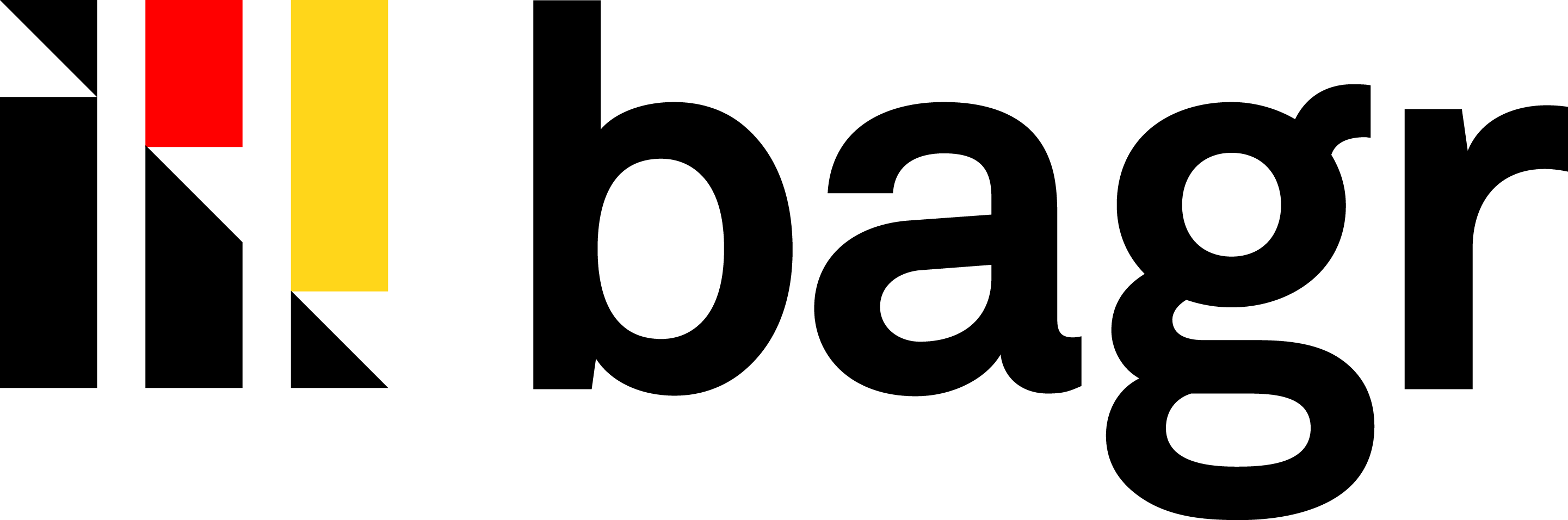 Frage 5:
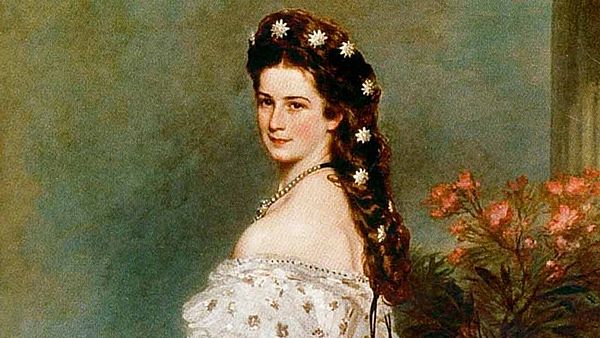 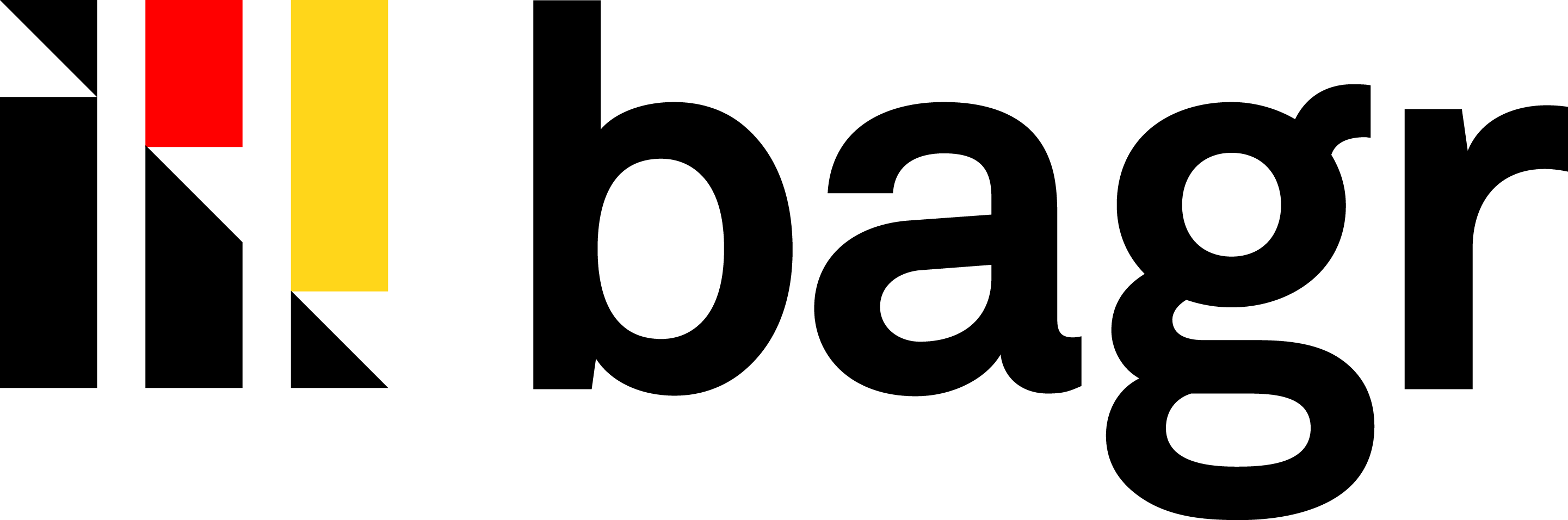 Thema:Geographie
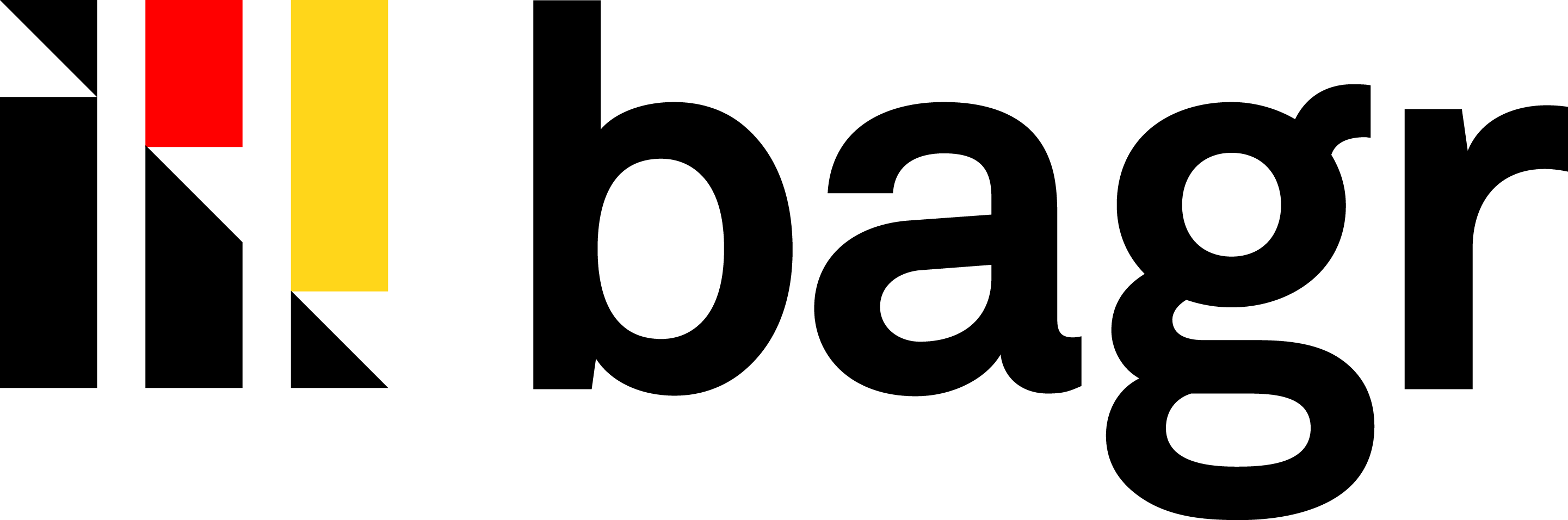 Frage 6:
Nennt die auf dem Foto abgebildete Stadt!
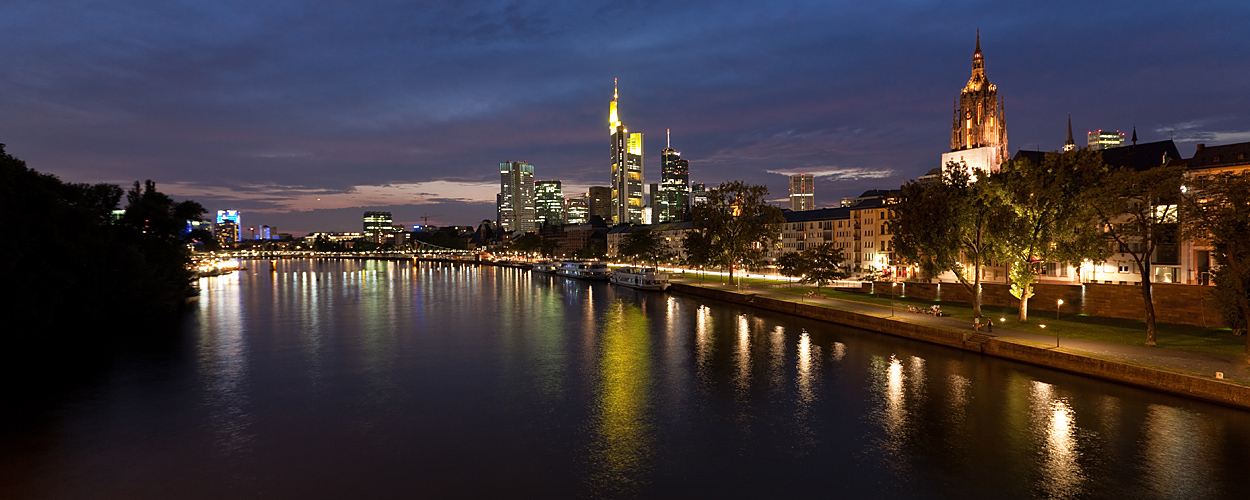 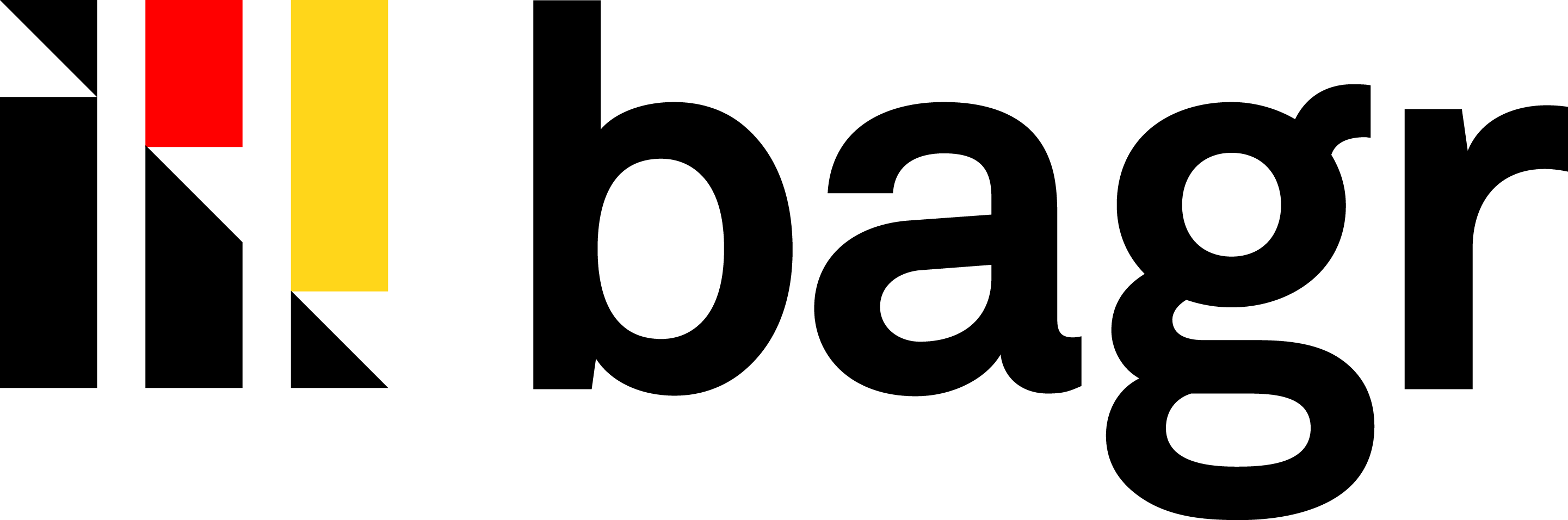 Frage 7:
Welches deutsche Bundesland grenzt an die meisten anderen Bundesländer?
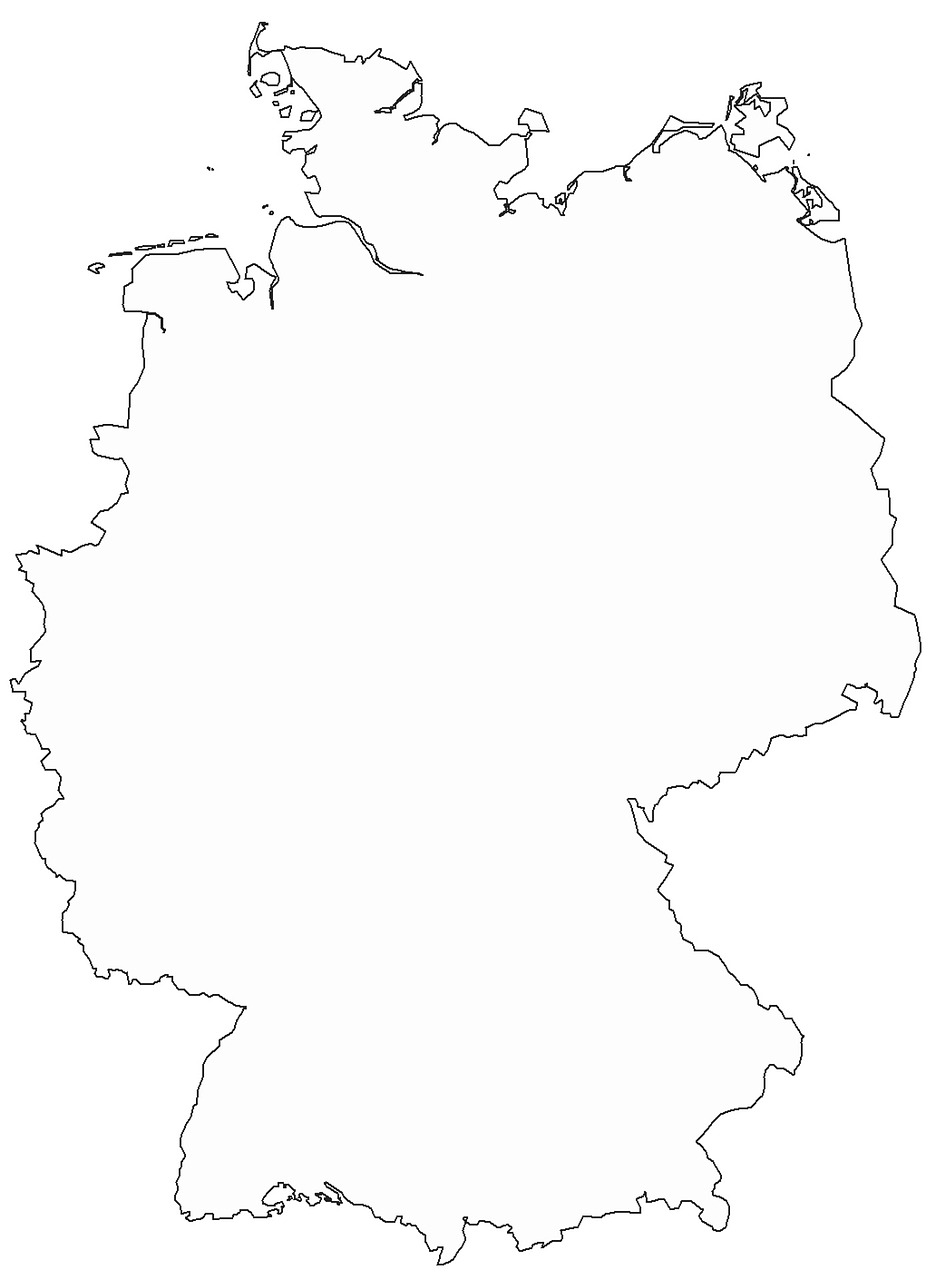 ?
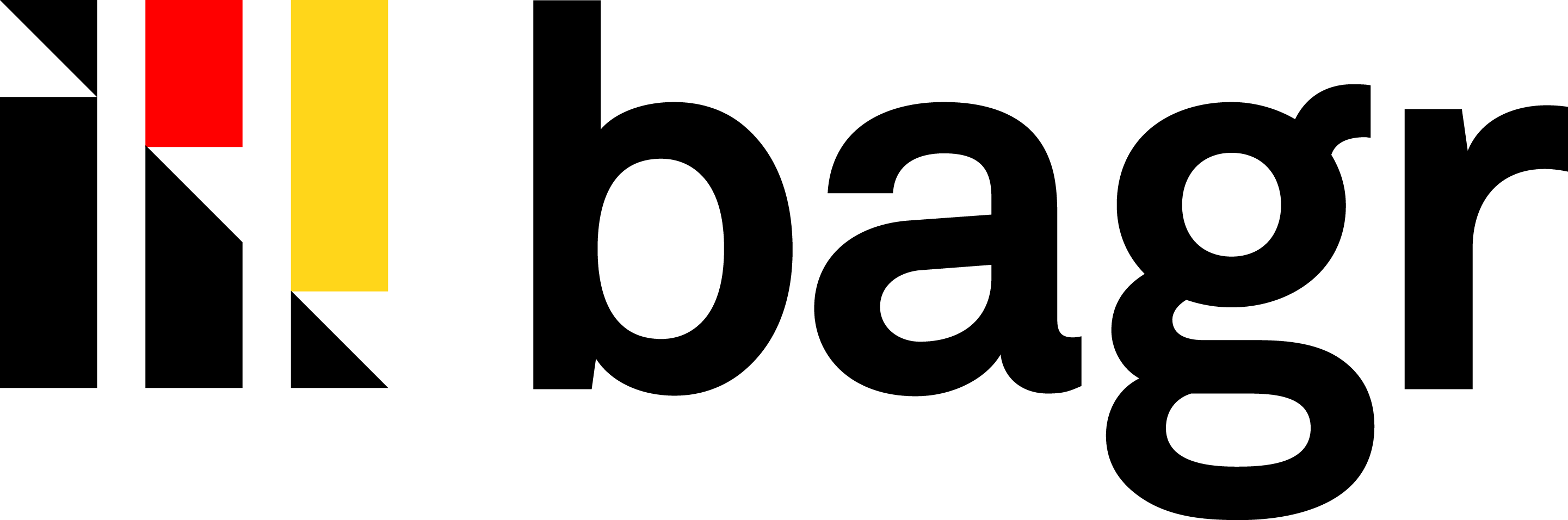 Frage 8:
Was steht auf dem folgenden Foto?
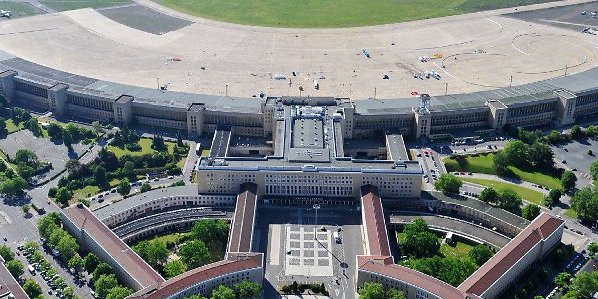 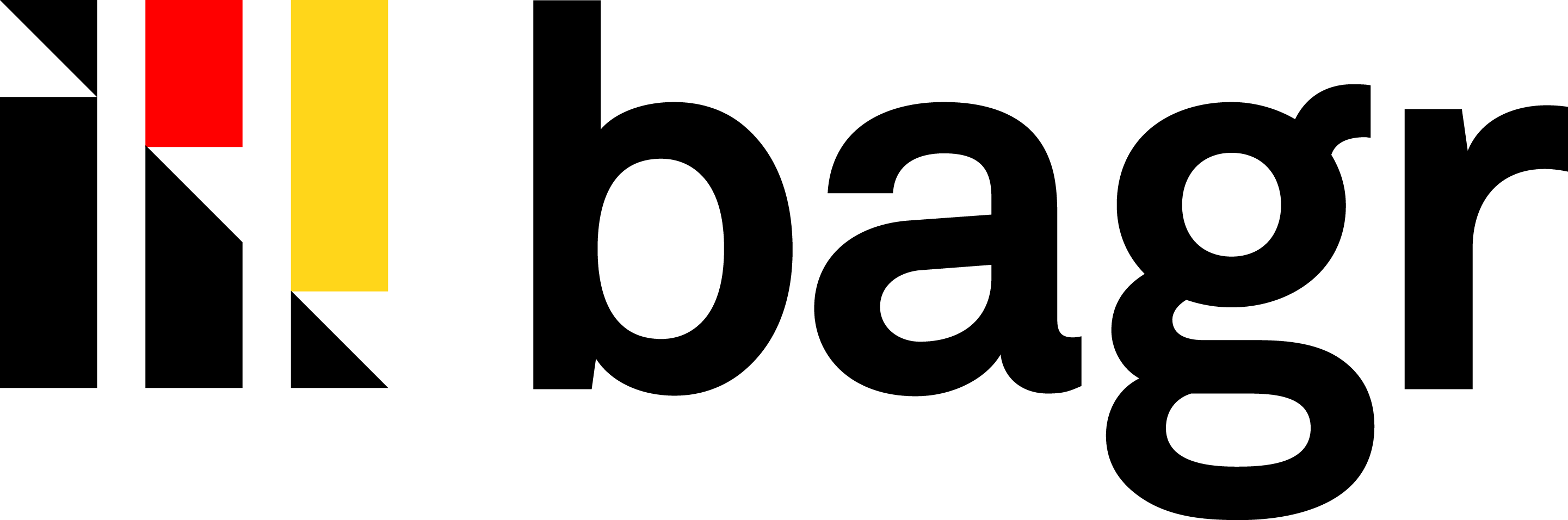 Frage 9:
Wie heißt einer der Flüsse, an denen Berlin liegt und dessen Name unter den berühmtesten Persönlichkeiten Tschechiens zu finden ist?
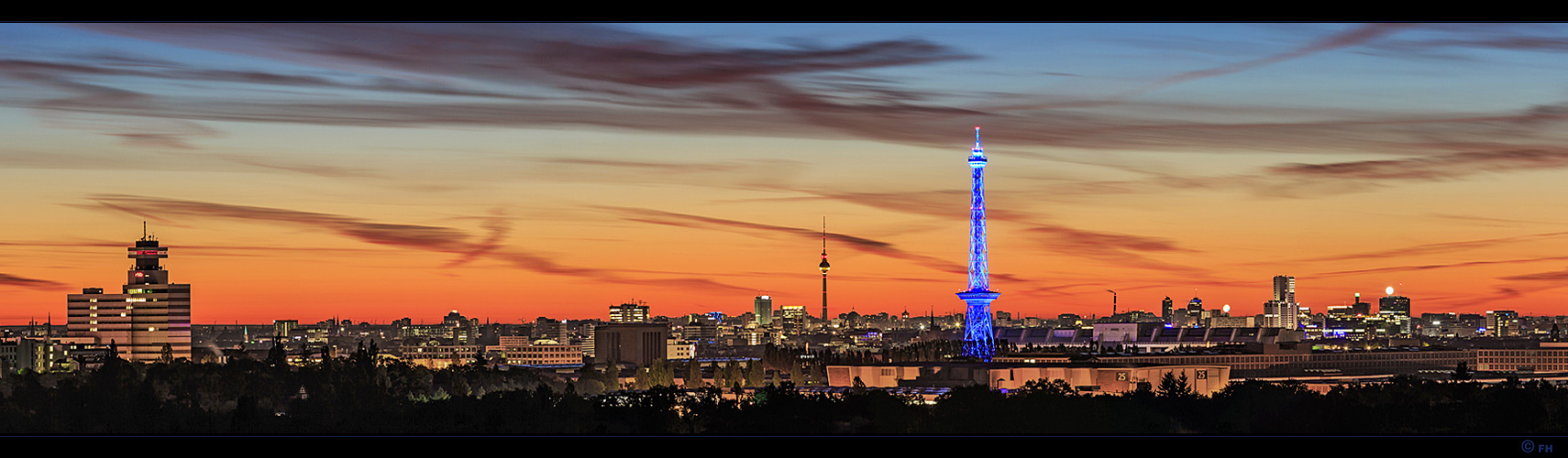 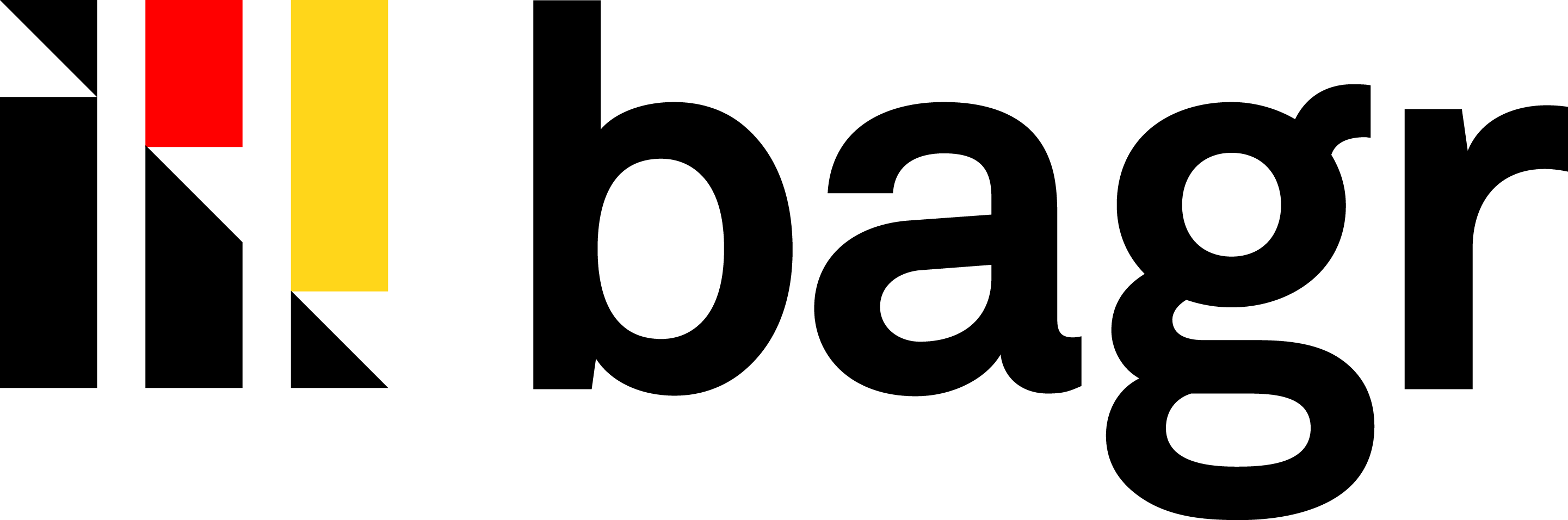 Frage 10:
Was steht auf diesem Foto?
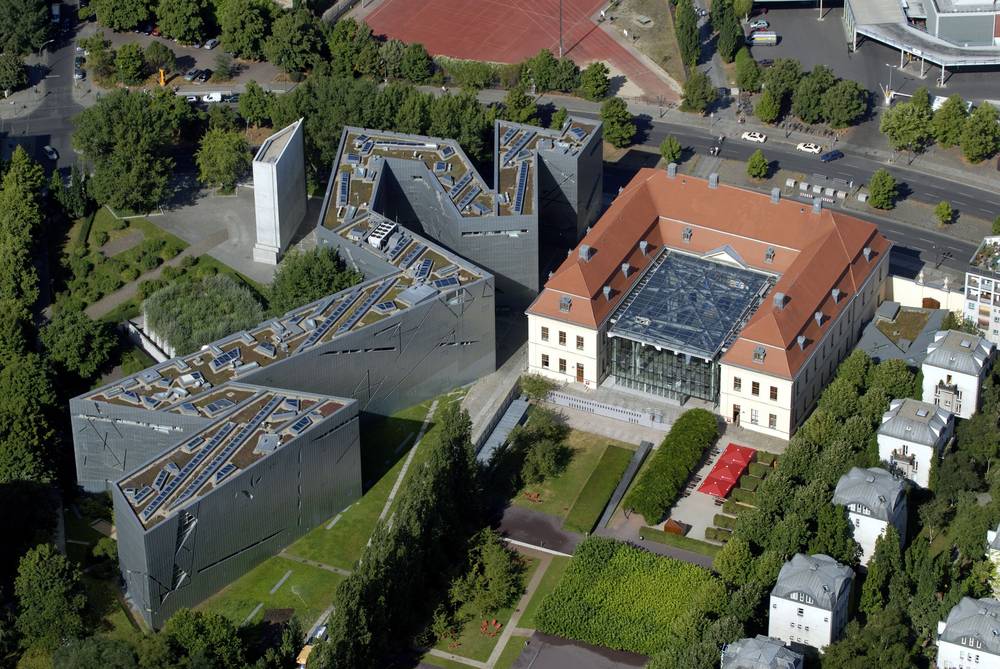 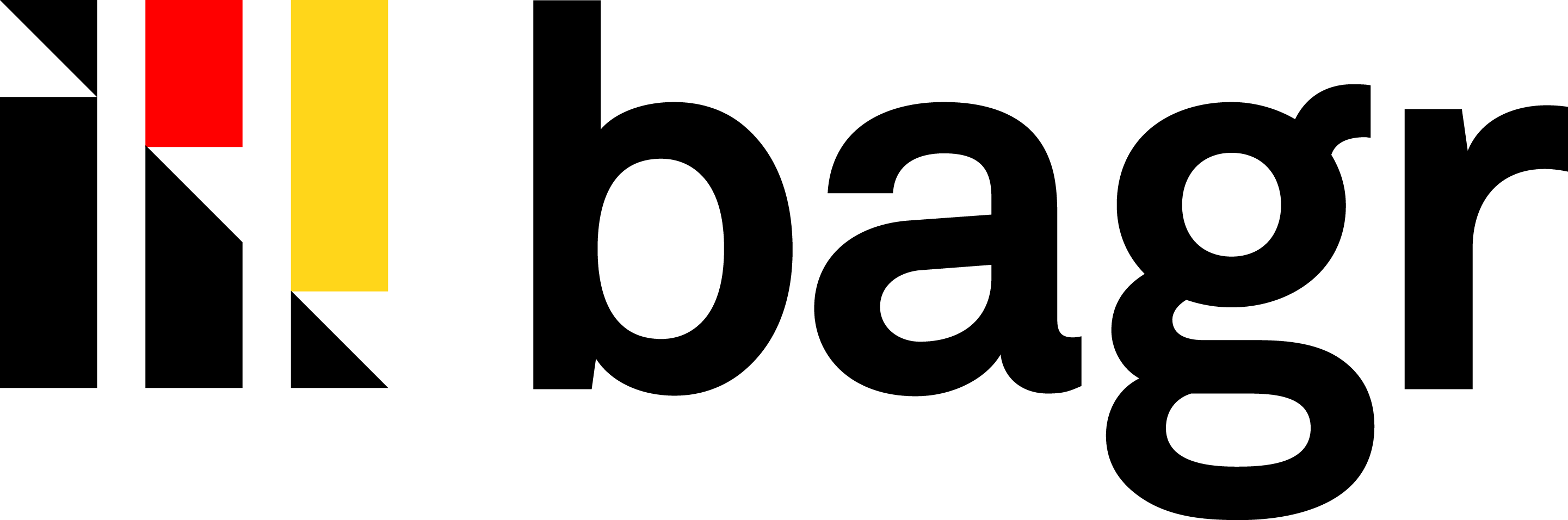 Bonusfrage:
Wie viele Einwohner hat die drittgrößte Stadt der Schweiz?
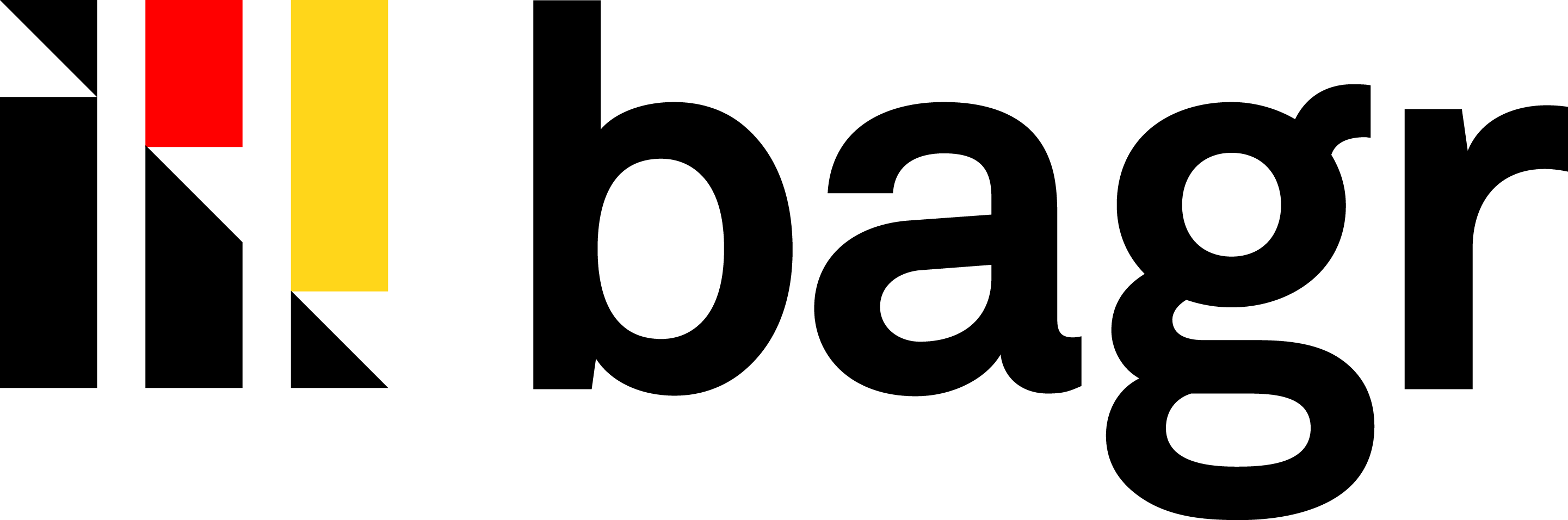 Herzlichen Dank an unsere Sponsoren!
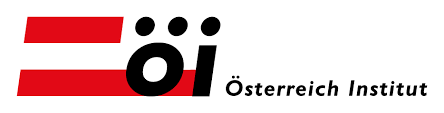 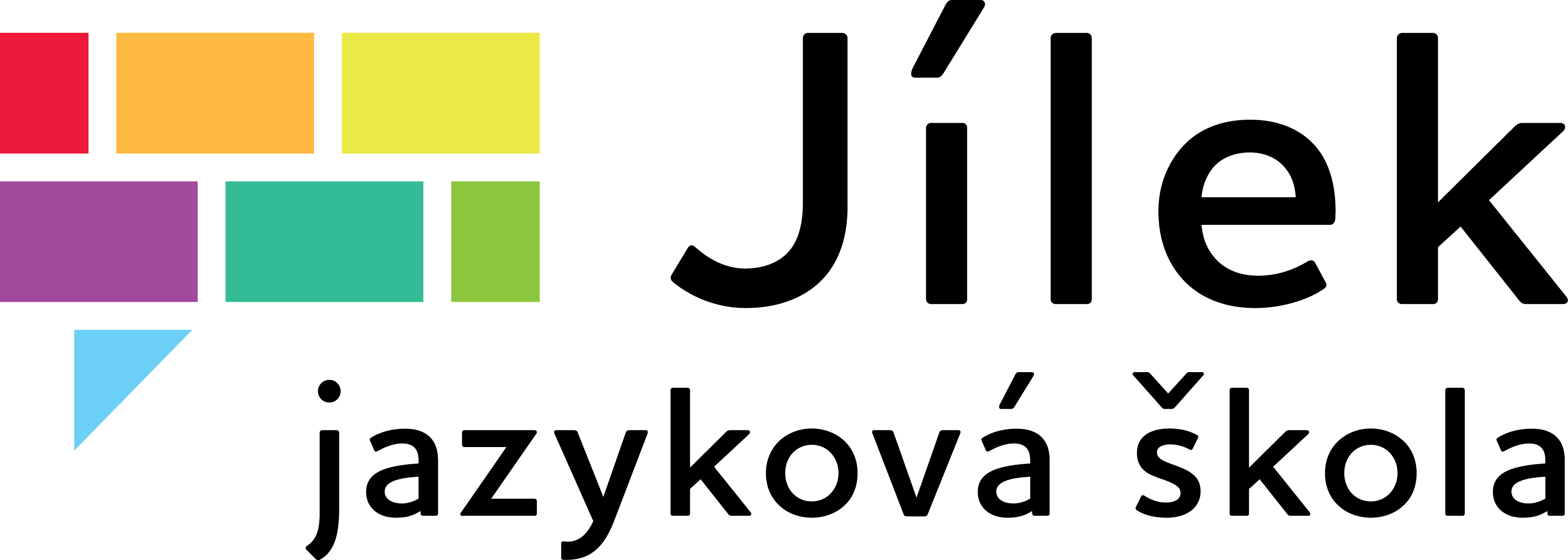 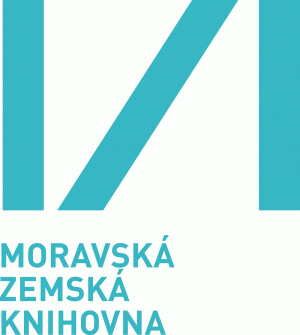 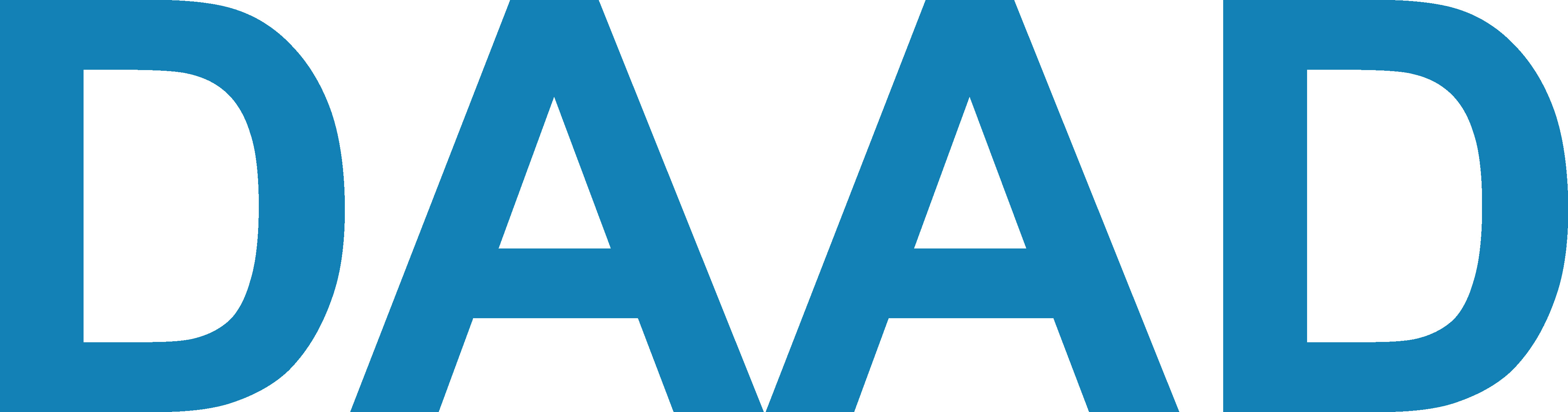 I. RundeAntworten
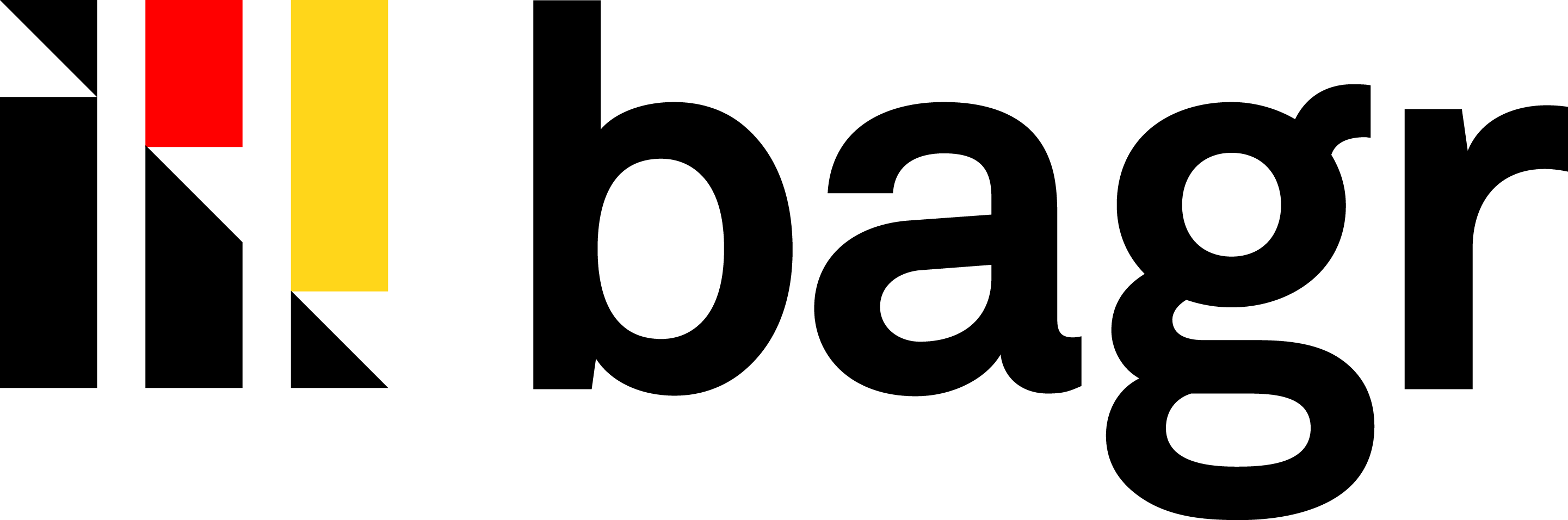 Frage 1:
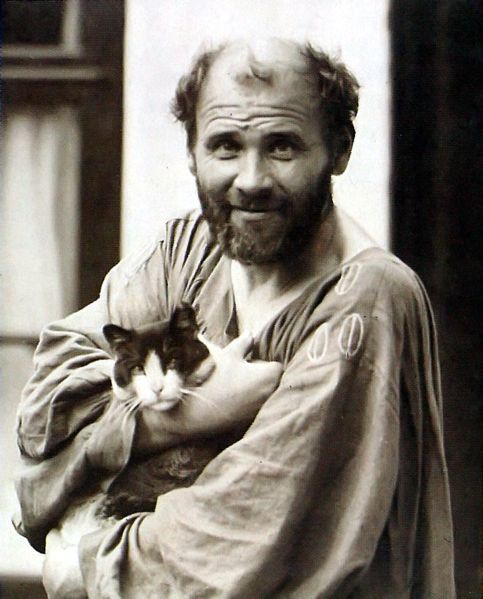 Gustav Klimt
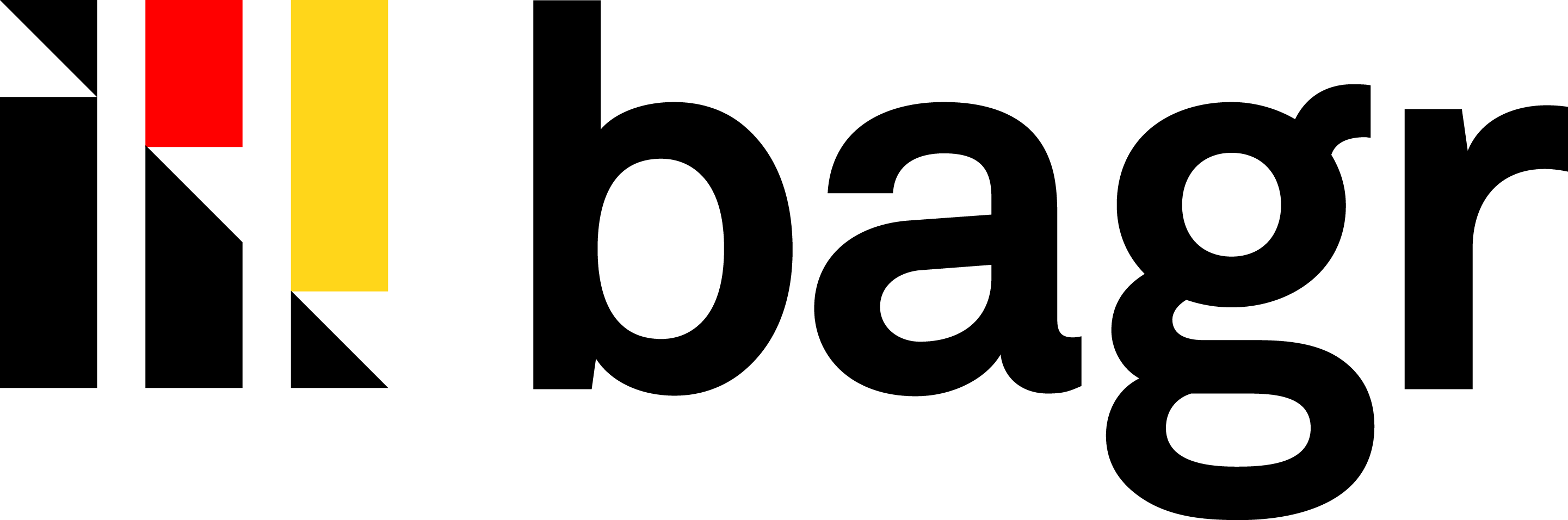 Frage 2:
Carl Gustav Jung
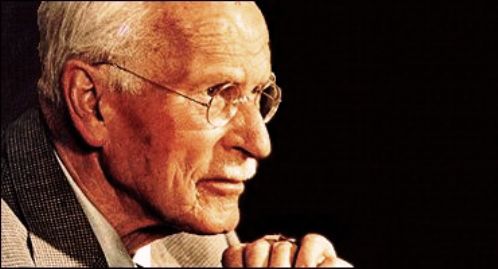 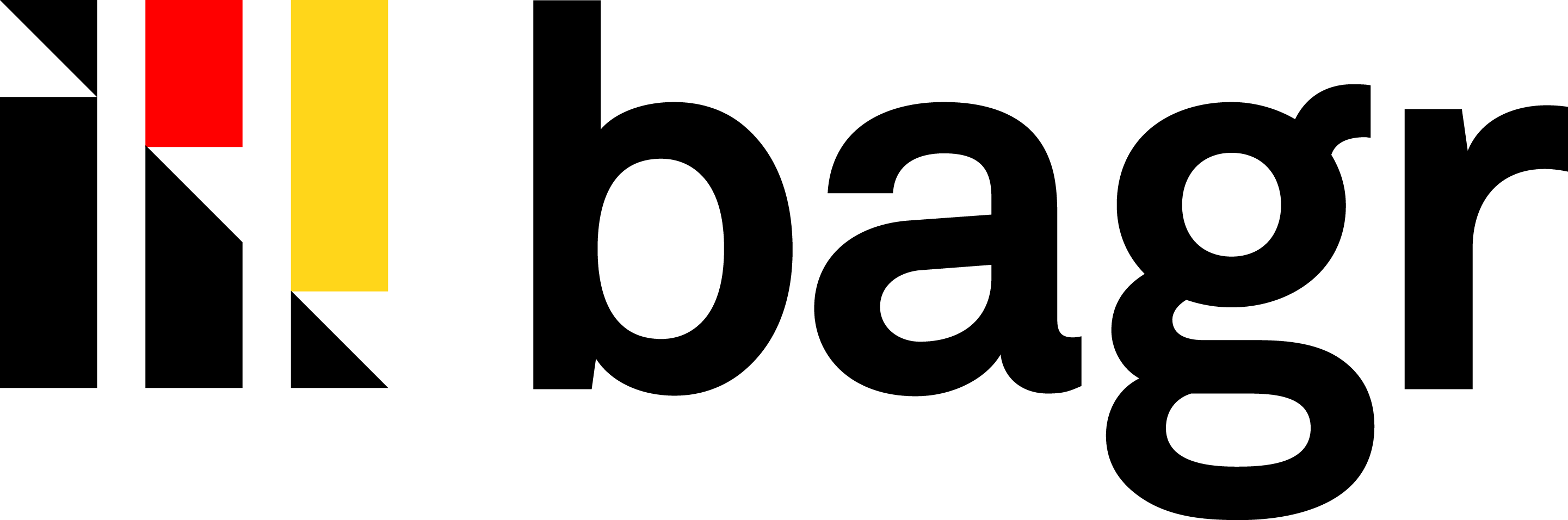 Frage 3:
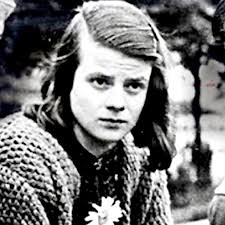 Sophie Scholl
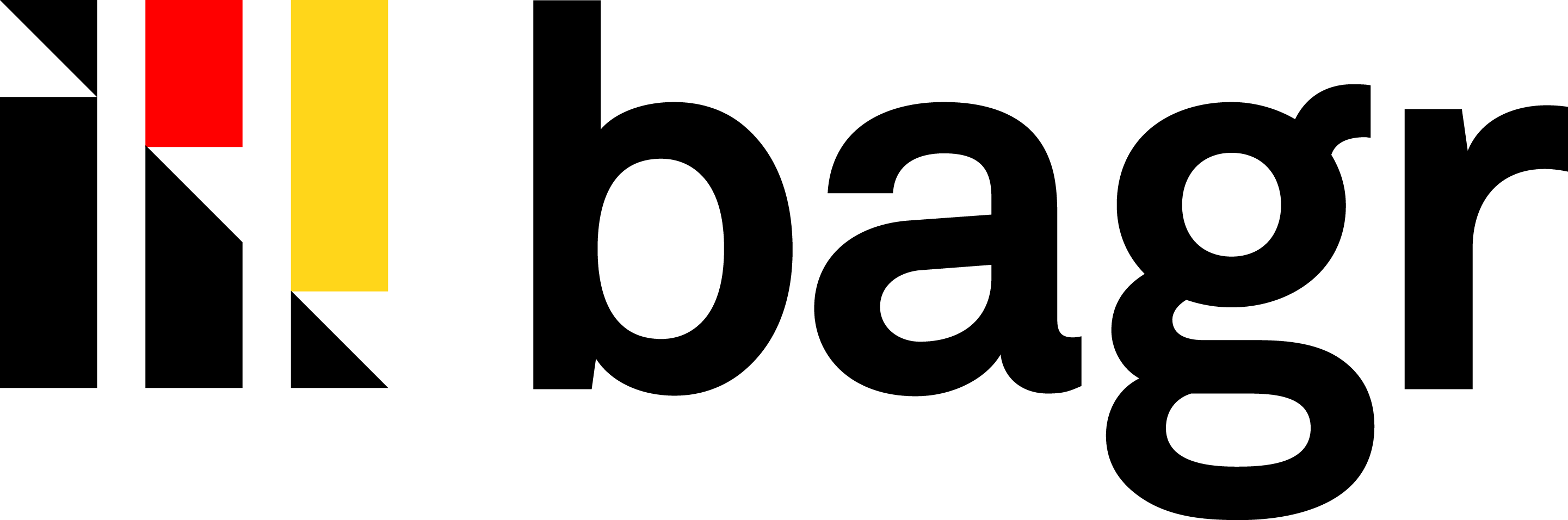 Frage 4:
Bjarne Mädel
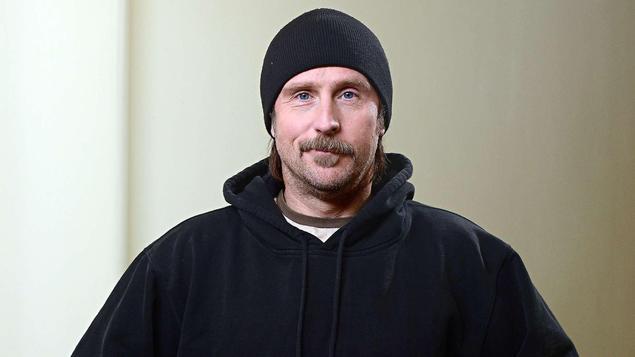 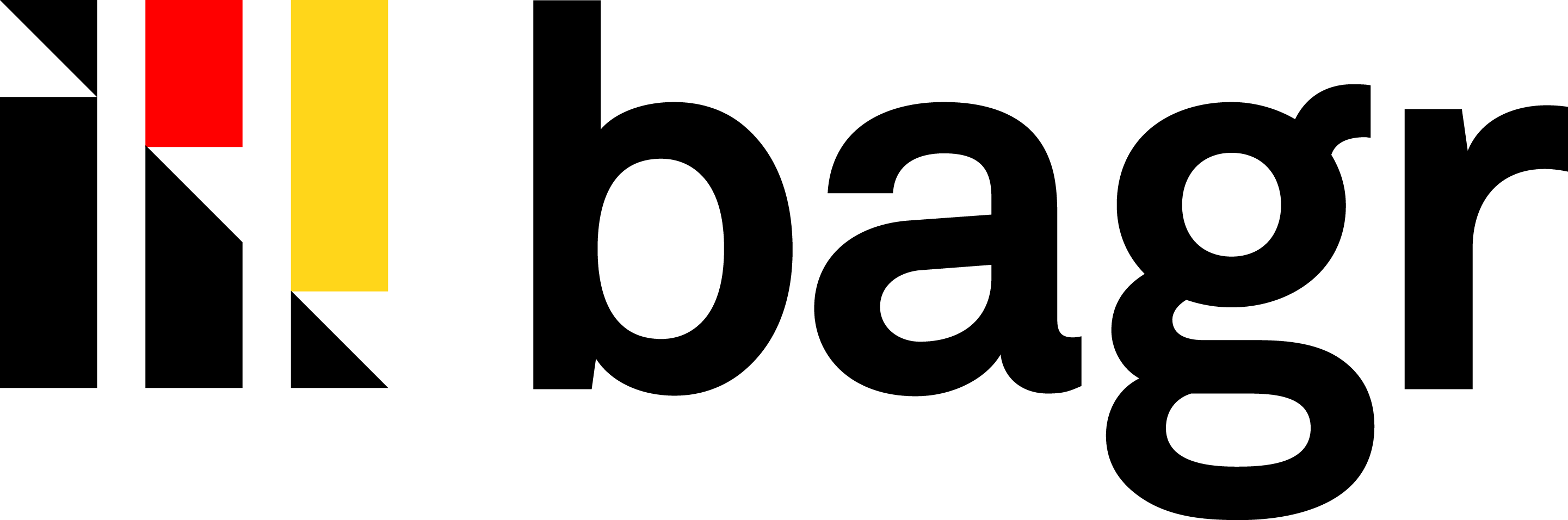 Frage 5:
Elisabeth Amalie Eugenie, Herzogin in Bayern (Sisi)
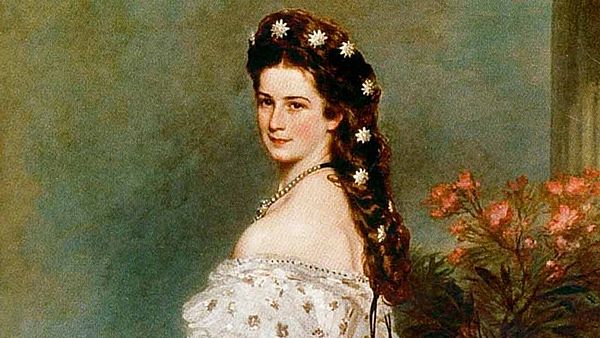 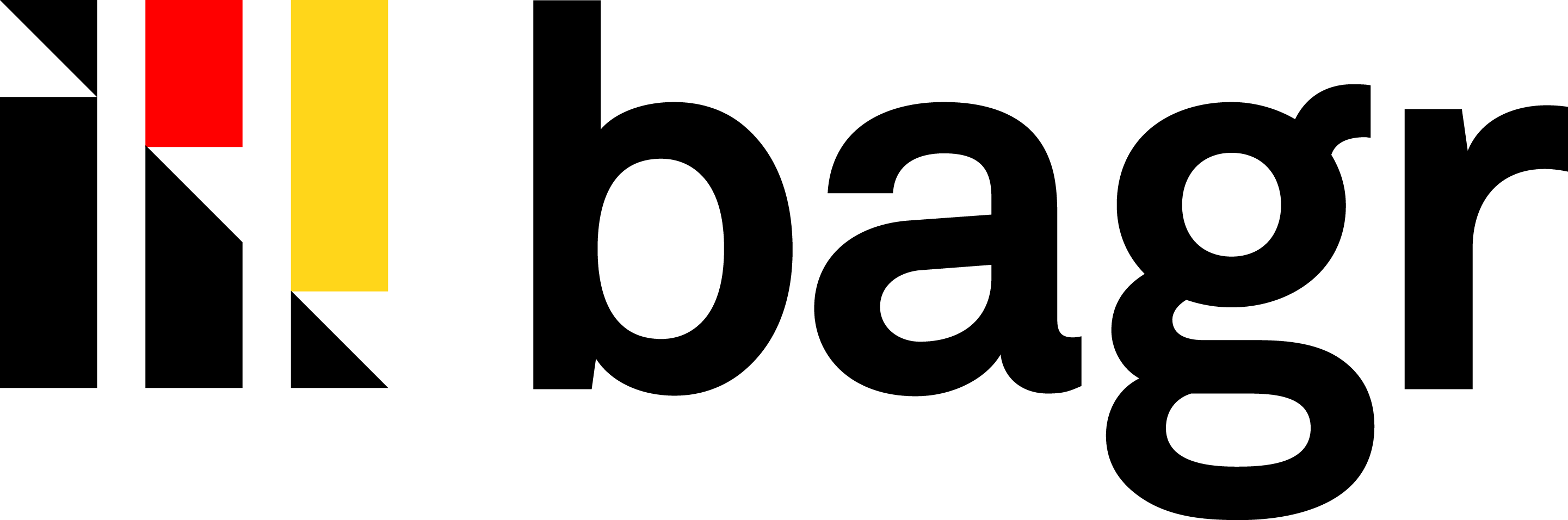 Frage 6:
Frankfurt am Main
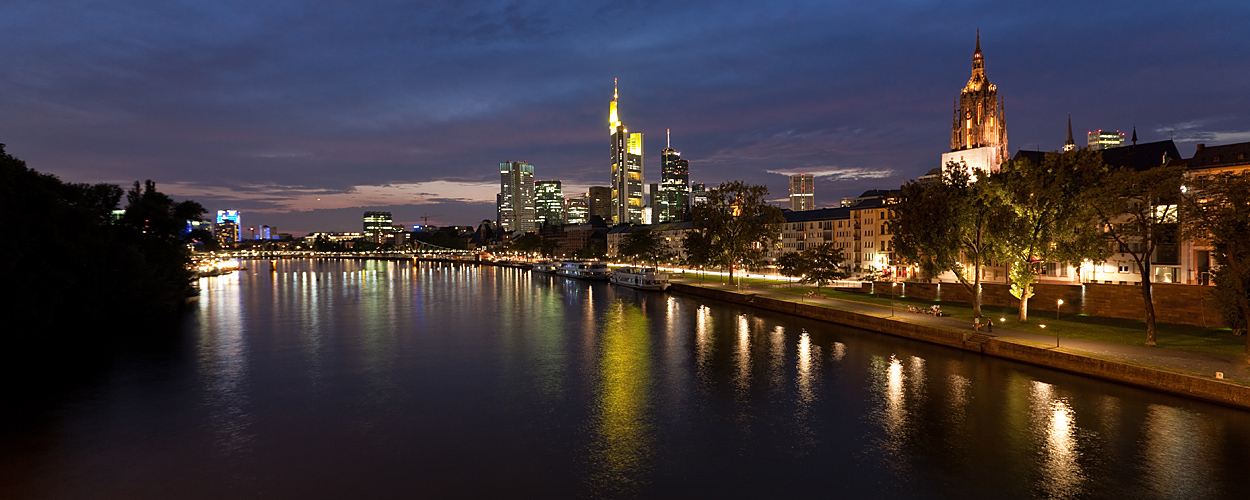 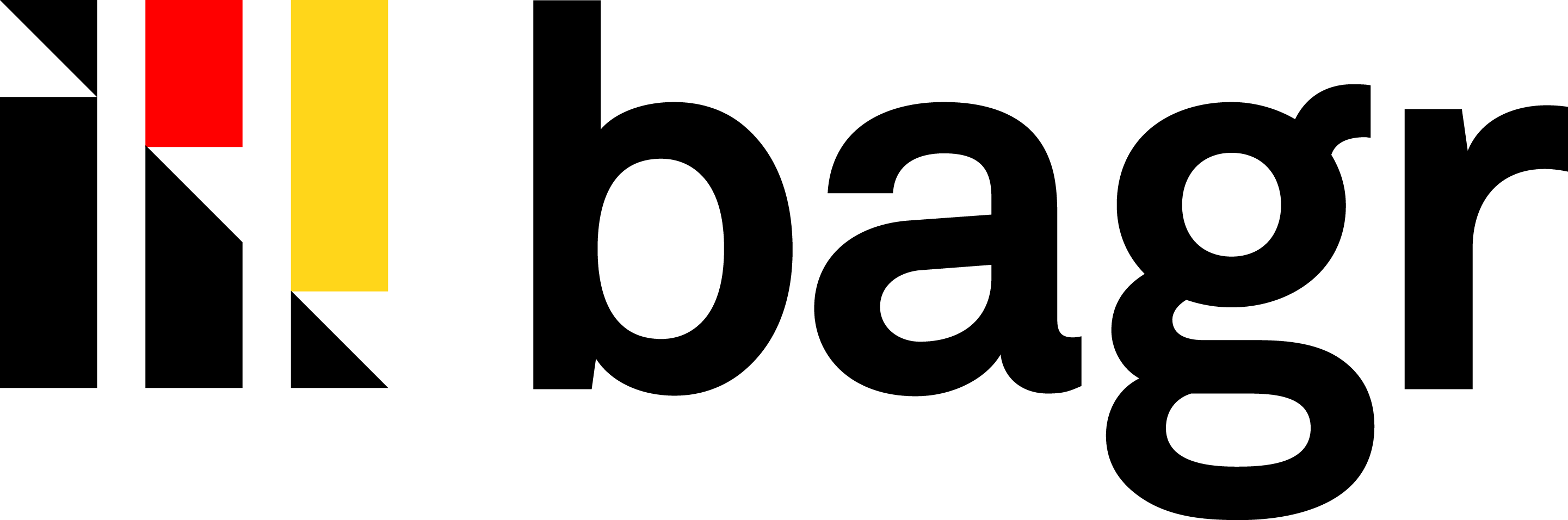 Frage 7:
Welches deutsche Bundesland grenzt an die meisten anderen Bundesländer? 

Niedersachsen
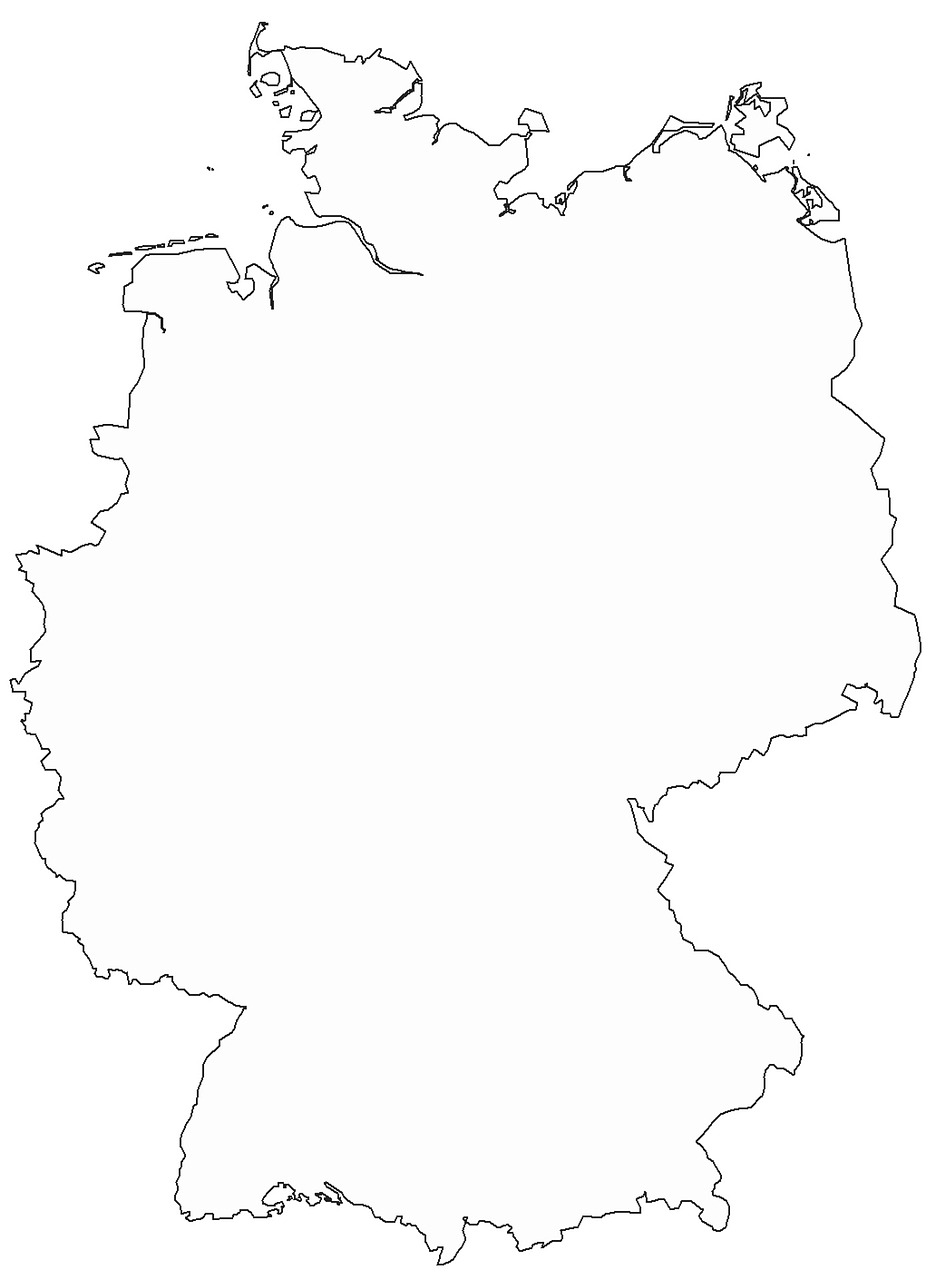 ?
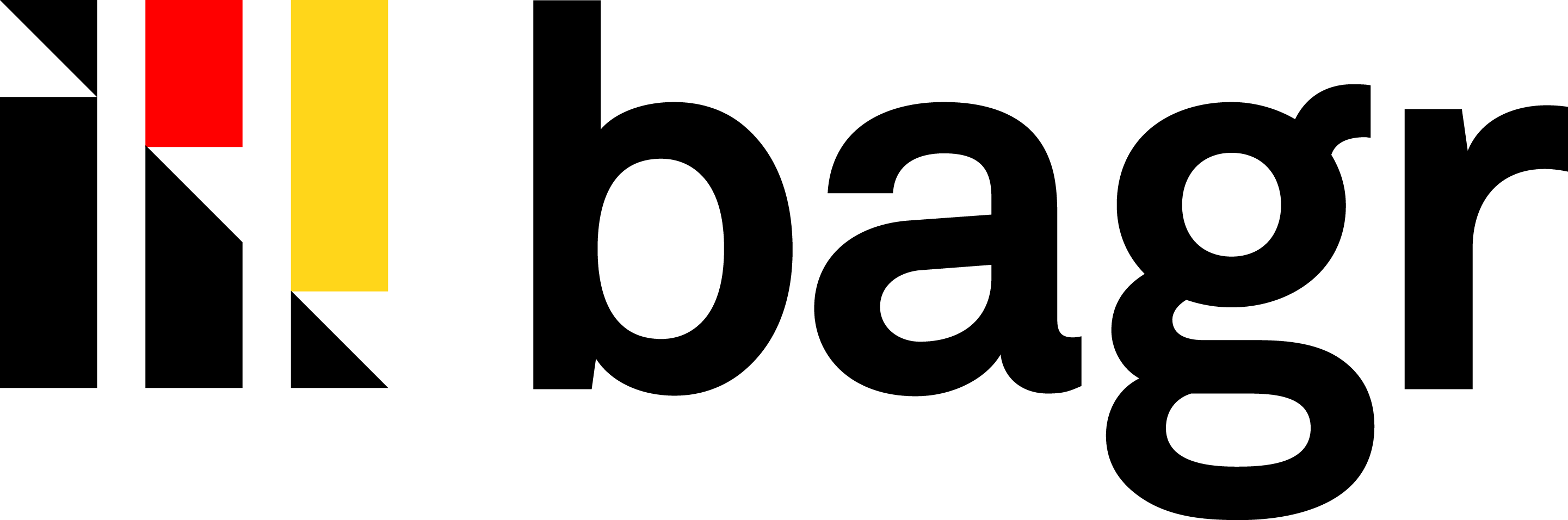 Frage 8:
Flughafen Tempelhof, Berlin
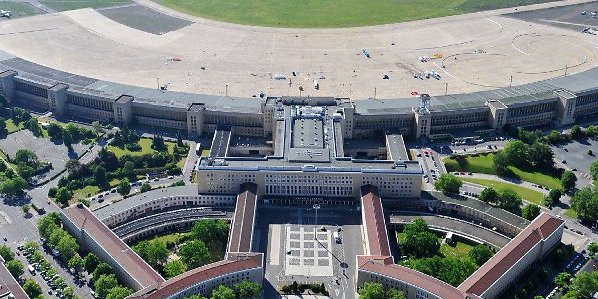 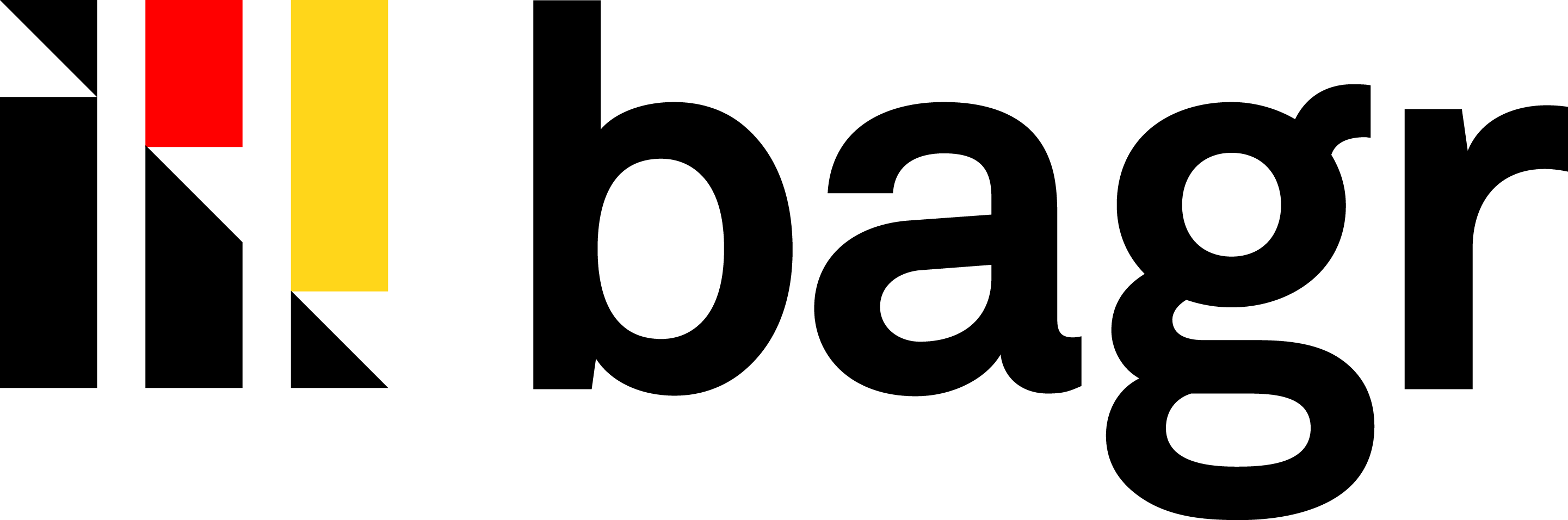 Frage 9:
Wie heißt einer der Flüsse, an denen Berlin liegt und dessen Name unter den berühmtesten Persönlichkeiten Tschechien zu finden ist?  Havel
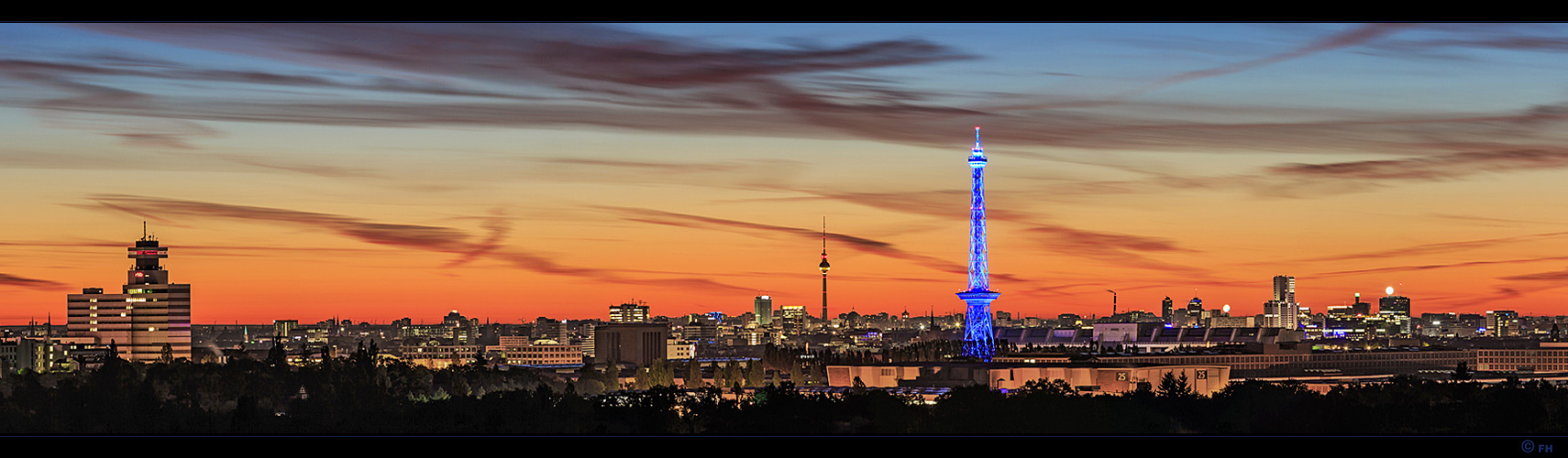 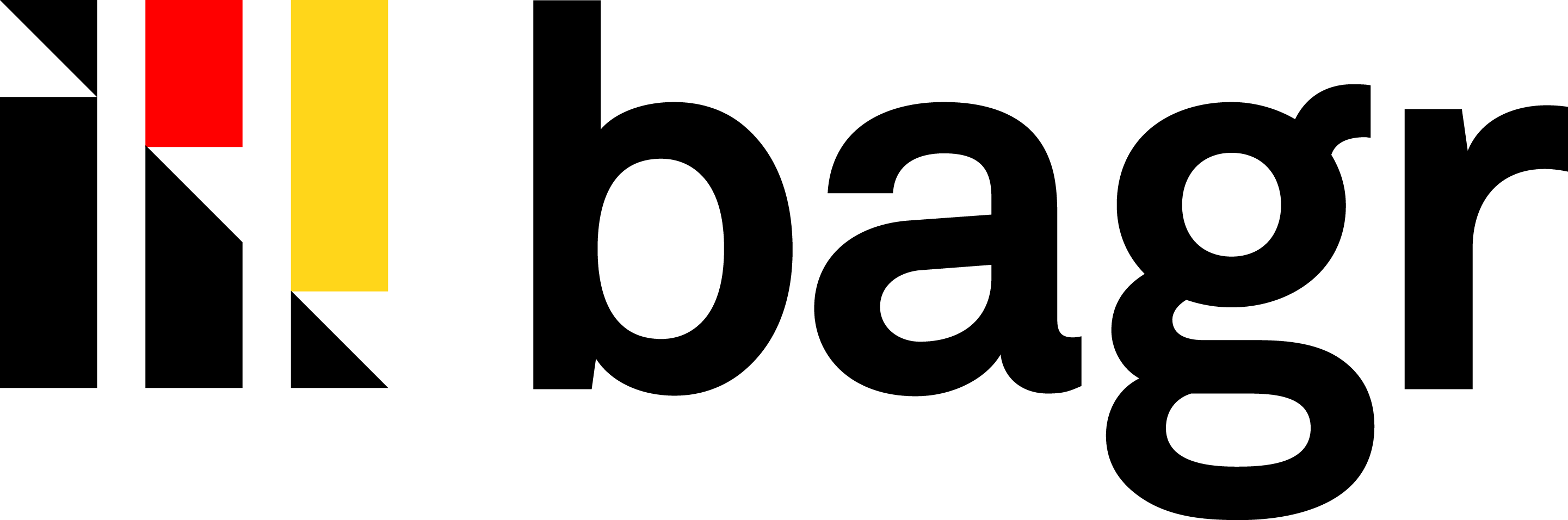 Frage 10:
Jüdisches Museum Berlin
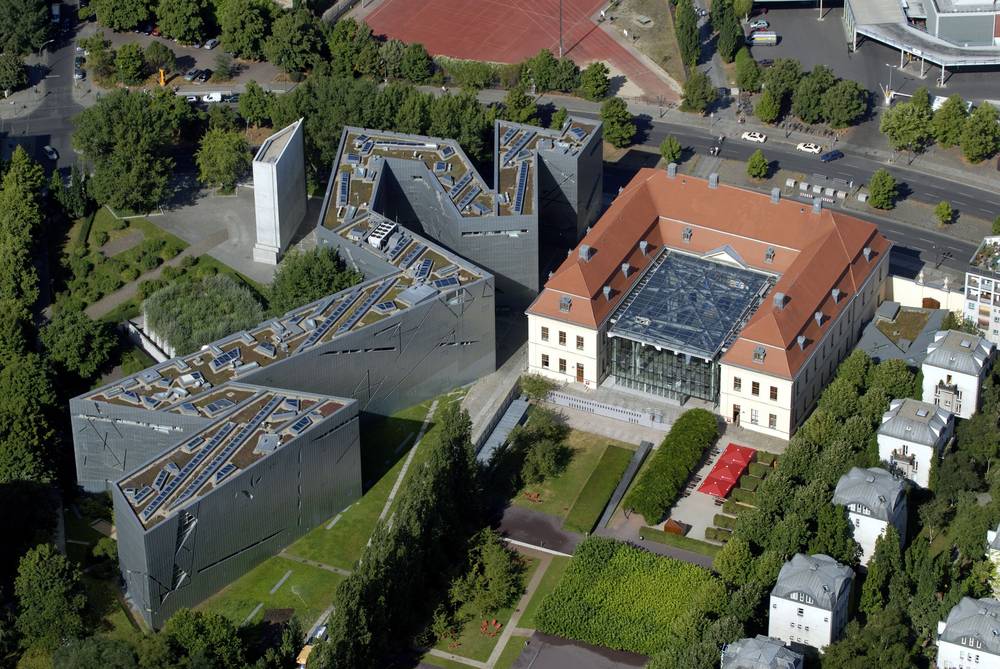 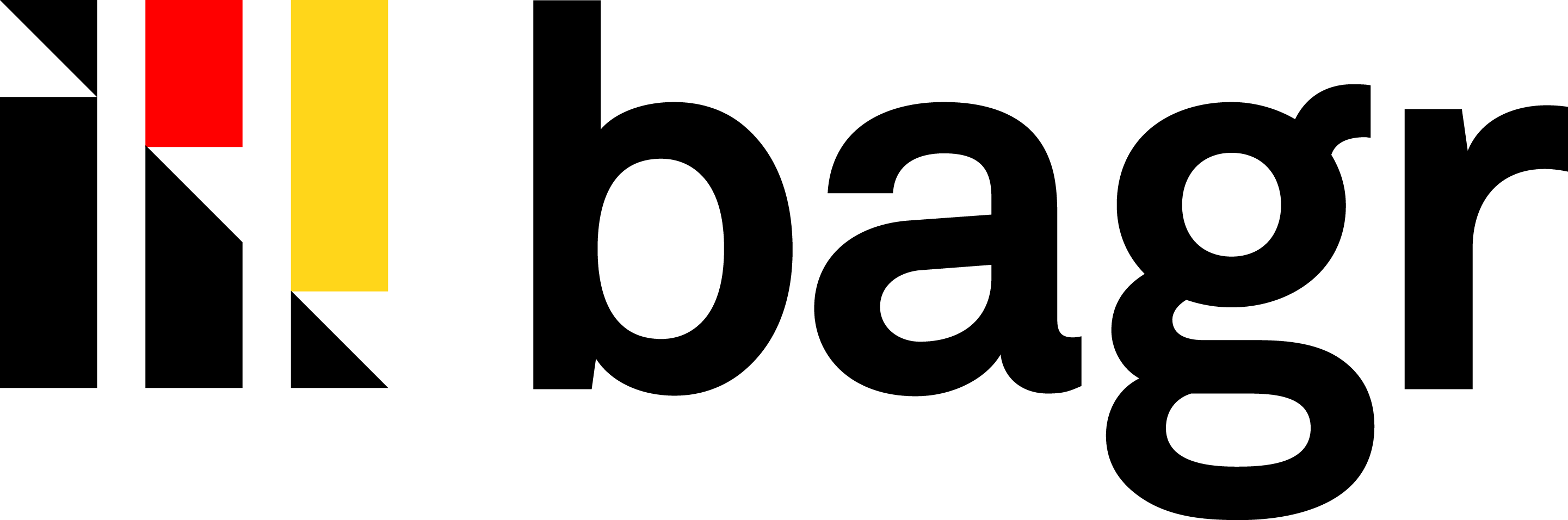 Bonusfrage:
Wie viele Einwohner hat die drittgrößte Stadt der Schweiz?

Basel,168 620
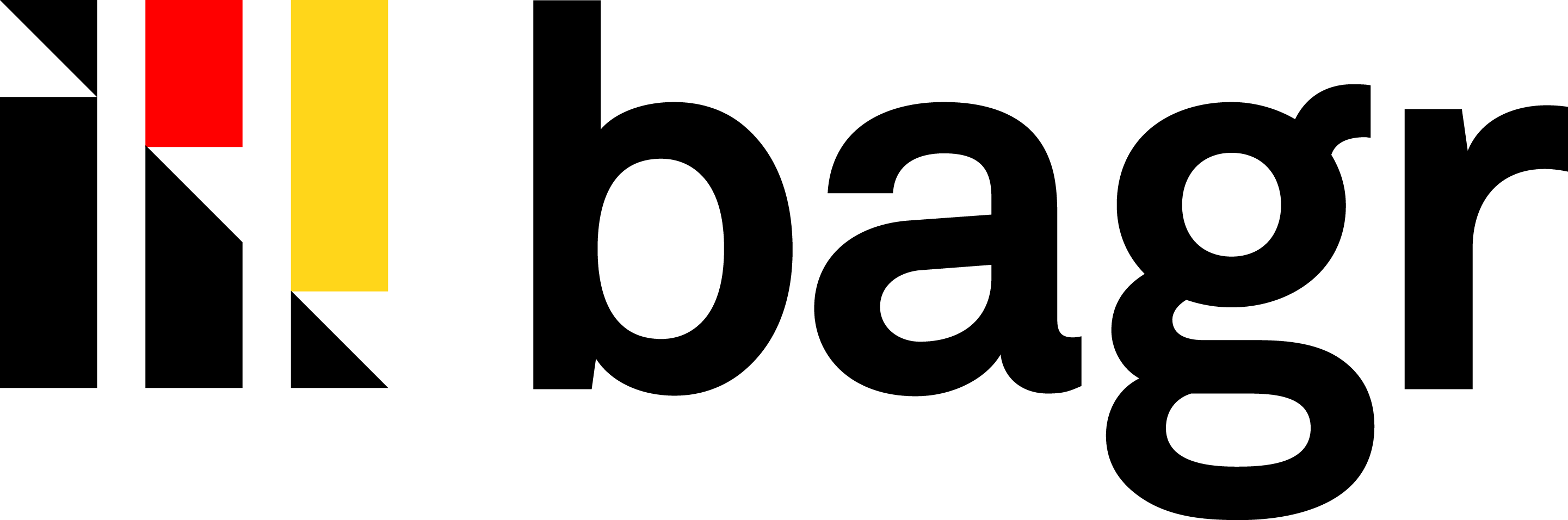 II. RundeThema:Literatur
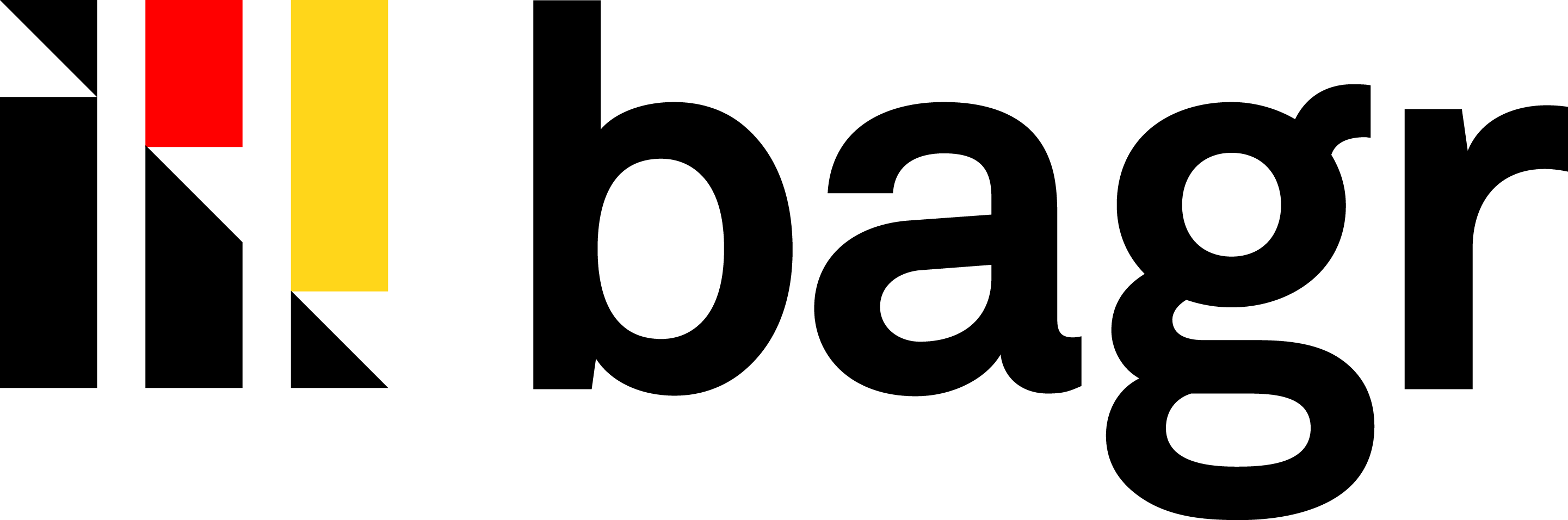 Frage 1:
„Nicht lange danach war wieder Not in allen Ecken, und die Kinder hörten, wie die Mutter nachts im Bette zu dem Vater sprach: "Alles ist wieder aufgezehrt, wir haben noch einen halben Laib Brot, hernach hat das Lied ein Ende. Die Kinder müssen fort, wir wollen sie tiefer in den Wald hineinführen, damit sie den Weg nicht wieder herausfinden; es ist sonst keine Rettung für uns.“

Nennt den Autor (0,5 Punkt) und das Werk (0,5 Punkt)
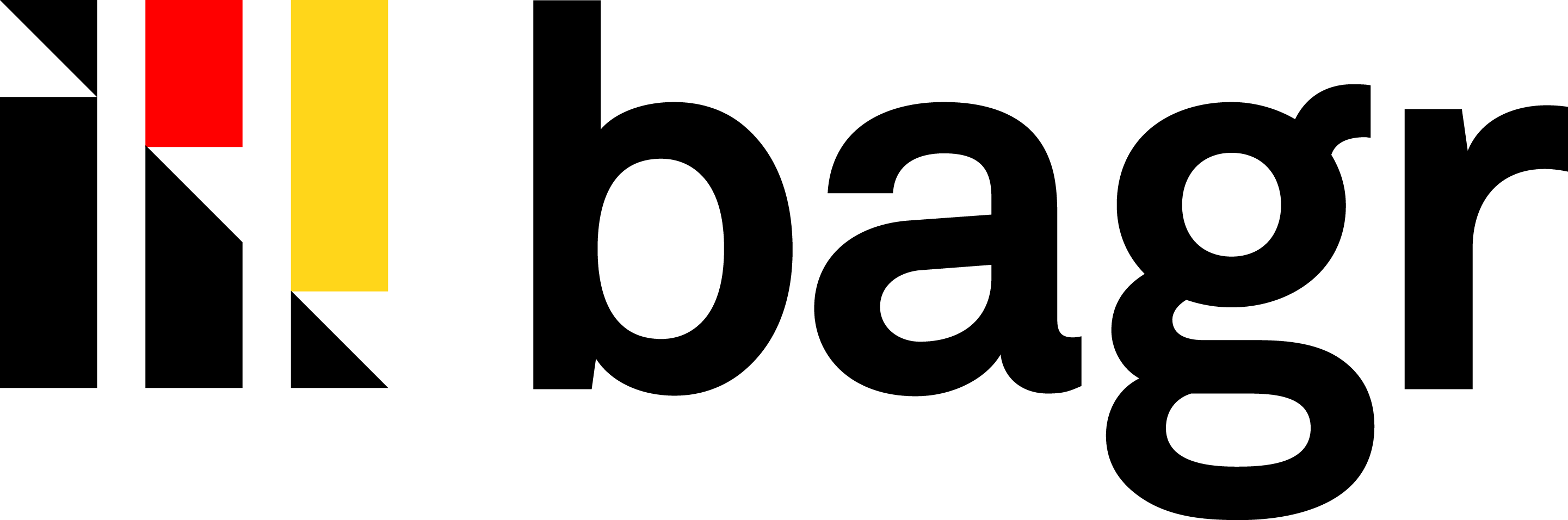 Frage 2:
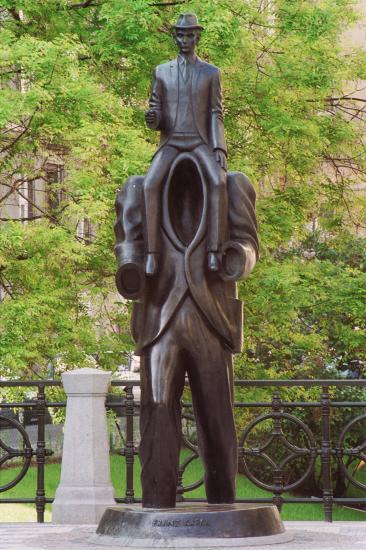 Diese Statue von Jaroslav Róna ist in Prag zu finden. Wem ist sie gewidmet?
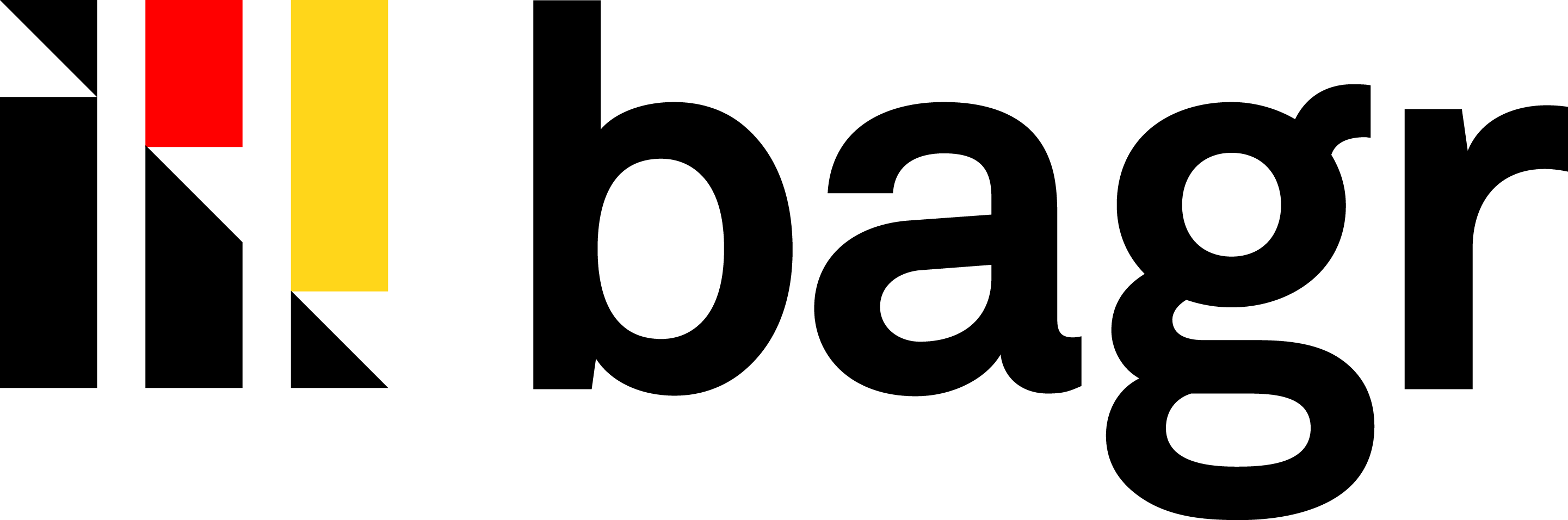 Frage 3:
Welchen Fluss beschrieb Heinrich Heine im Gedicht “Loreley”?
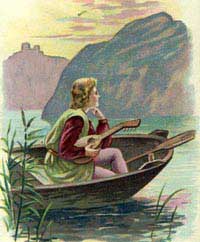 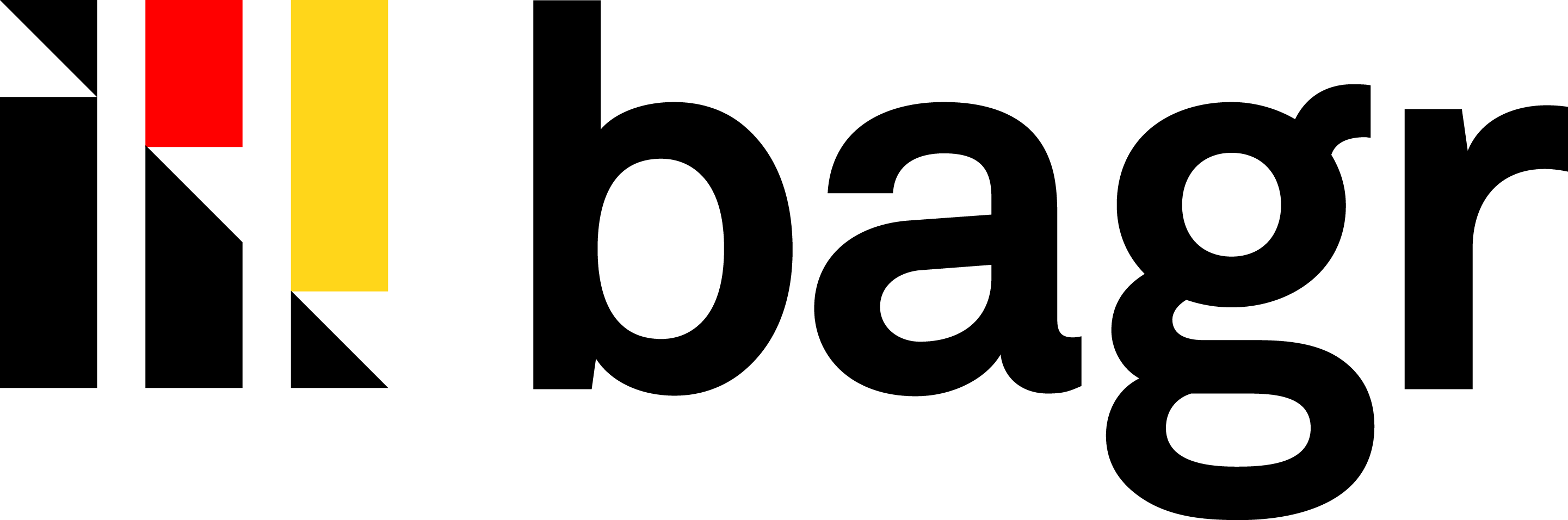 Frage 4:
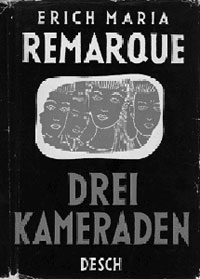 Drei Kameraden ist eines der berühmtesten Werke von Erich Maria Remarque. In der Geschichte spielt ein Wagen eine wichtige Rolle - er ist ein Symbol für sozialen Status der Helden. Wie hieß der Wagen?
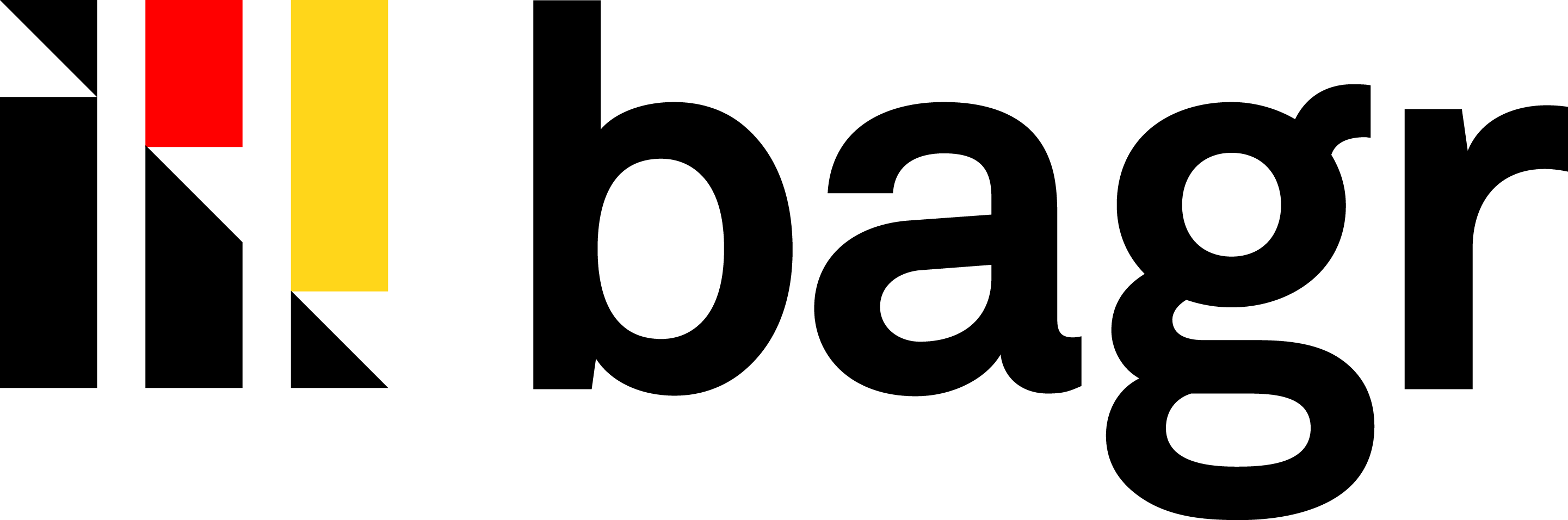 Frage 5:
1999 wurde unter der Regie von Stanley Kubrick, dem berühmten amerikanischen Direktor, der Film Eyes Wide Shut gedreht, der eigentlich Kubricks letztes kinematographisches Werk war. Inspiration für den Film fand Stanley in einem Buch von einem berühmten Autor österreichischer Herkunft. Wie heißt der Autor und das Buch?
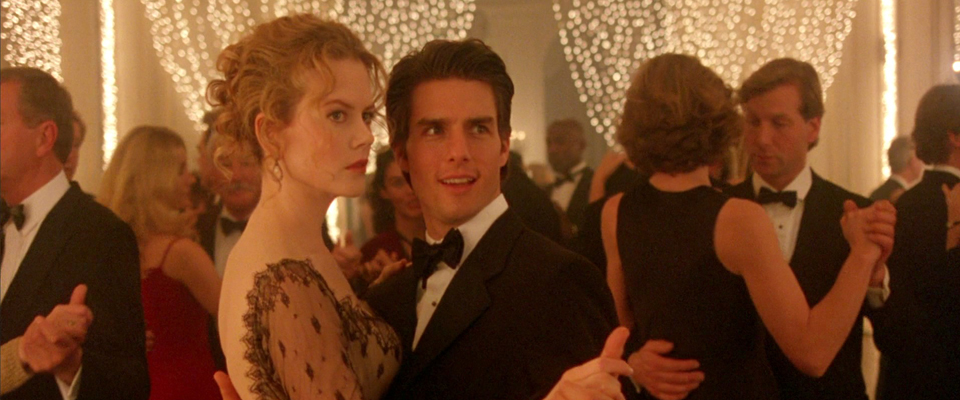 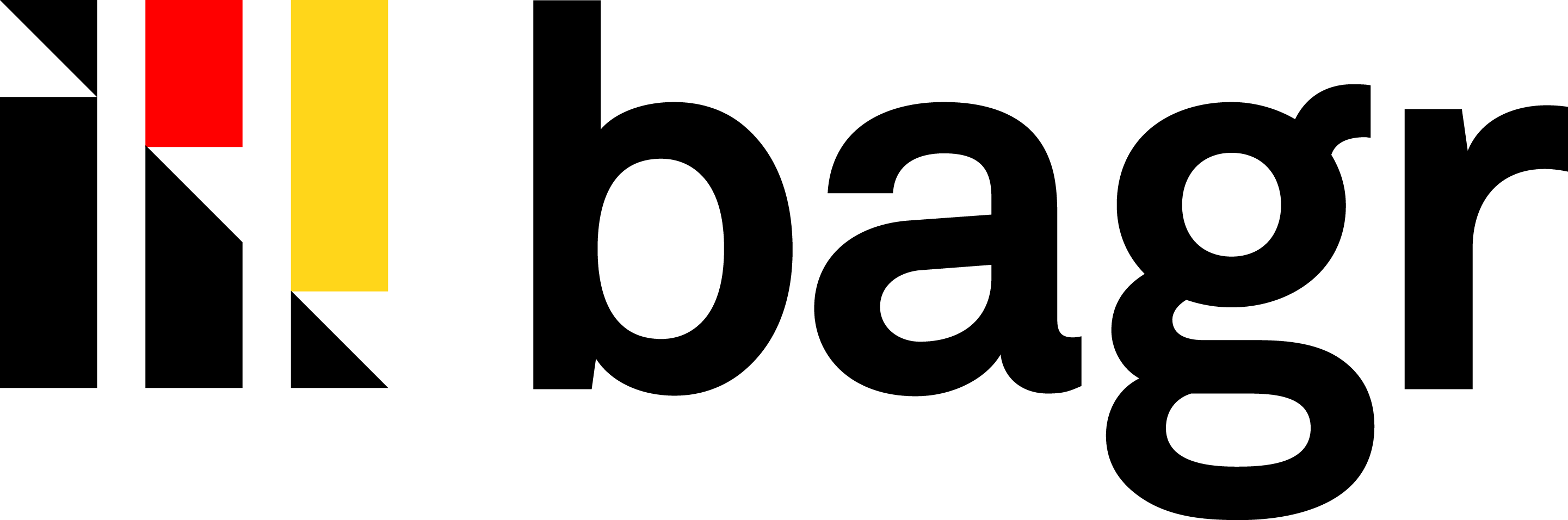 Thema:Rätsel
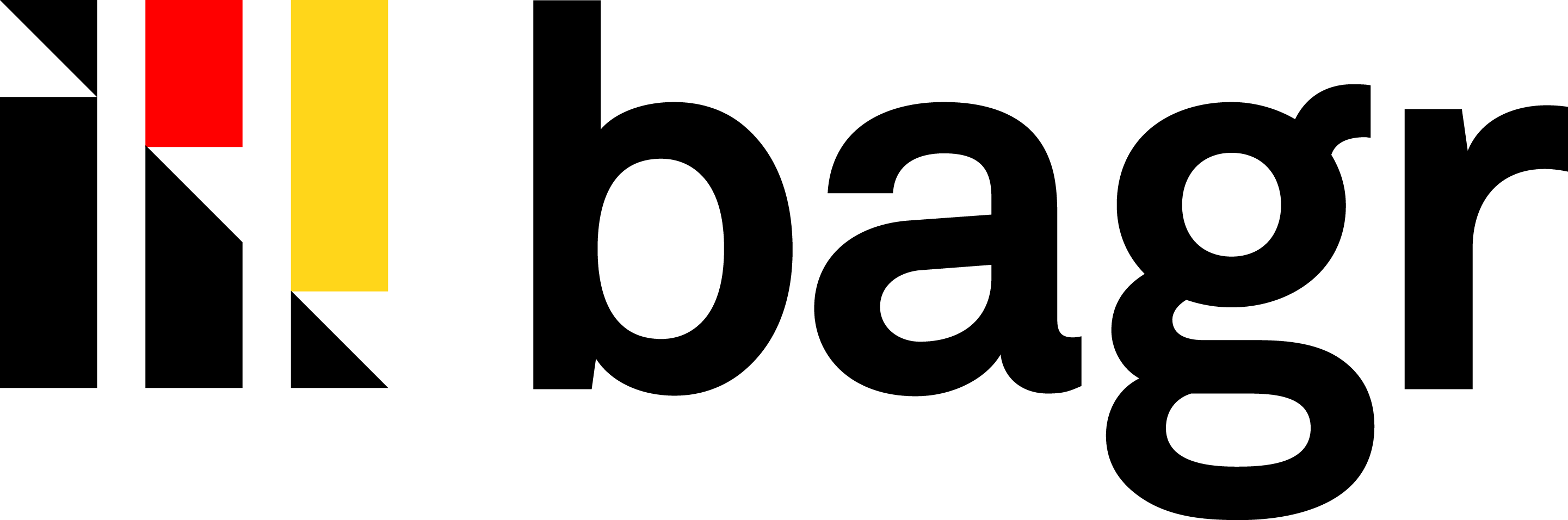 Frage 6:
Wie bin ich doch so eigner Art:
Ich bin eine Frau und hab einen Bart;
Hab weißes Haar, so jung ich bin.
In meinem Kopf ist wenig drin. 
Doch auf dem Kopf ist desto mehr,
das dienet mir zu Schutz und wehr.
Und machst du mich zur Gärtnerin,
bleibt wenig Kohl im Garten drin.
Und schlägst du mich, so hüte dich!
Ich wehre mich und stoße dich.
Wer bin ich?
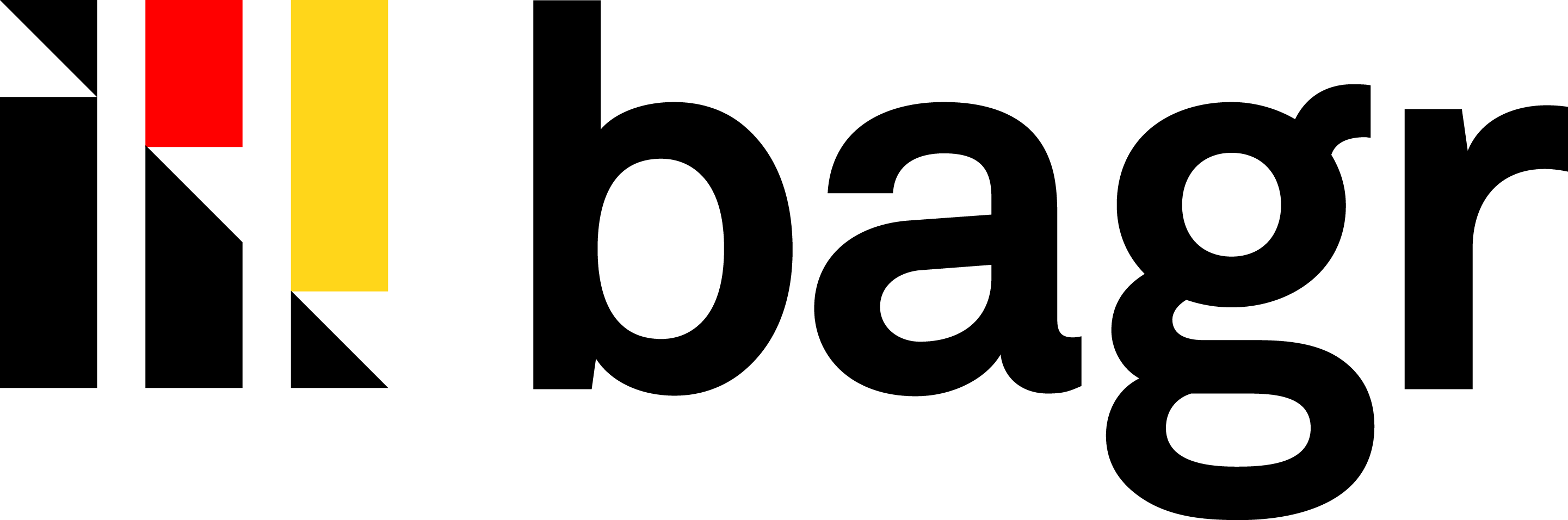 Frage 7:
Vor mir fährt die Polizei,
hinter mir eine Kutsche.
Rechts von mir ein Flugzeug,
links von mir die Eisenbahn.
Wo bin ich?
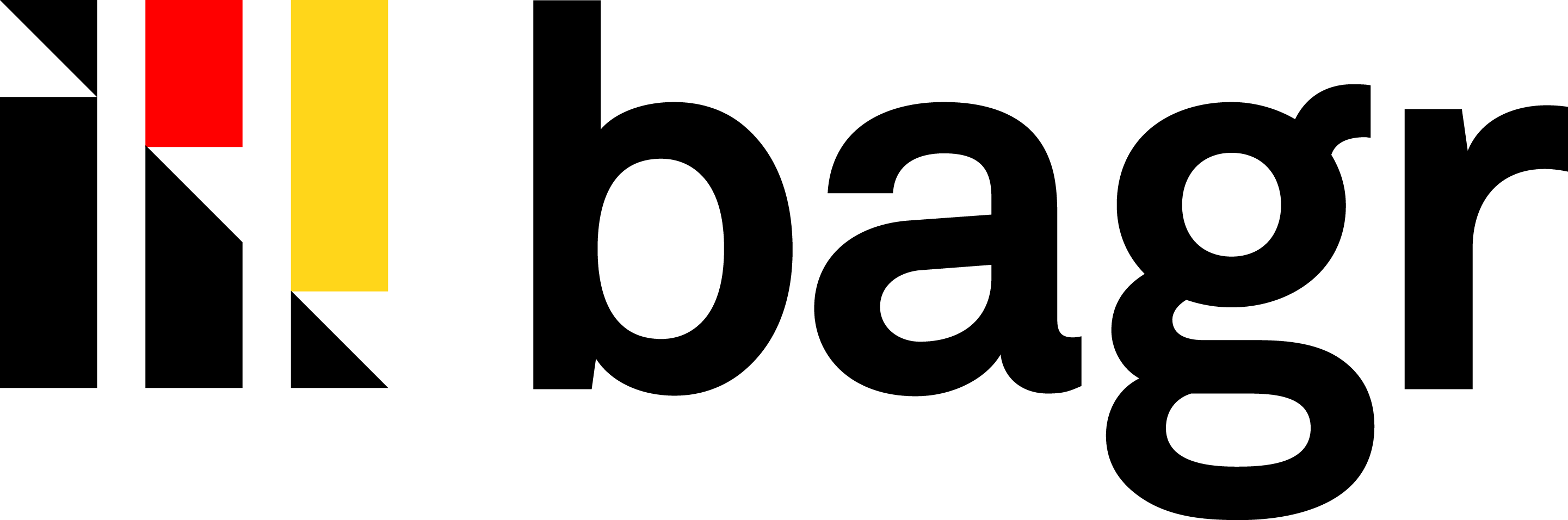 Frage 8:
Welche Brille trägt man nicht auf der Nase?
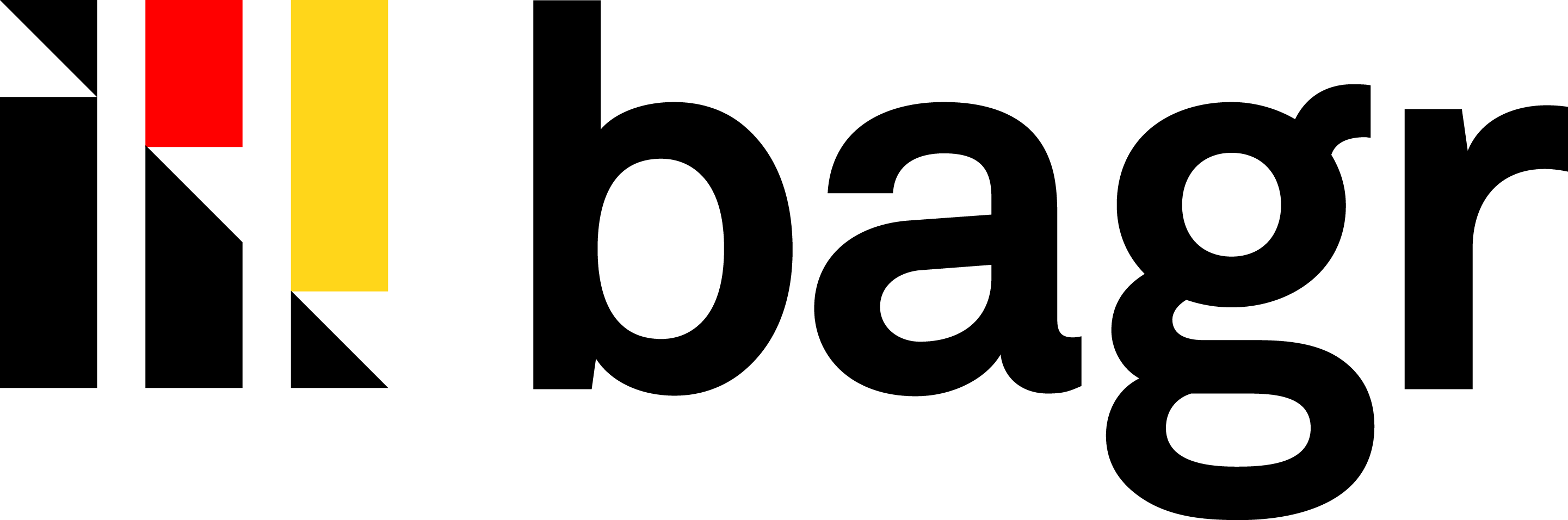 Frage 9:
Wenn die Schwester deines Onkels nicht deine Tante ist, wer ist sie dann?
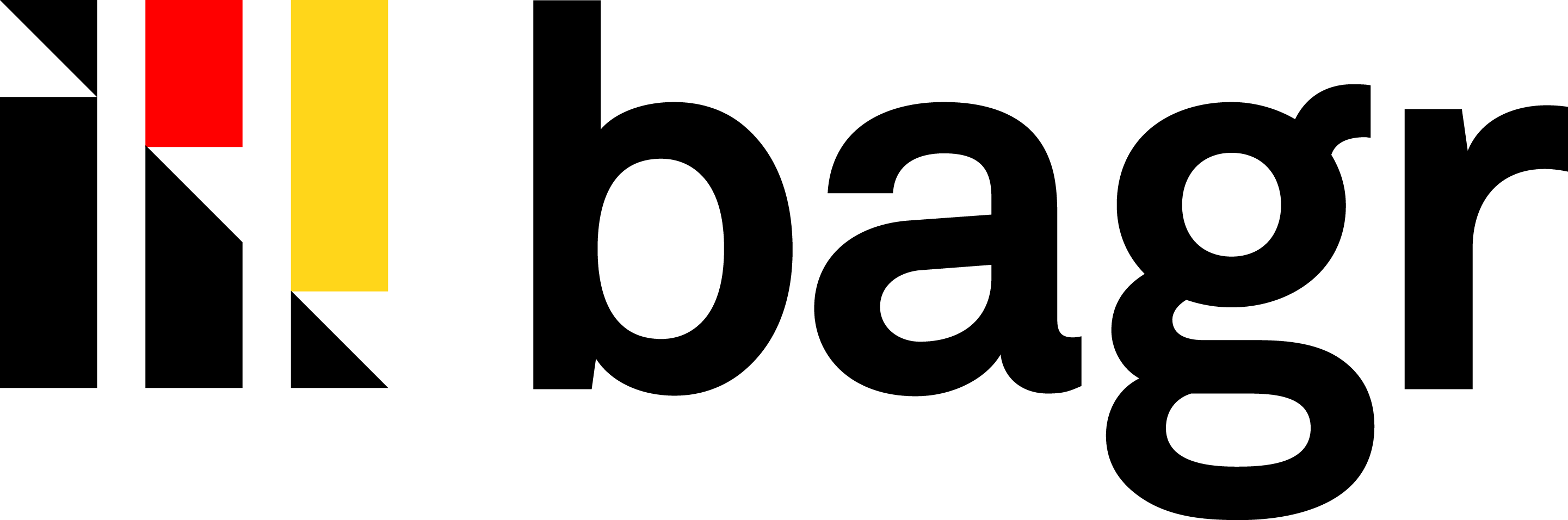 Frage 10:
Der es macht, der will es nicht
der es trägt, behält es nicht
der es kauft, der braucht es nicht
der es hat, der weiß es nicht.
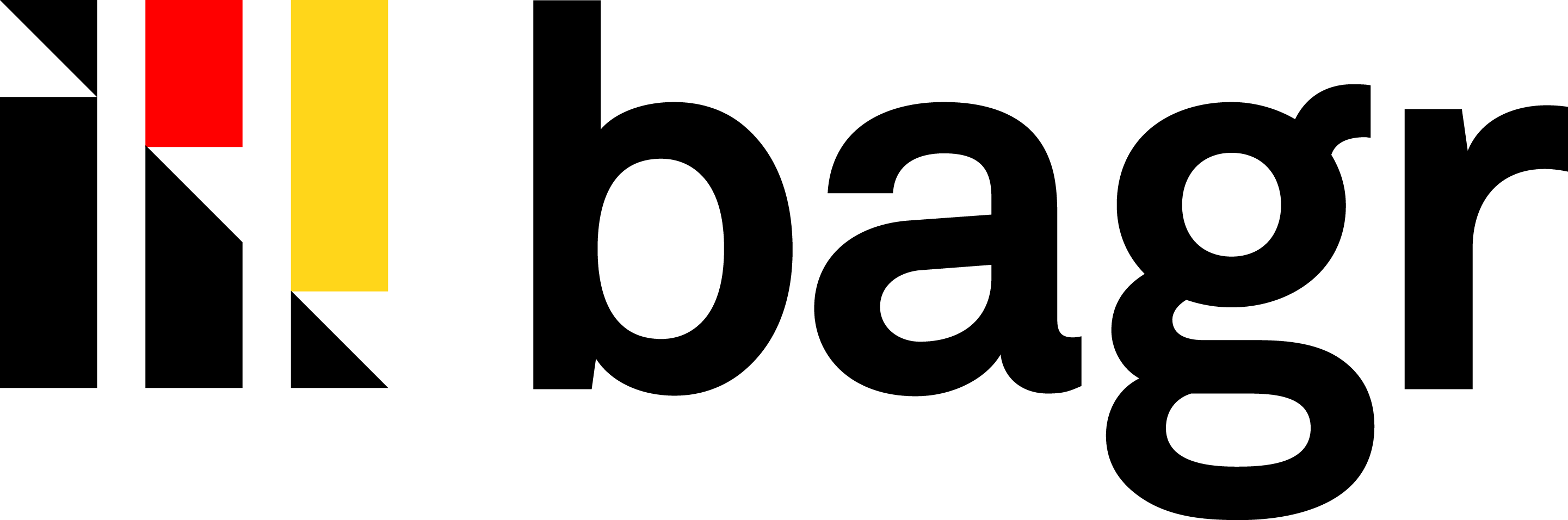 Bonusfrage:
Robert Musil, der österreichische Schriftsteller und Kritiker verbrachte einen wesentlichen Teil seines Lebens in Brünn. Sein Meisterwerk Der Mann ohne Eigenschaften zählt zu den gewaltigsten Werken deutscher Literatur. Wie viele Seiten umfasst es insgesamt (in Ausgabe von Rowohlt Verlag)?
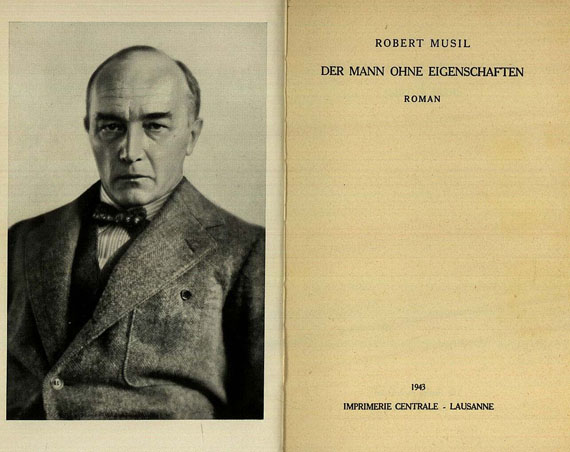 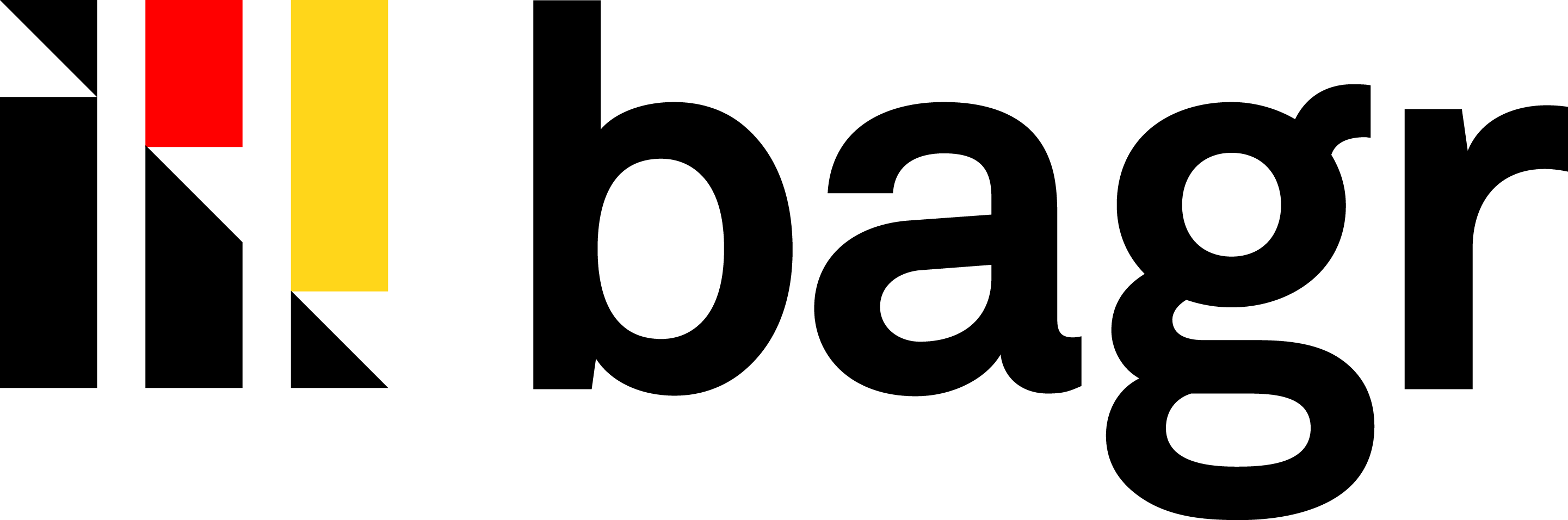 Herzlichen Dank an unsere Sponsoren!
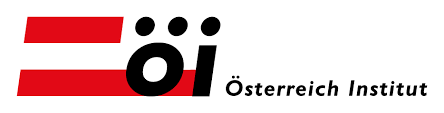 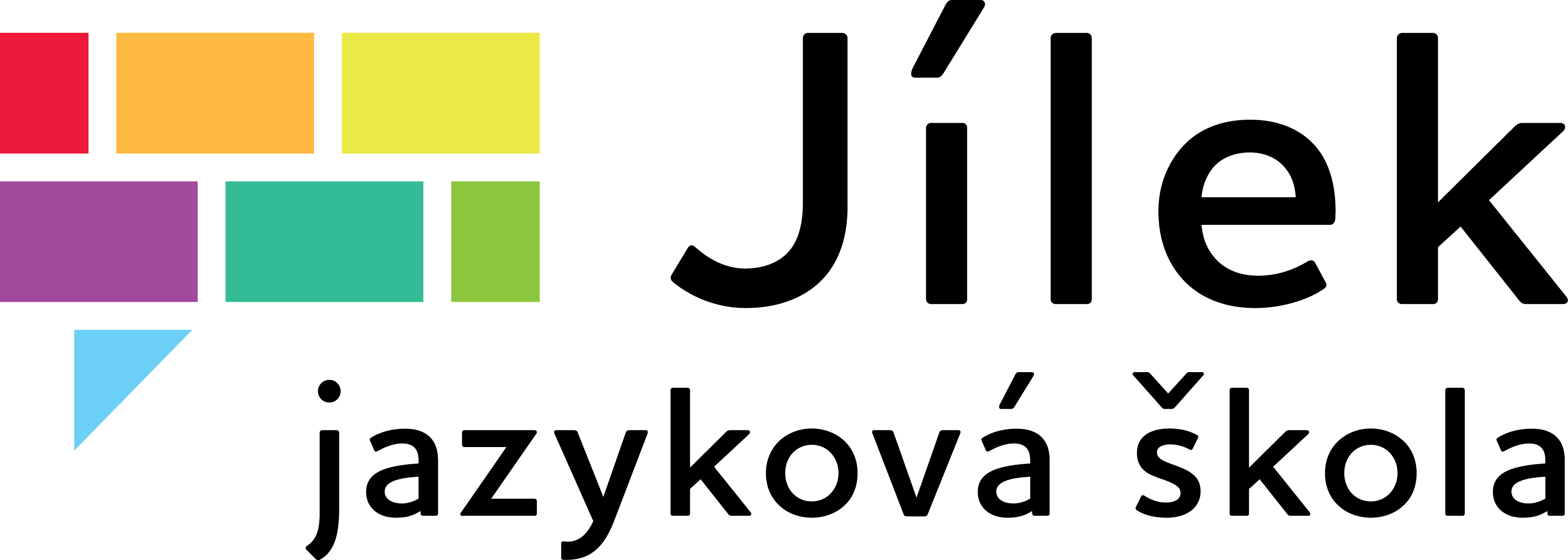 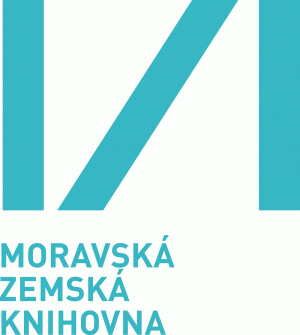 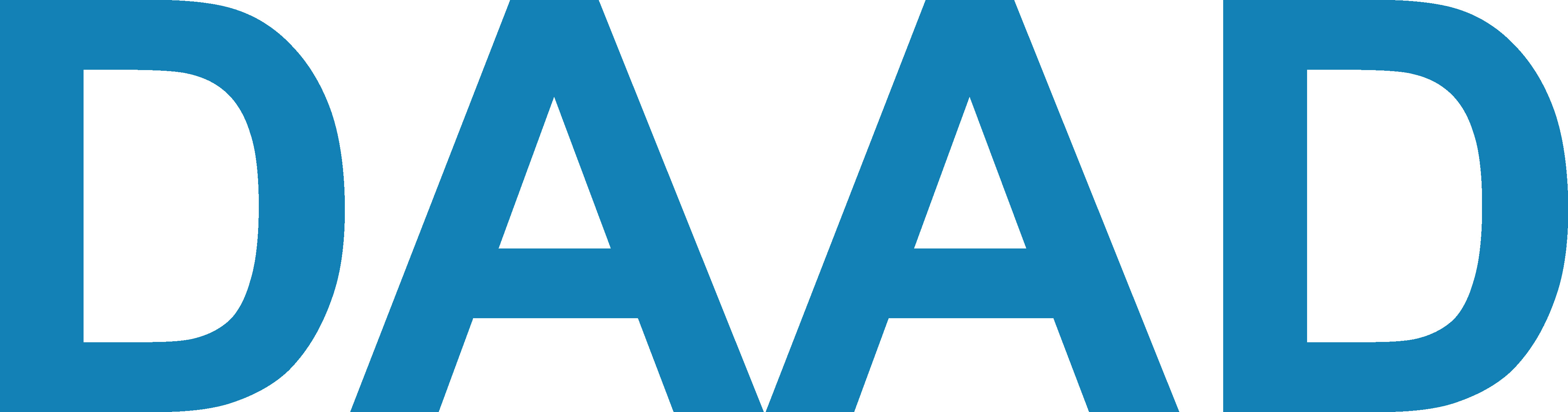 II. RundeAntworten
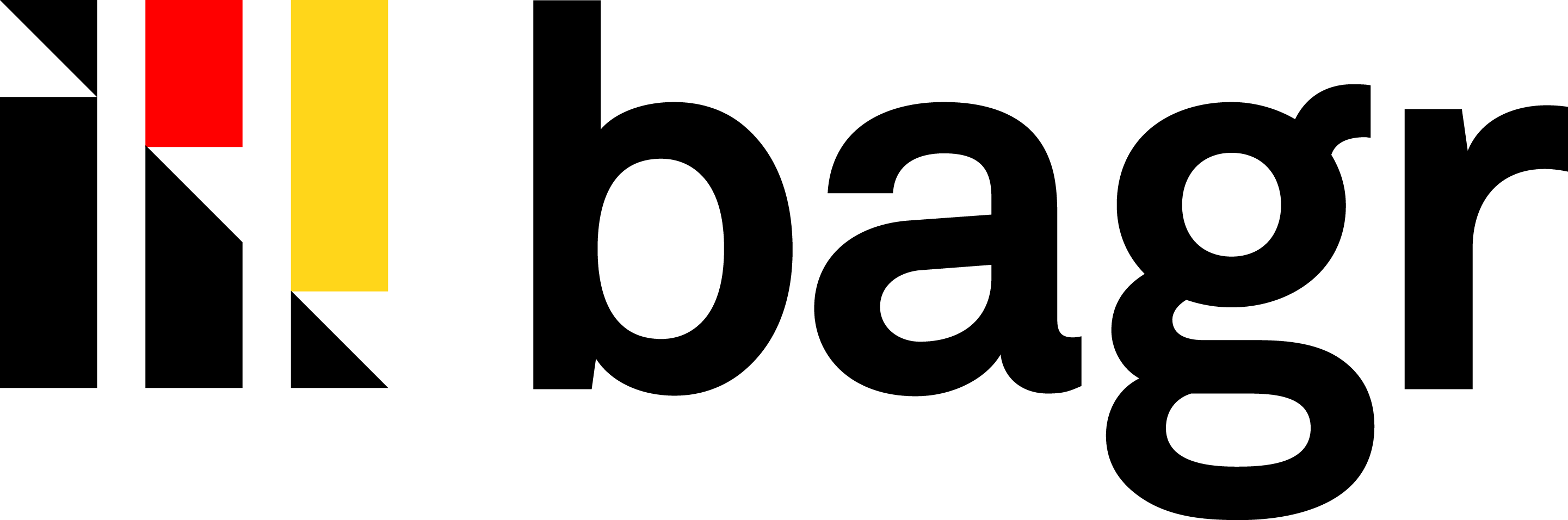 Frage 1:
„Nicht lange danach war wieder Not in allen Ecken, und die Kinder hörten, wie die Mutter nachts im Bette zu dem Vater sprach: "Alles ist wieder aufgezehrt, wir haben noch einen halben Laib Brot, hernach hat das Lied ein Ende. Die Kinder müssen fort, wir wollen sie tiefer in den Wald hineinführen, damit sie den Weg nicht wieder herausfinden; es ist sonst keine Rettung für uns.“

Brüder Grimm; Hänsel und Gretel
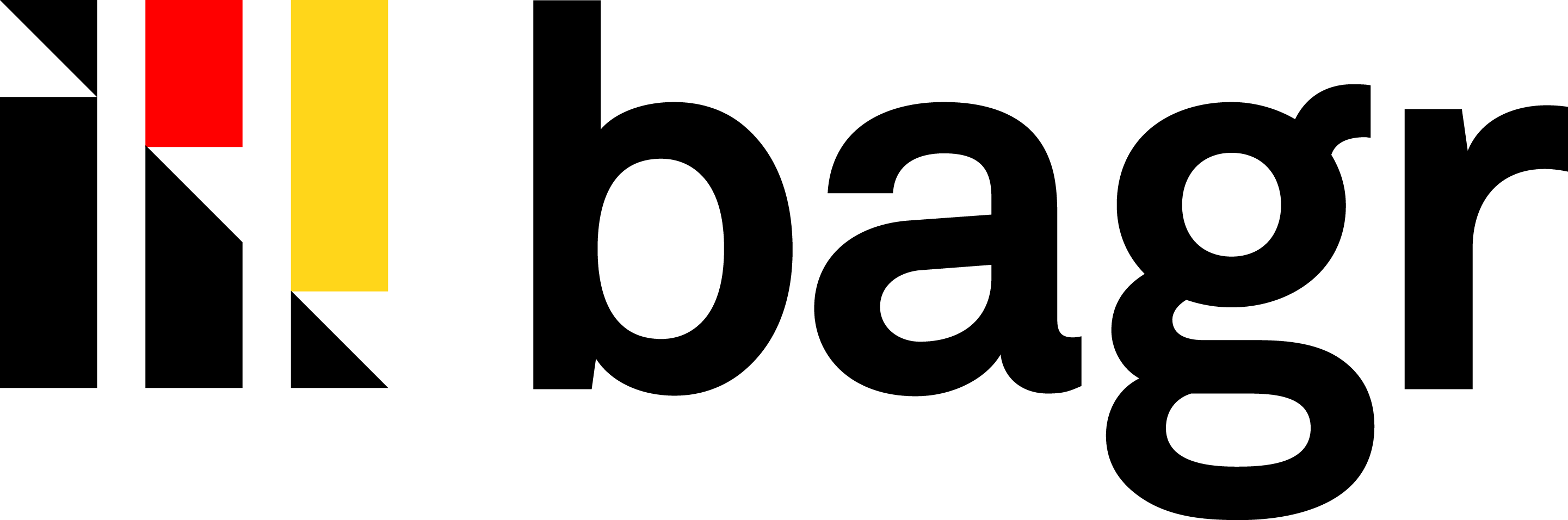 Frage 2:
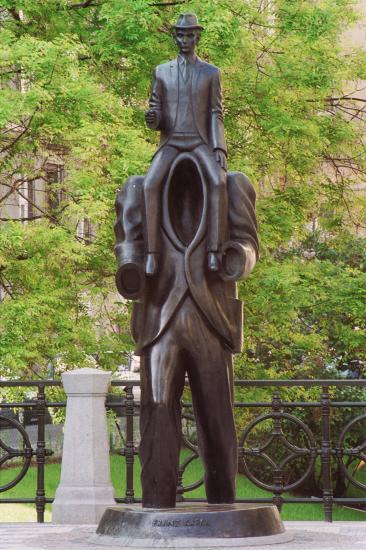 Diese Statue von Jaroslav Róna ist in Prag zu finden. Wem ist sie gewidmet?

Franz Kafka
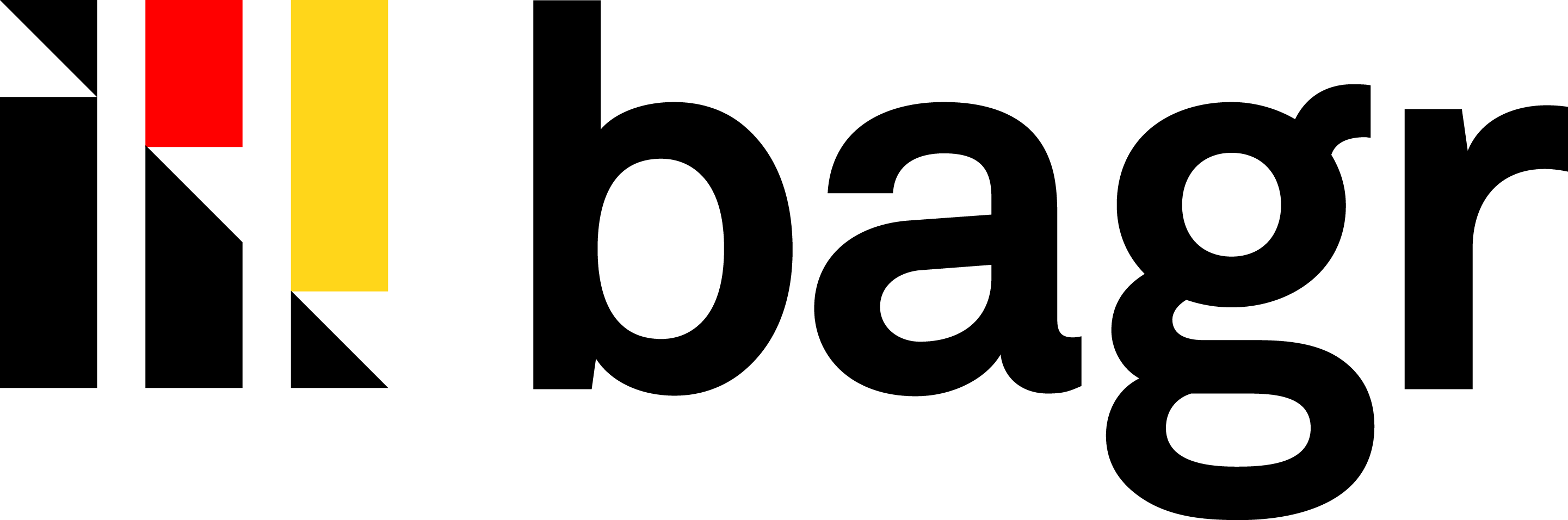 Frage 3:
Welchen Fluss beschrieb Heinrich Heine im Gedicht “Loreley”?
	
	Rhein
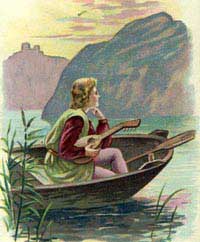 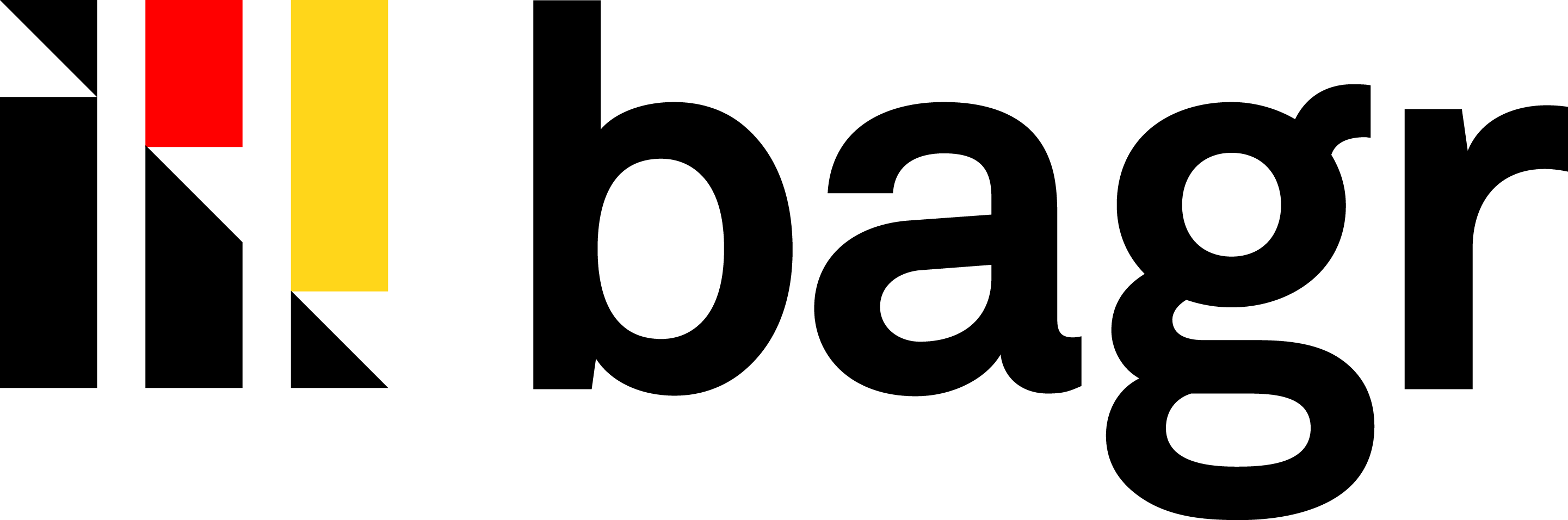 Frage 4:
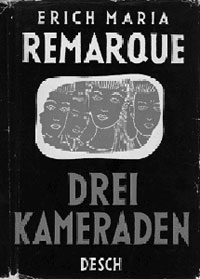 Drei Kameraden ist eines der berühmtesten Werke von Erich Maria Remarque. In der Geschichte spielt ein Wagen eine wichtige Rolle - er ist ein Symbol für sozialen Status der Helden. Wie hieß der Wagen?

		Karl
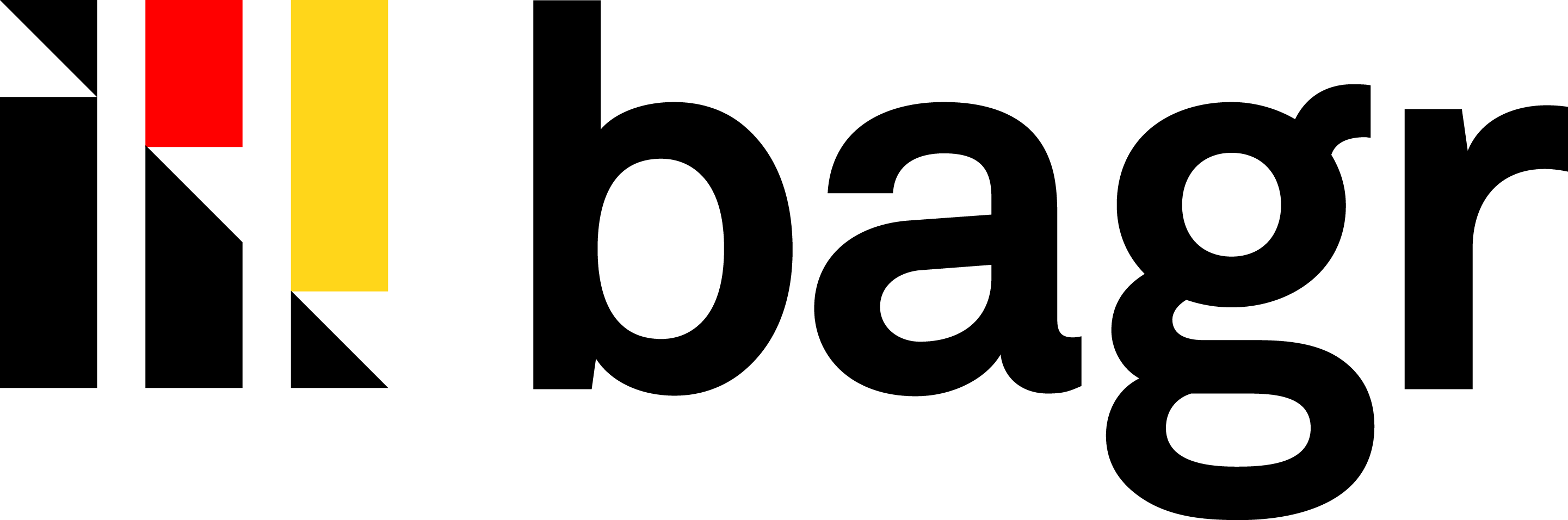 Frage 5:
1999 wurde unter der Regie von Stanley Kubrick, dem berühmten amerikanischen Direktor, der Film Eyes Wide Shut gedreht, der eigentlich Kubricks letztes kinematographisches Werk war. Inspiration für den Film fand Stanley in einem Buch von einem berühmten Autor österreichischer Herkunft. Wie heißt der Autor und das Buch?

Arthur Schnitzler 
Traumnovelle
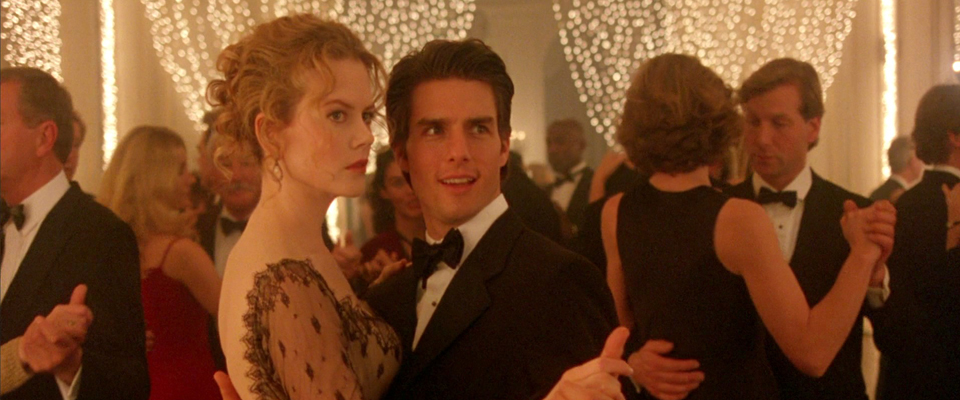 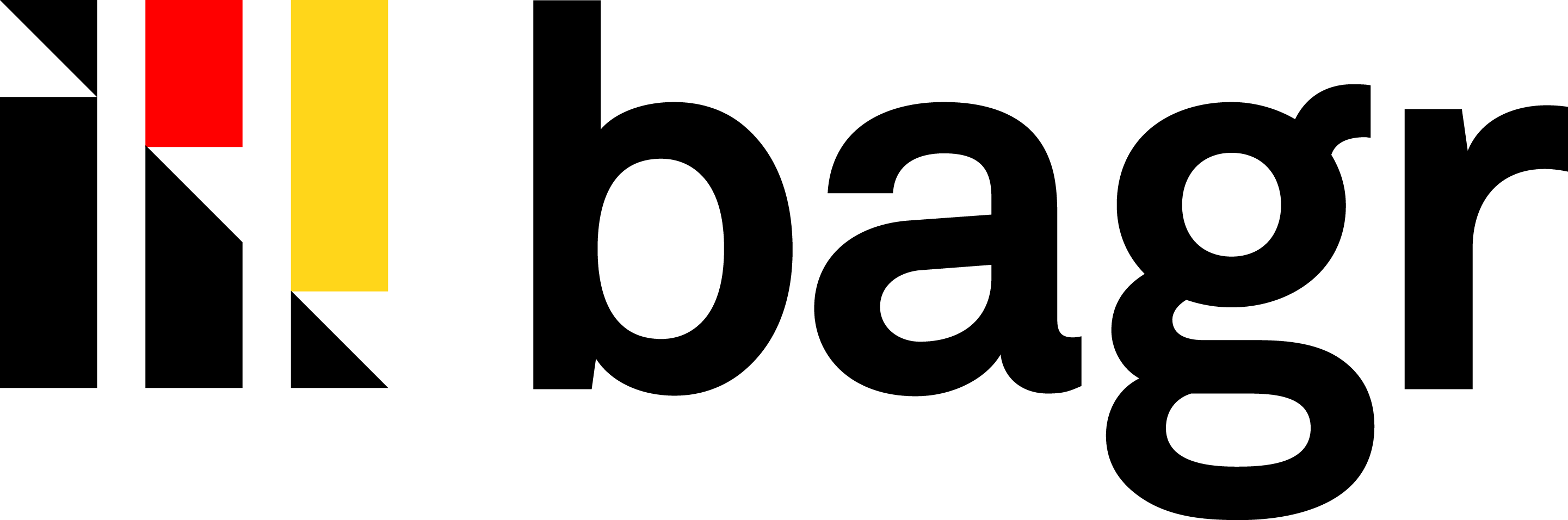 Frage 6:
Wie bin ich doch so eigner Art:
Ich bin eine Frau und hab einen Bart;
Hab weißes Haar, so jung ich bin.
In meinem Kopf ist wenig drin. 
Doch auf dem Kopf ist desto mehr,
das dienet mir zu Schutz und wehr.
Und machst du mich zur Gärtnerin,
bleibt wenig Kohl im Garten drin.
Und schlägst du mich, so hüte dich!
Ich wehre mich und stoße dich.
Wer bin ich?
		Die Ziege
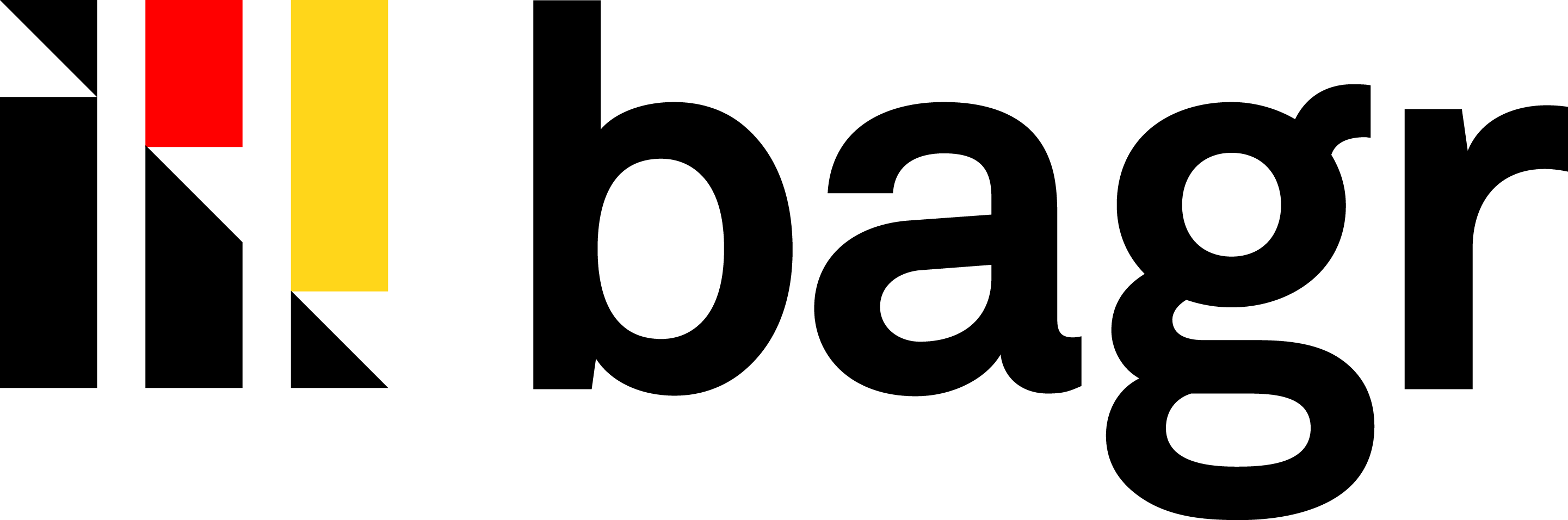 Frage 7:
Vor mir fährt die Polizei,
hinter mir eine Kutsche.
Rechts von mir ein Flugzeug,
links von mir die Eisenbahn.
Wo bin ich?

	Auf dem Kinderkarussel
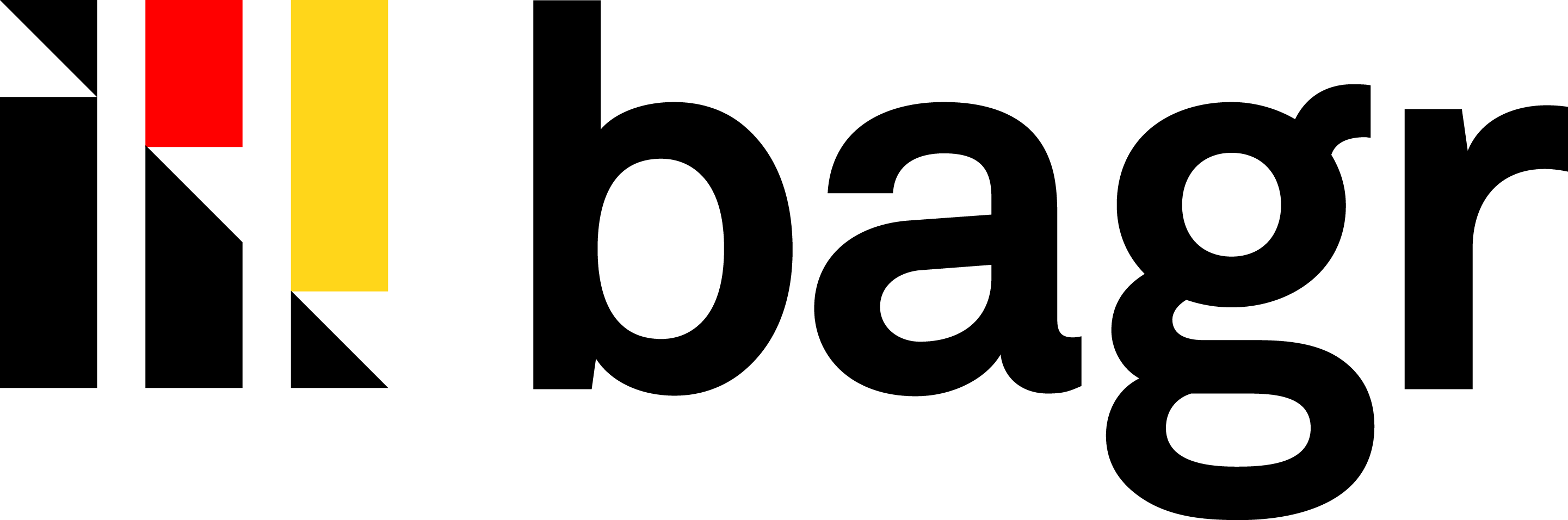 Frage 8:
Welche Brille trägt man nicht auf der Nase?
	
	Die Klobrille
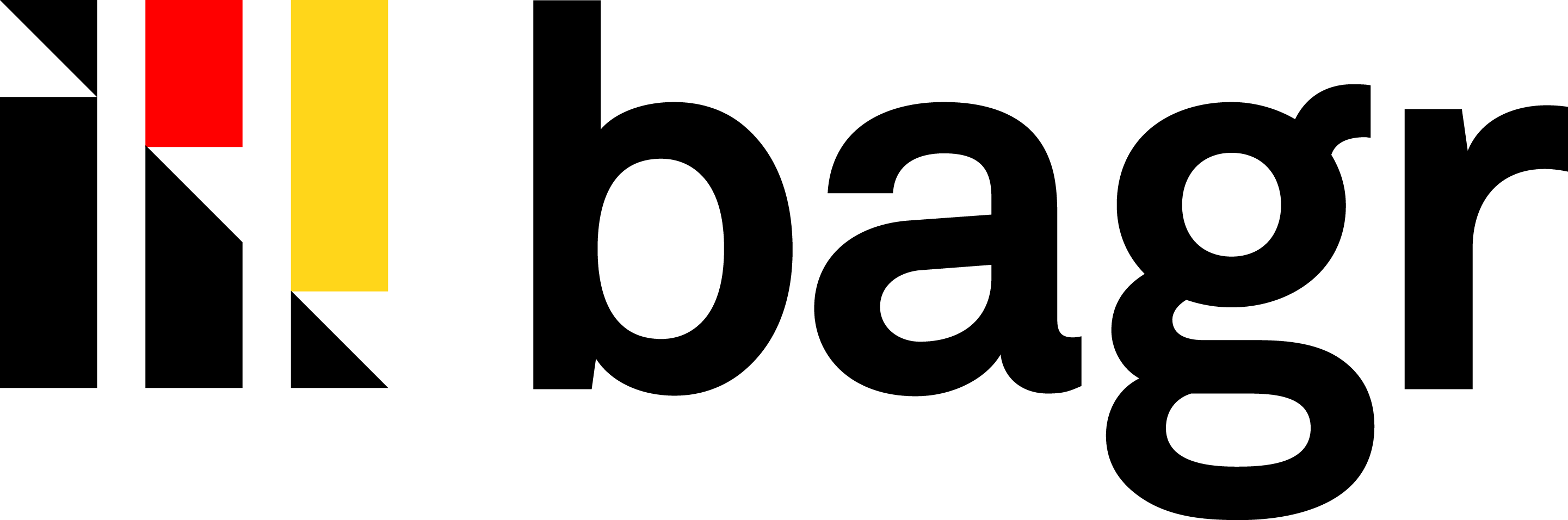 Frage 9:
Wenn die Schwester deines Onkels nicht deine Tante ist, wer ist sie dann?

	Deine Mutter
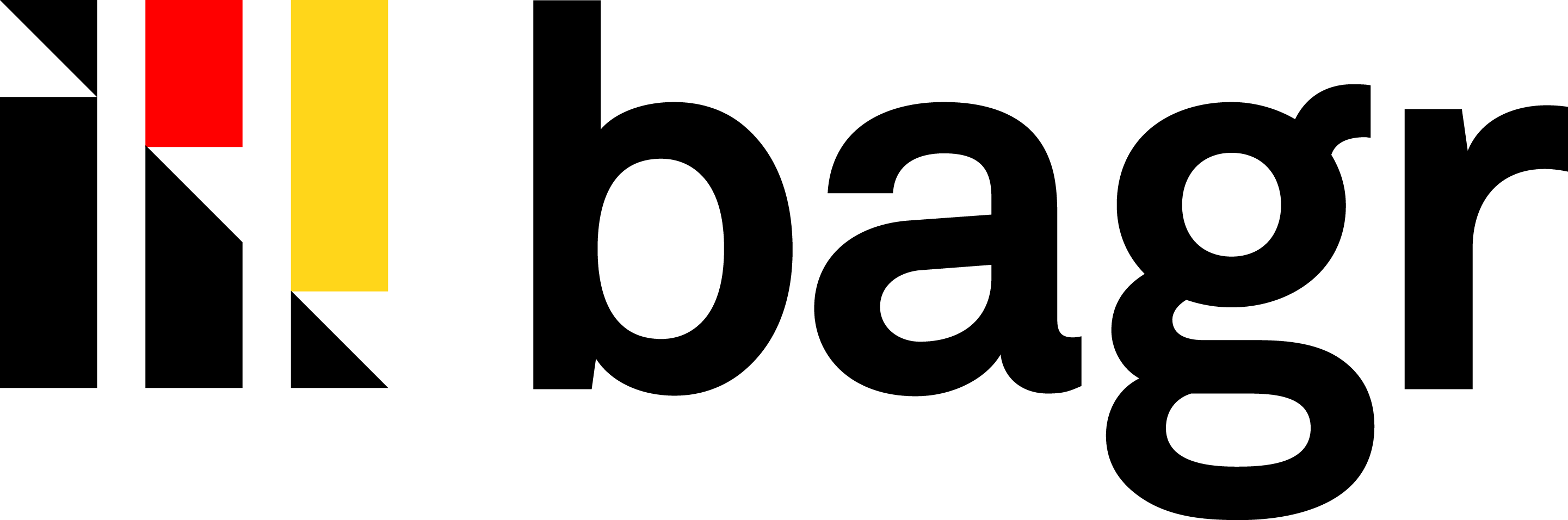 Frage 10:
Der es macht, der will es nicht
der es trägt, behält es nicht
der es kauft, der braucht es nicht
der es hat, der weiß es nicht. 

	Ein Sarg
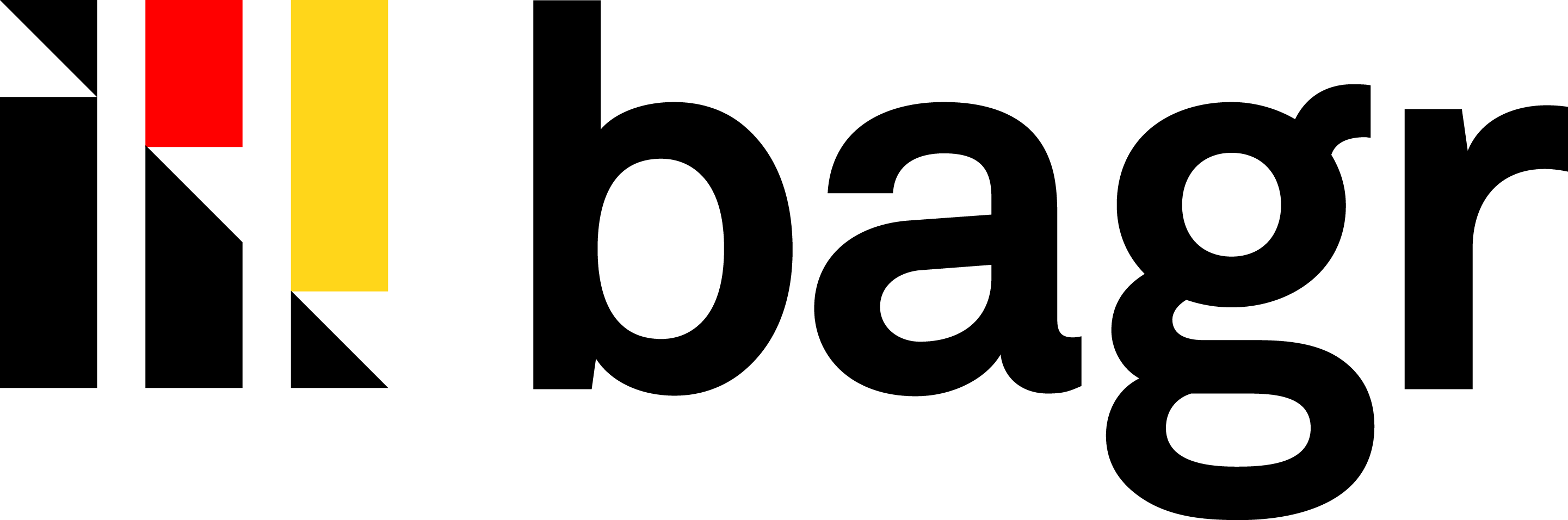 Bonusfrage:
Robert Musil, der österreichische Schriftsteller und Kritiker verbrachte einen wesentlichen Teil seines Lebens in Brünn. Sein Meisterwerk Der Mann ohne Eigenschaften zählt zu den gewaltigsten Werken deutscher Literatur. Wie viele Seiten umfasst es insgesamt (in Ausgabe von Rowohlt Verlag)?

       1056 Seiten
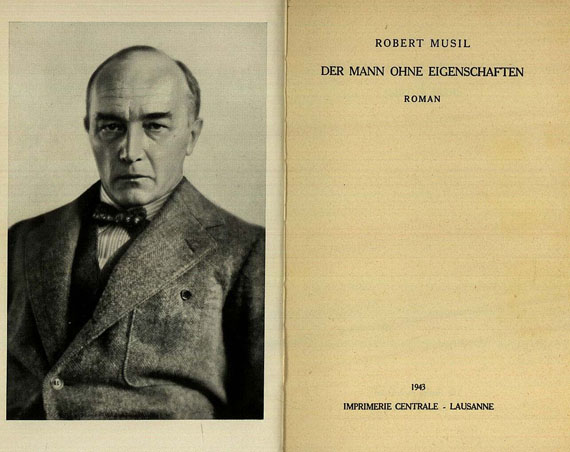 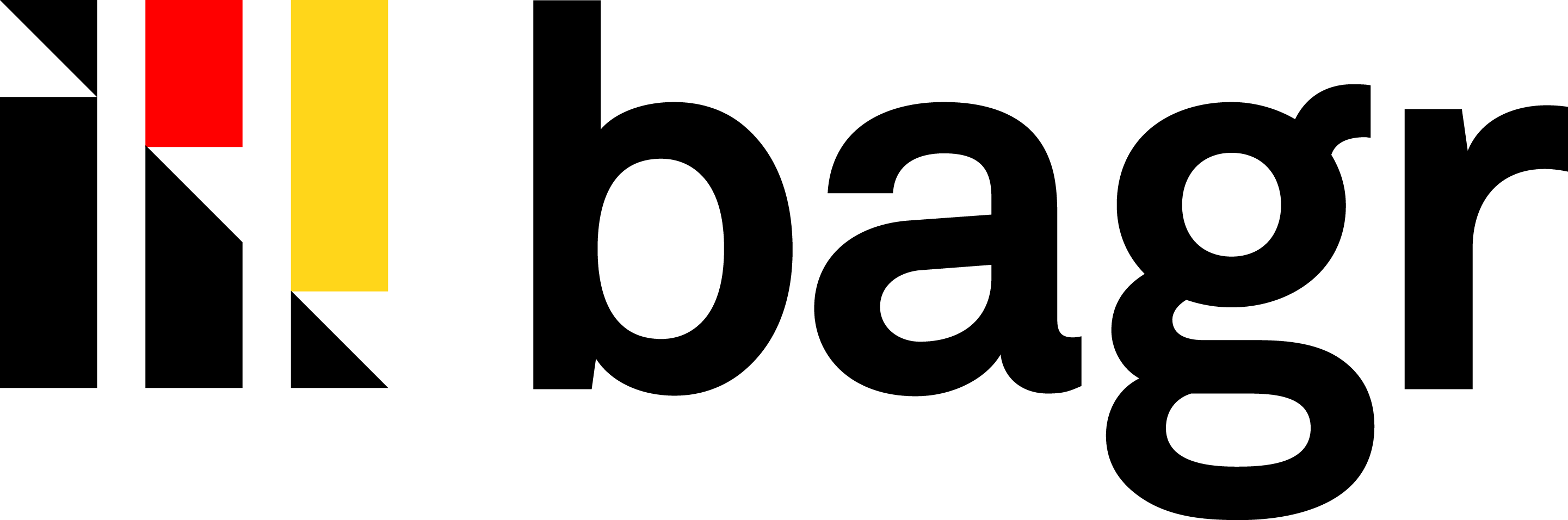 III. RundeThema:Sprache
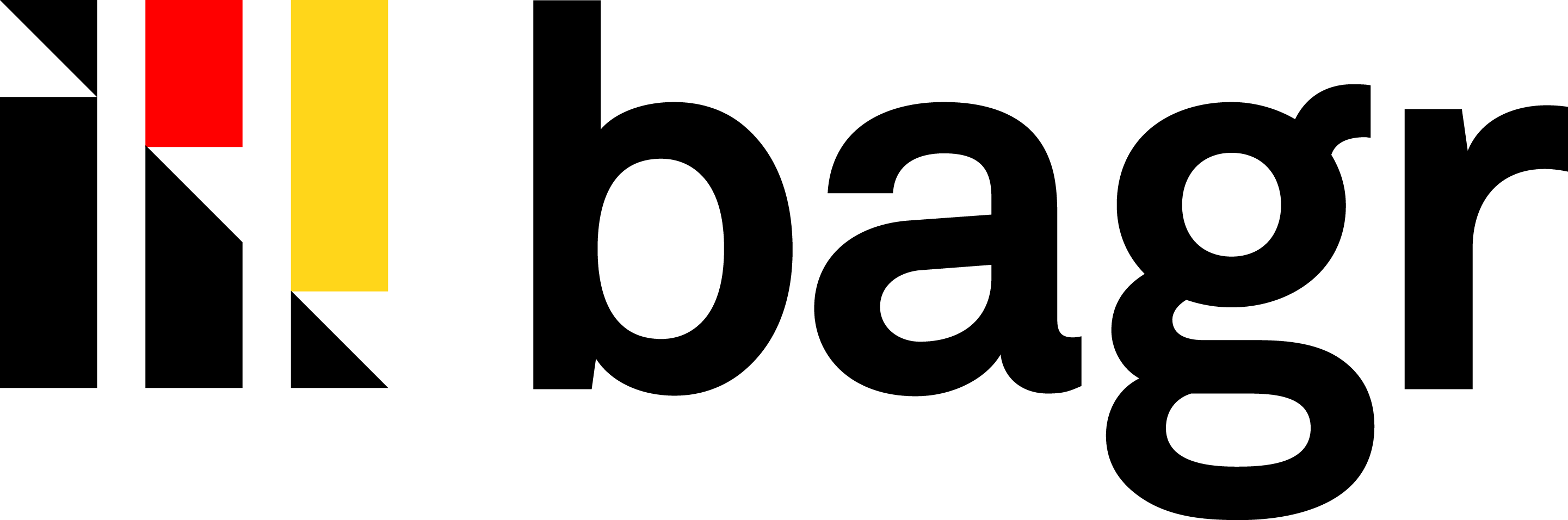 Frage 1:
Wie lautet dem Duden nach standardsprachlich der Plural von Quiz?
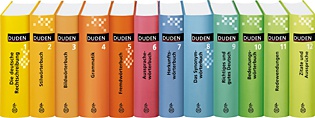 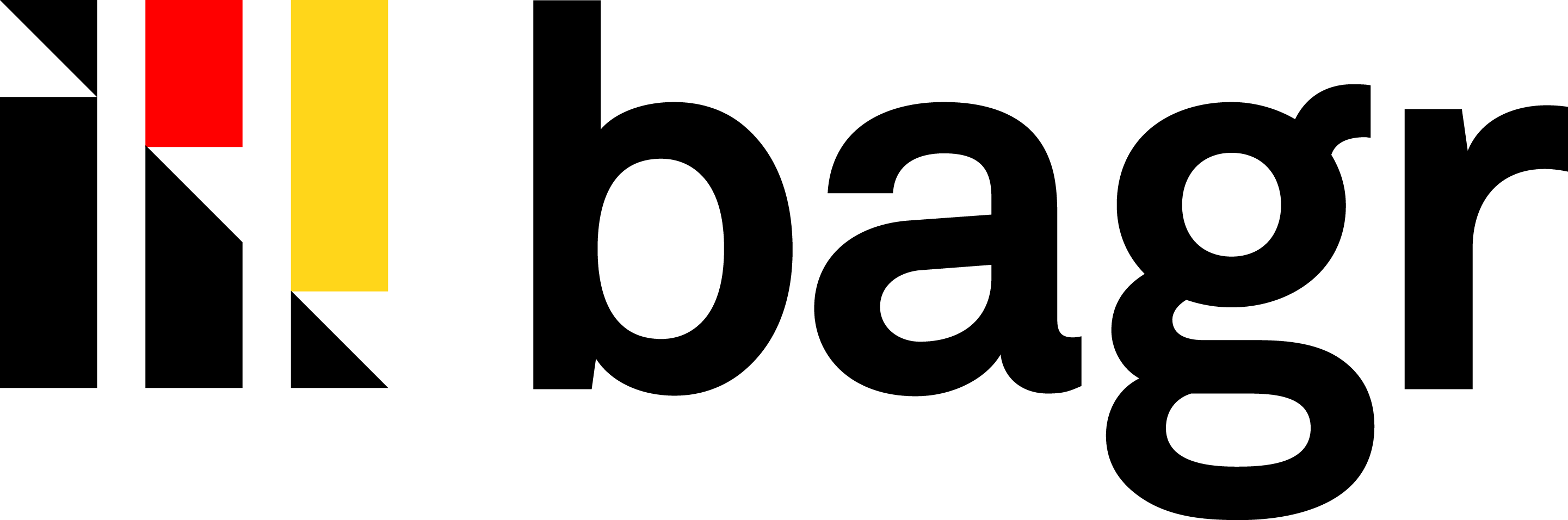 Frage 2:
Mit der Aktion „Wörter des Jahres“ kürt die GfdS seit 1977 regelmäßig Wörter und Wendungen, die das politische, wirtschaftliche und gesellschaftliche Leben eines Jahres sprachlich in besonderer Weise bestimmt haben. Das Wort des Jahres 2016 verweist darauf, dass es in politischen und gesellschaftlichen Diskussionen heute zunehmend um Emotionen anstelle von Tatsachen geht. 
Wie heißt dieses Wort?
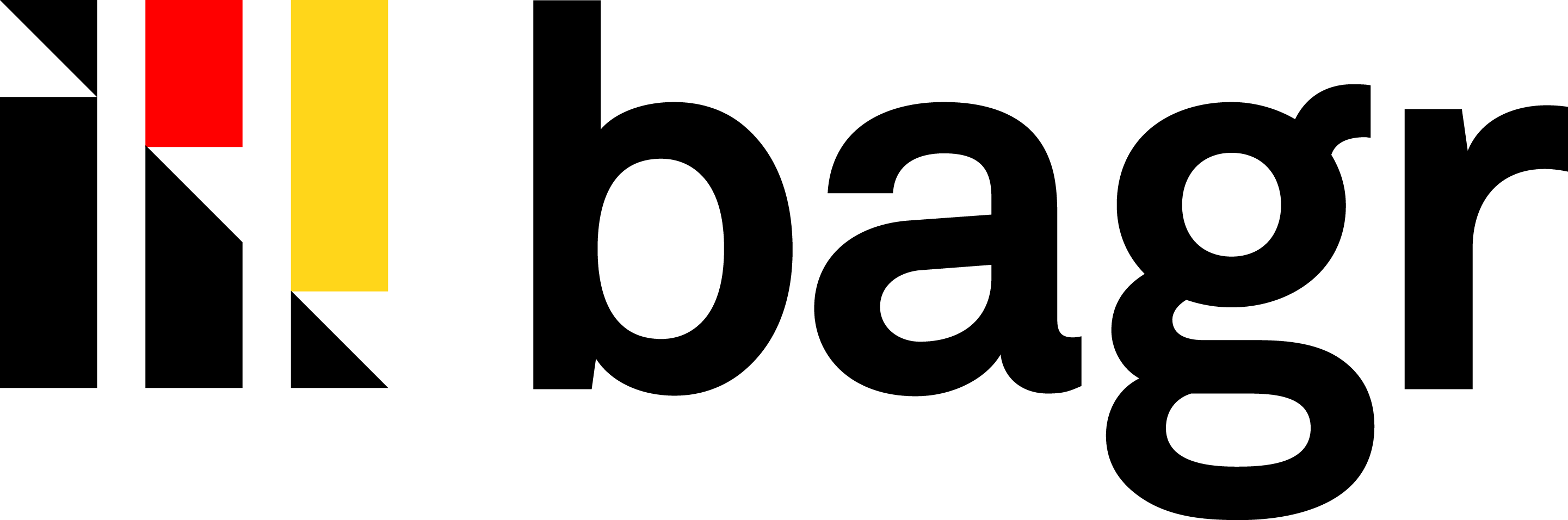 Frage 3:
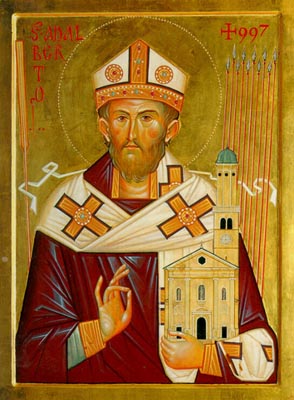 Wie heißt die tschechische Entsprechung des deutschen männlichen Namens Adalbert, dessen Wurzeln bis ins Althochdeutsche zurückreichen und dessen verkürzte Form Albert ist?
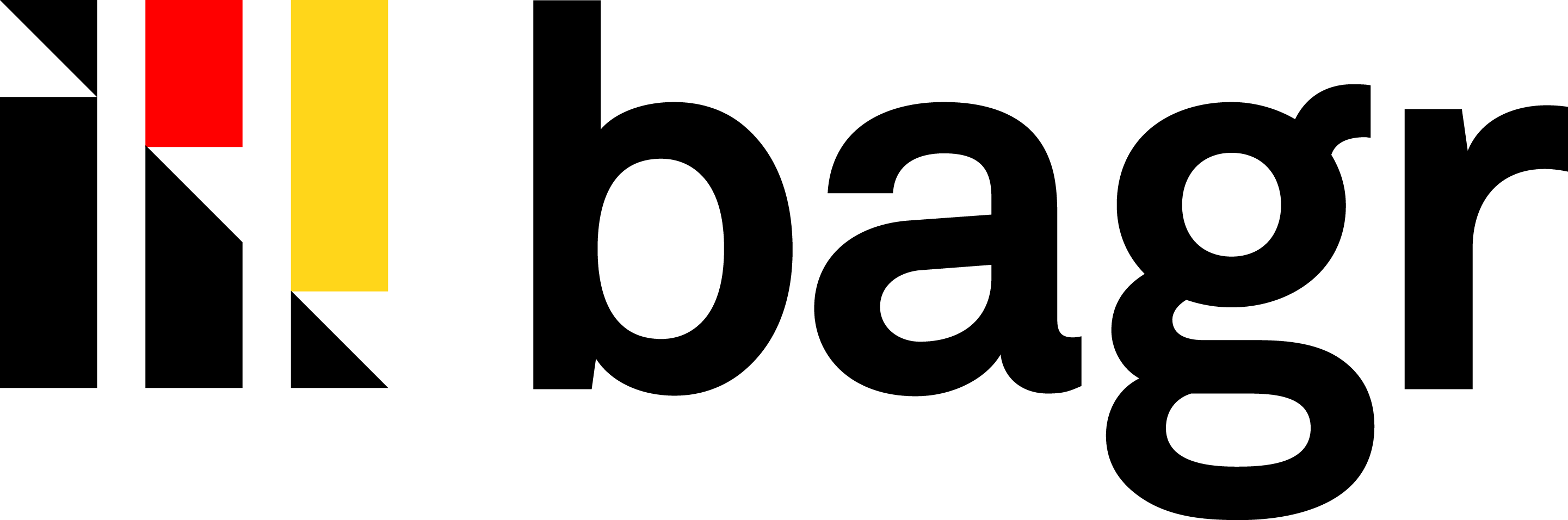 Frage 4:
Mundart kann sehr charmant sein – aber auch ziemlich abschreckend. Welcher ist der unbeliebtester Dialekt des Deutschen (nach einer Umfrage vom Meinungsforschungsinstitut YouGov)?
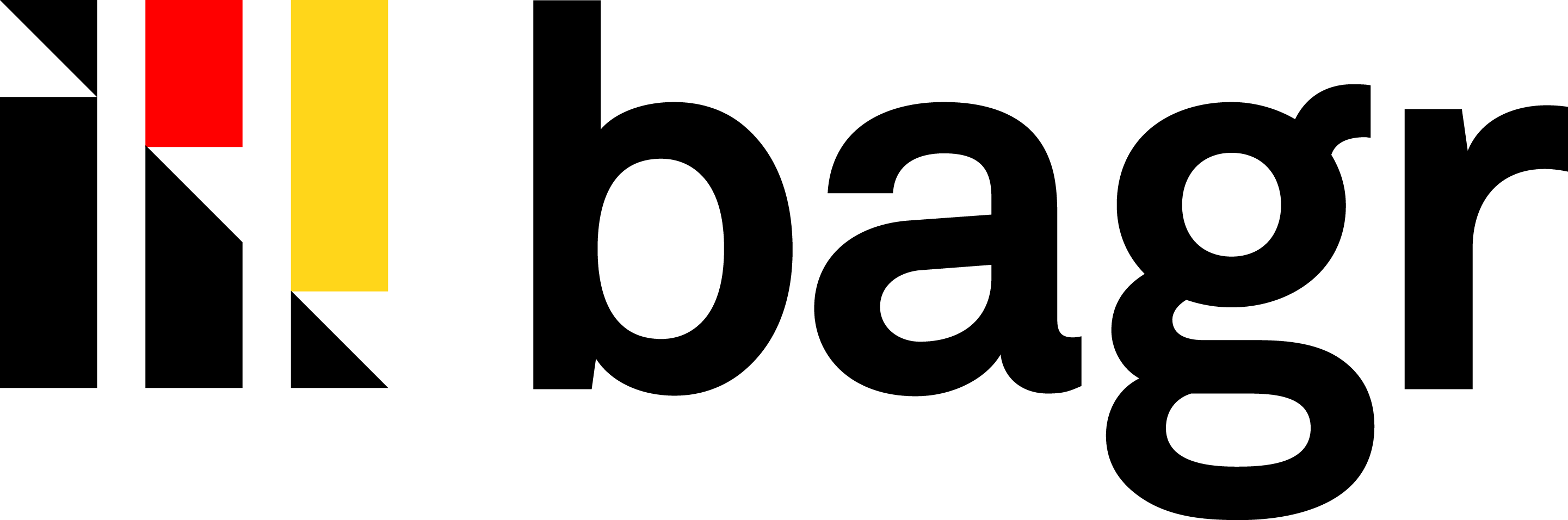 Frage 5:
Diese besondere Spezialität für null Euro findet man meist auf Karten in kinderfreundlichen Restaurants. Sie stellen Kindern einen leeren Teller und Besteck zur Verfügung. Die lieben Kleinen können dann mit den Eltern mitessen. Wie heißt diese leckere Spezialität?
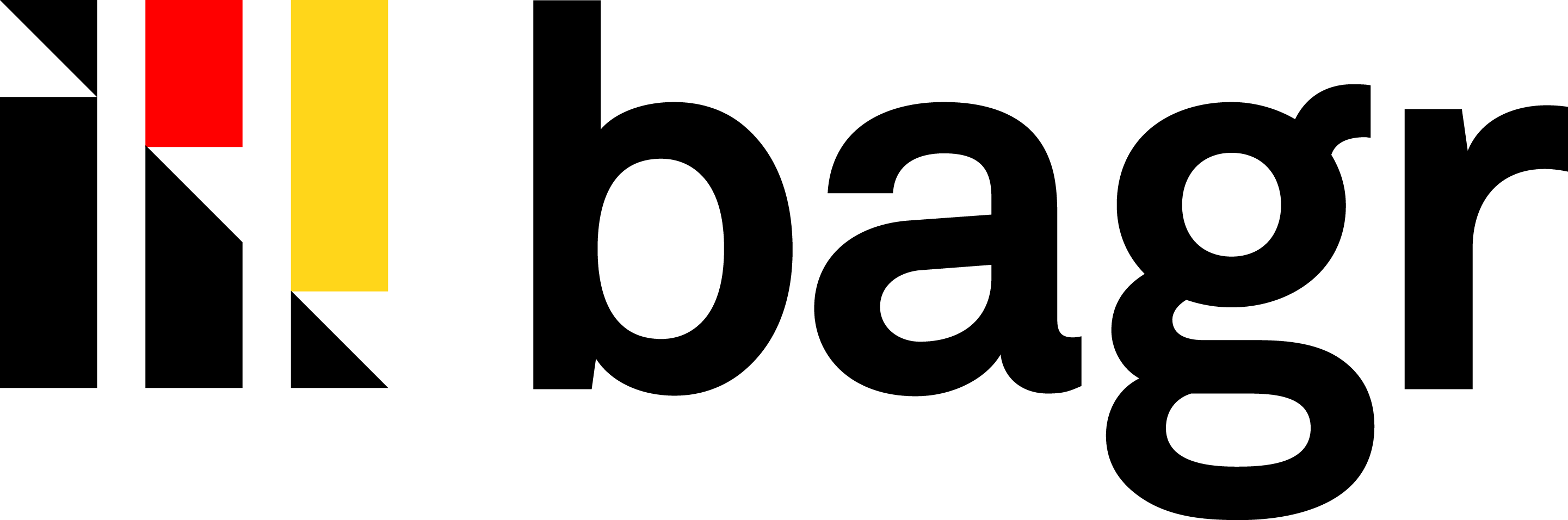 Thema:Musik
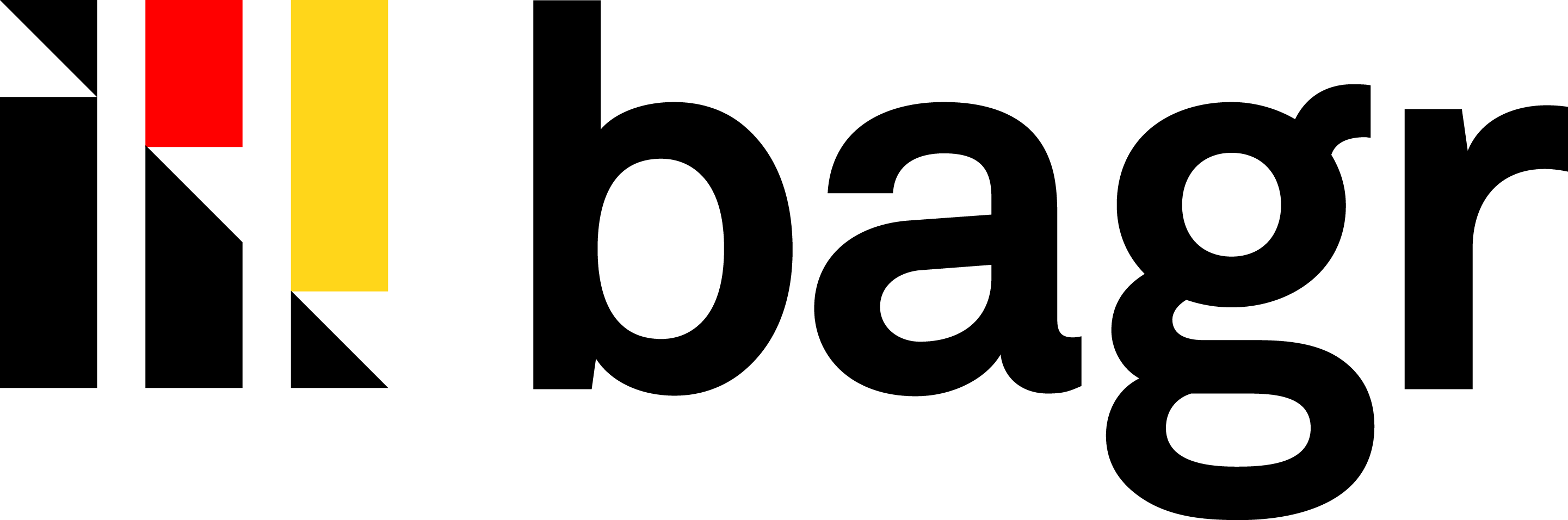 Frage 6:
Sample 1
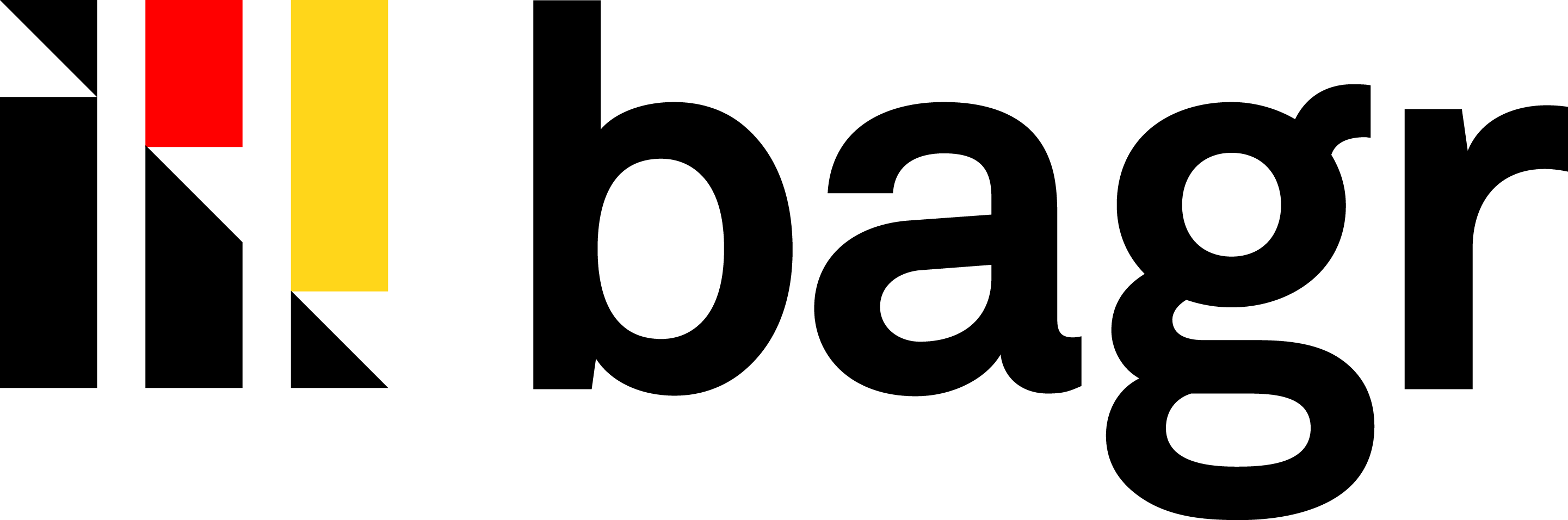 Frage 7:
Dieses Lied von der berühmten deutschen Rockband Scorpions ist im Jahre 1985 in Frankreich besonders populär geworden (2.5 Millionen Singlekopien wurden verkauft). Es wurde behauptet, es habe dort wegen dem Lied zur großen Geburtenzunahme geführt, und viele Eltern haben seinen Kindern den Namen "Sly" gegeben. Um welches Lied geht es?
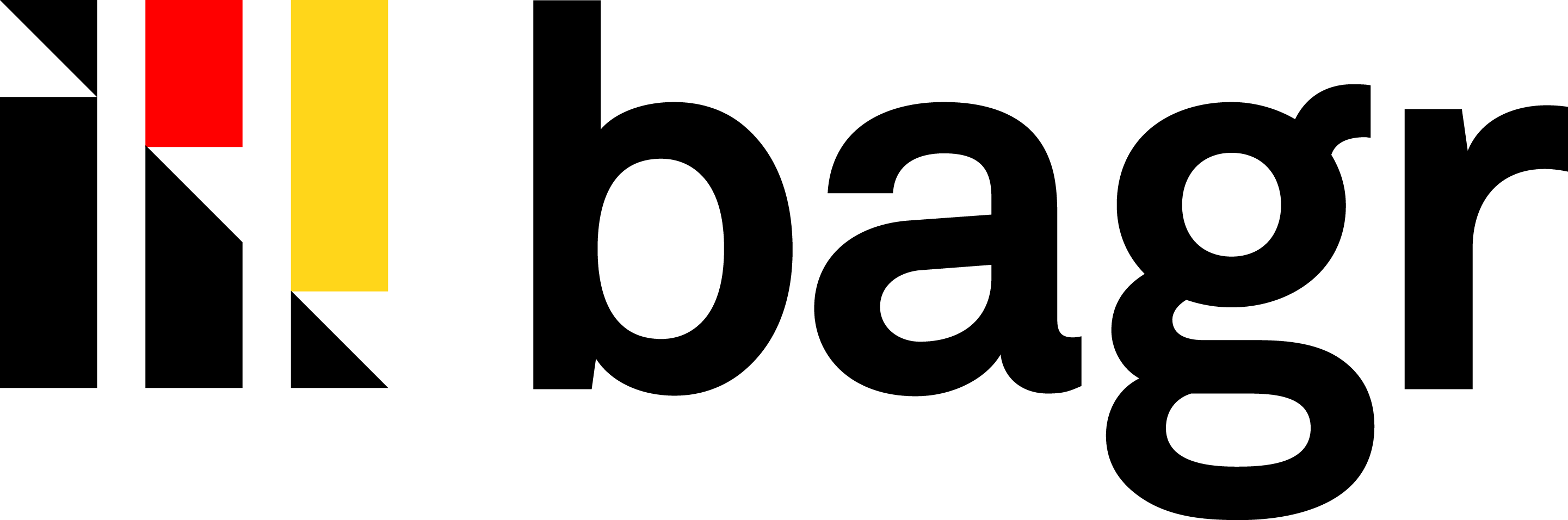 Frage 8:
Sample 2
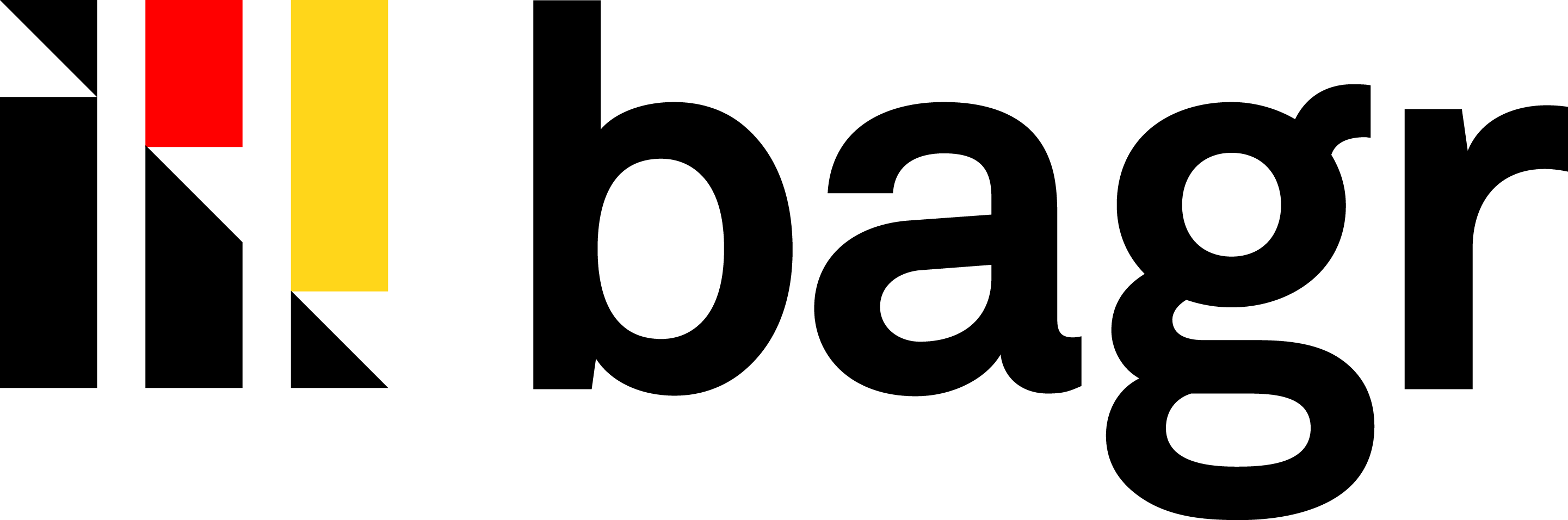 Frage 9:
Er ist ein deutscher Filmkomponist, Arrangeur und Musikproduzent, der Musik für solche Filme wie Rain Man, Gladiator, Pearl Harbor und Interstellar komponiert hat. Für die Filmmusik zu Der König der Löwen wurde er mit einem Oscar ausgezeichnet. 
Nennt den Namen dieser Person.
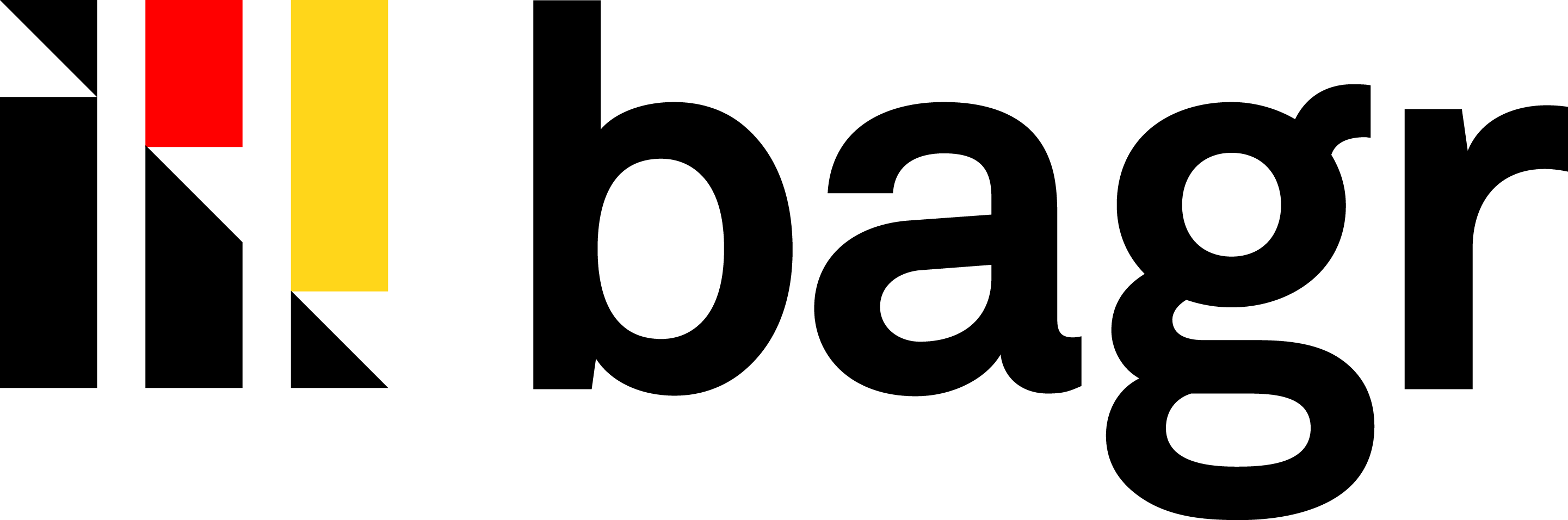 Frage 10:
Den Titel Rock me Amadeus von Falco kennt noch heute fast jeder. Doch wie heißt der österreichische Musiker mit dem bürgerlichen Namen?
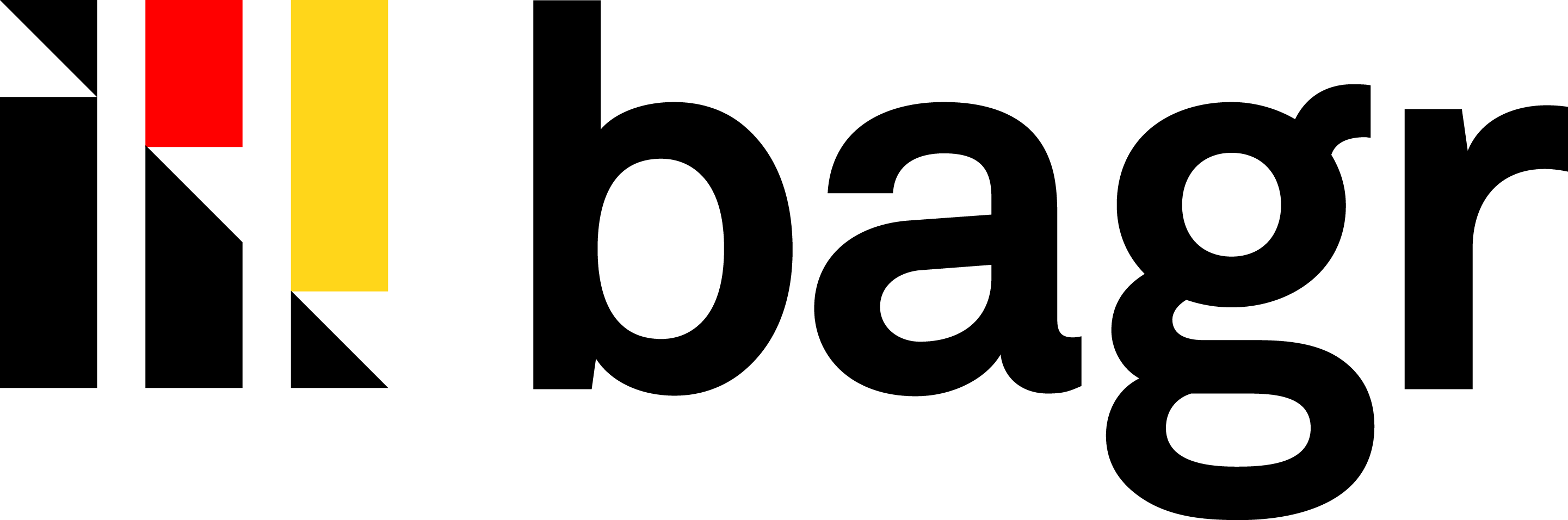 Bonusfrage:
1961 ist das umfangreichste deutsche Wörterbuch fertiggeschrieben worden. Seine Schaffung wurde von Brüdern Grimm angefangen aber die Fertigstellung kam erst 123 Jahre später. Wie viele Stichwörter beinhaltet dieses Wörterbuch?
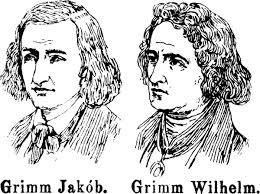 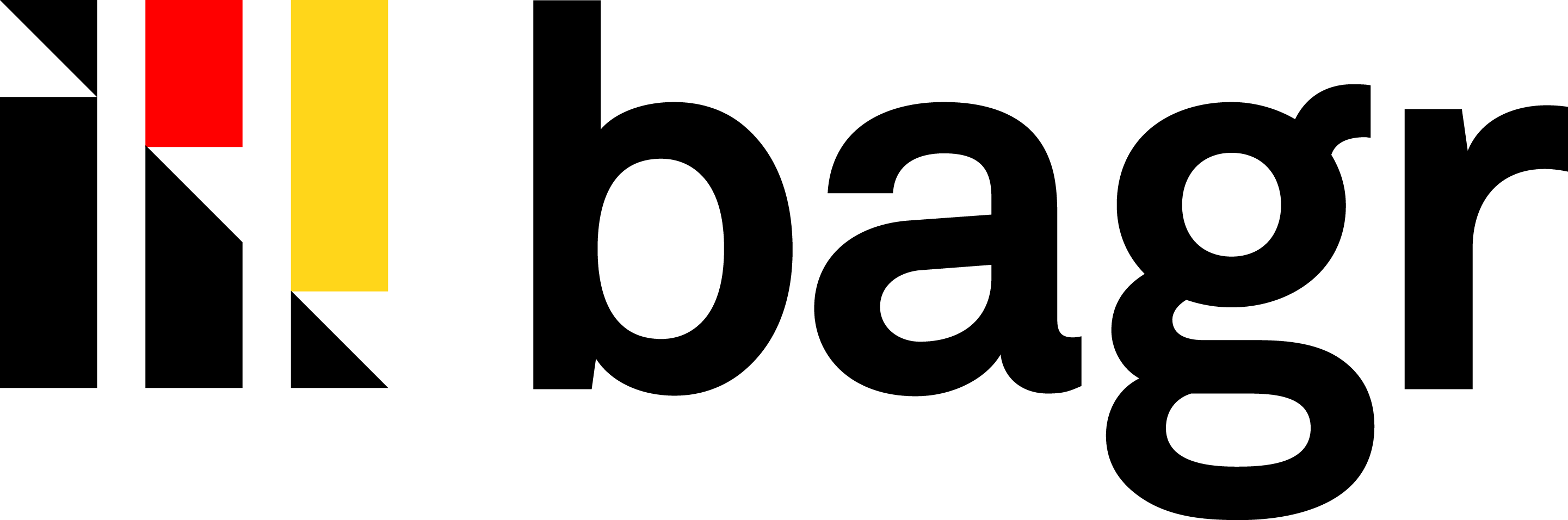 Herzlichen Dank an unsere Sponsoren!
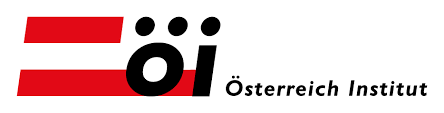 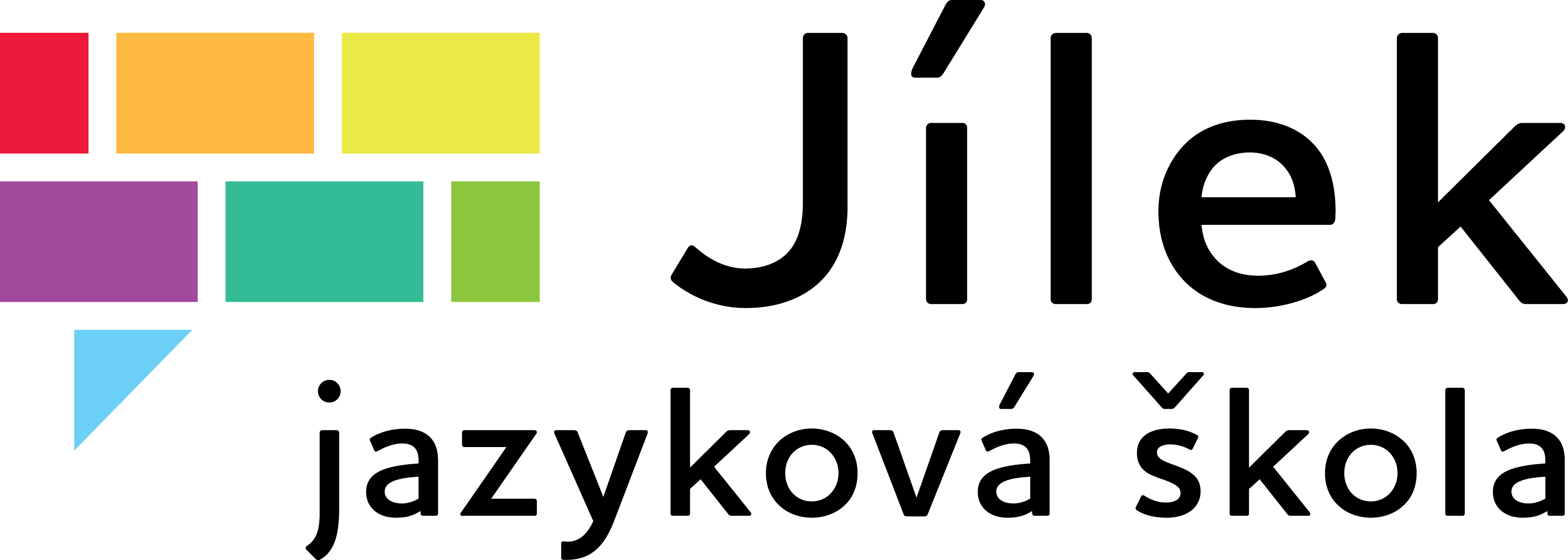 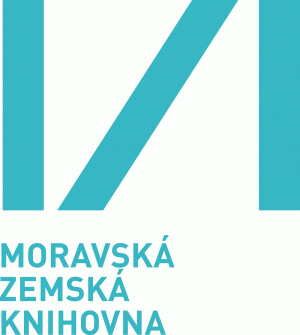 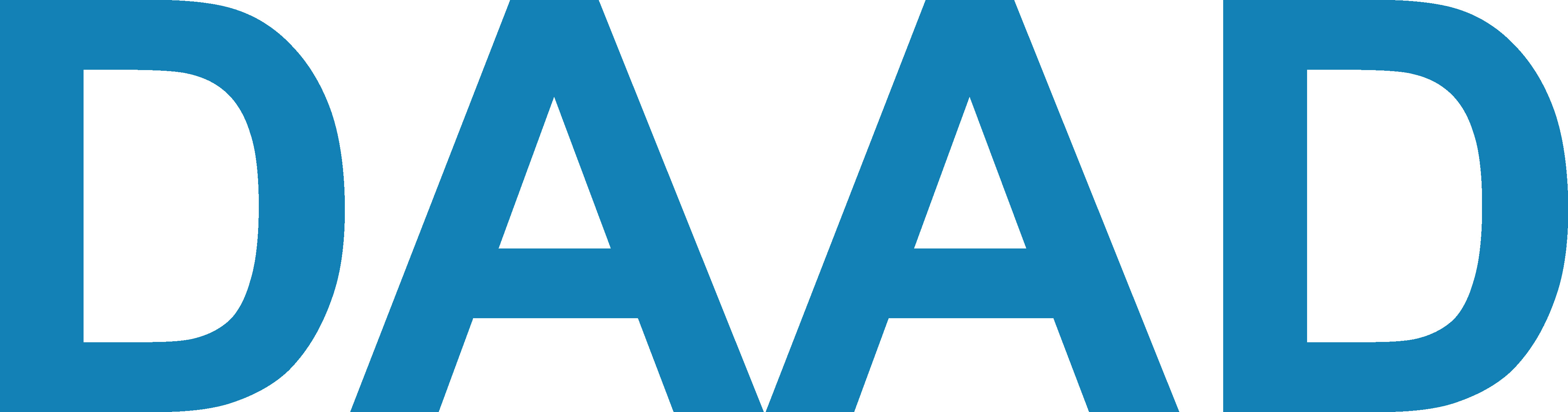 III. RundeAntworten
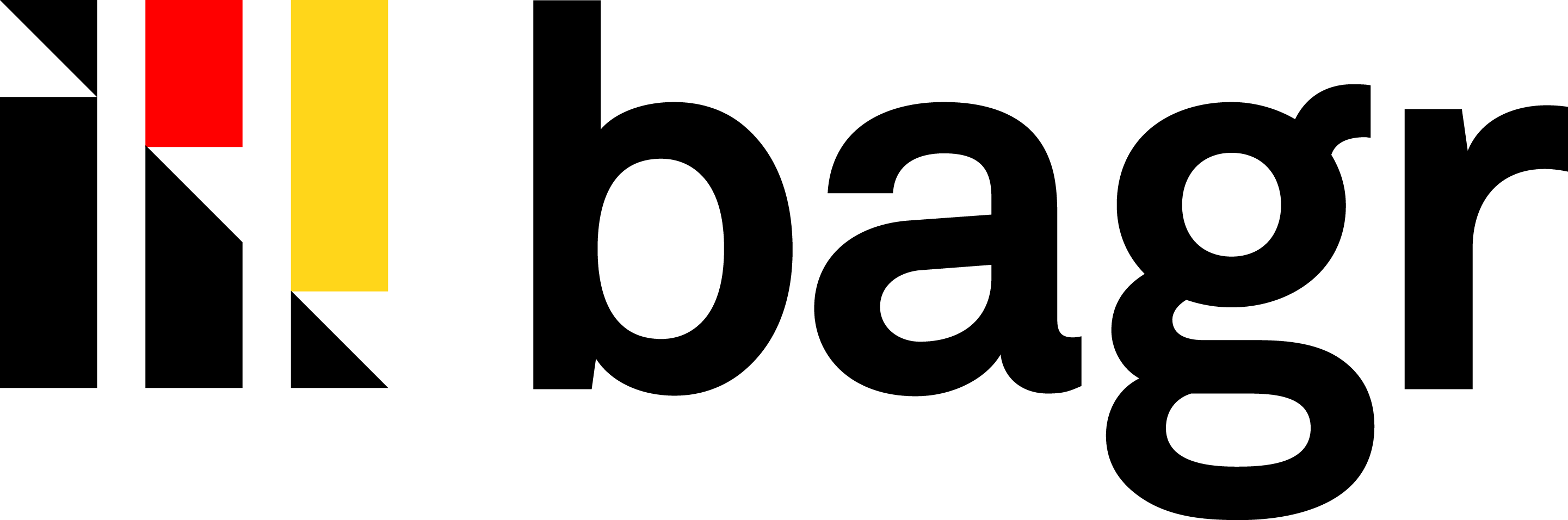 Frage 1:
Wie lautet dem Duden nach standardsprachlich der Plural von Quiz?

Die Quiz
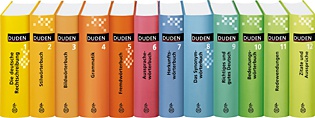 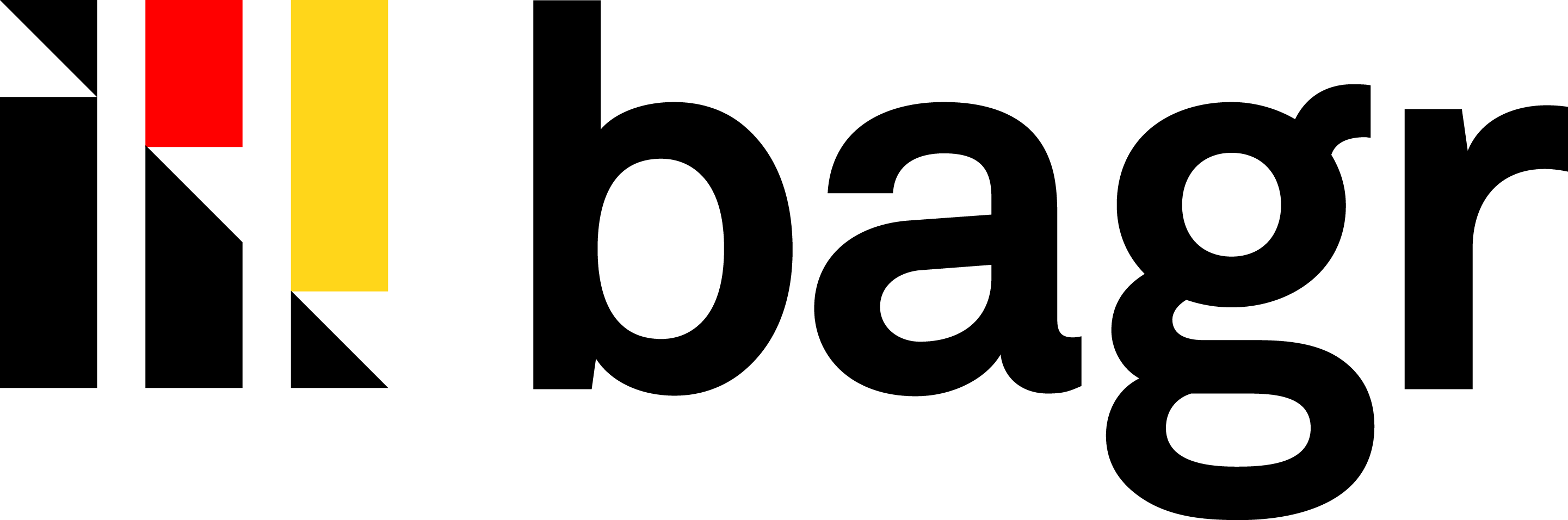 Frage 2:
Mit der Aktion „Wörter des Jahres“ kürt die GfdS seit 1977 regelmäßig Wörter und Wendungen, die das politische, wirtschaftliche und gesellschaftliche Leben eines Jahres sprachlich in besonderer Weise bestimmt haben. Das Wort des Jahres 2016 verweist darauf, dass es in politischen und gesellschaftlichen Diskussionen heute zunehmend um Emotionen anstelle von Tatsachen geht. 
Wie heißt dieses Wort?

	postfaktisch
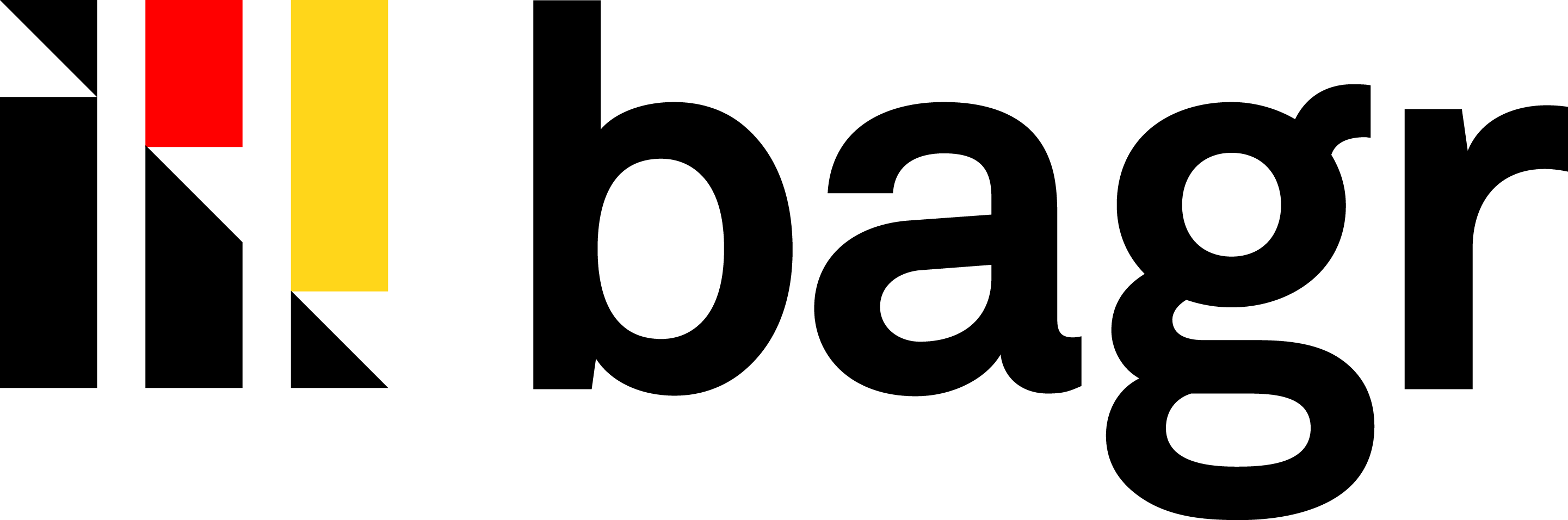 Frage 3:
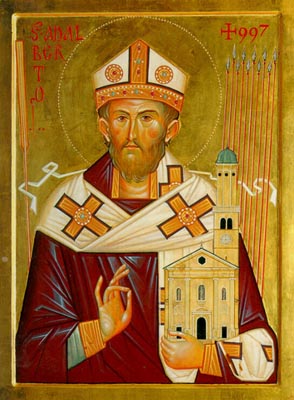 Wie heißt die tschechische Entsprechung des deutschen männlichen Namens Adalbert, dessen Wurzeln bis ins Althochdeutsche zurückreichen und dessen verkürzte Form Albert ist?
	
	Vojtěch
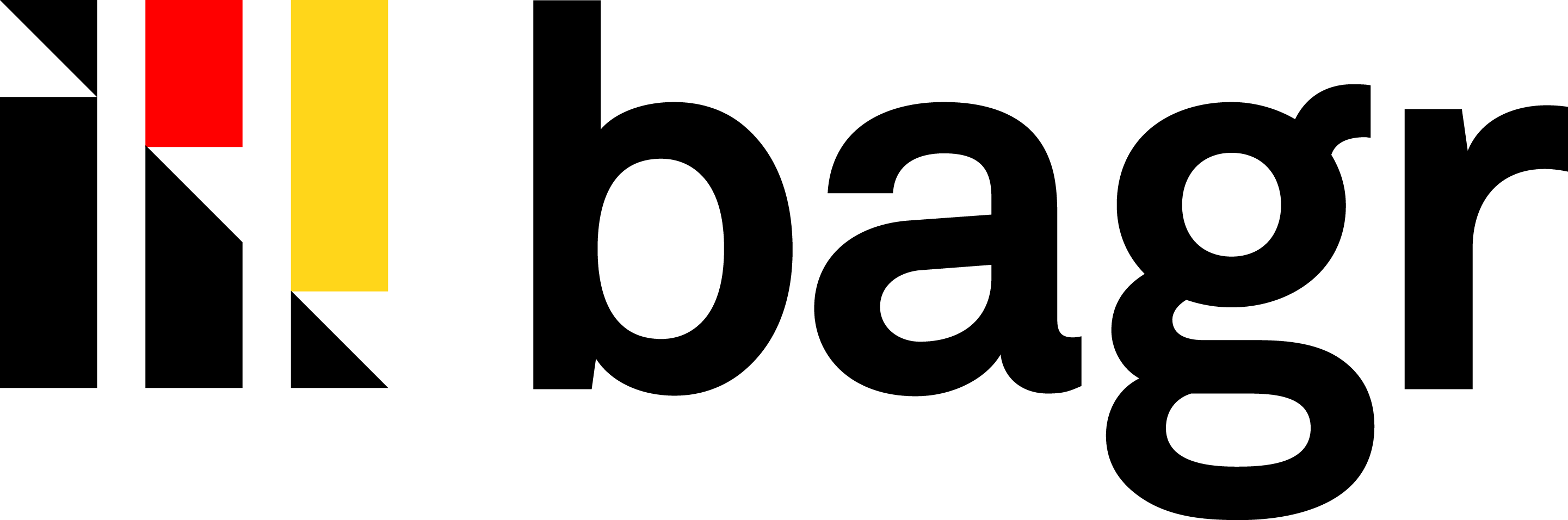 Frage 4:
Mundart kann äußert charmant sein – aber auch ziemlich abschreckend. Welcher ist der unbeliebtester Dialekt des Deutschen (nach einer Umfrage vom Meinungsforschungsinstitut YouGov)?
	
	Sächsisch
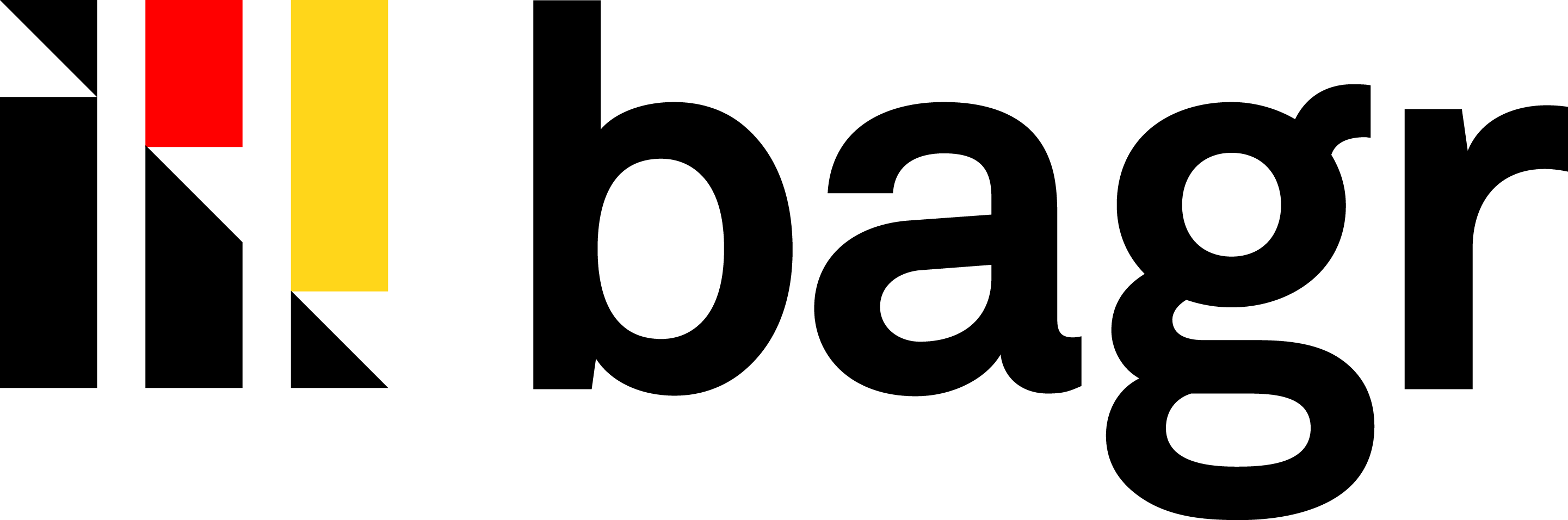 Frage 5:
Diese besondere Spezialität für null Euro findet man meist auf Karten in kinderfreundlichen Restaurants. Sie stellen Kindern einen leeren Teller und Besteck zur Verfügung. Die lieben Kleinen können dann mit den Eltern mitessen. Wie heißt diese leckere Spezialität?

	Räuberteller
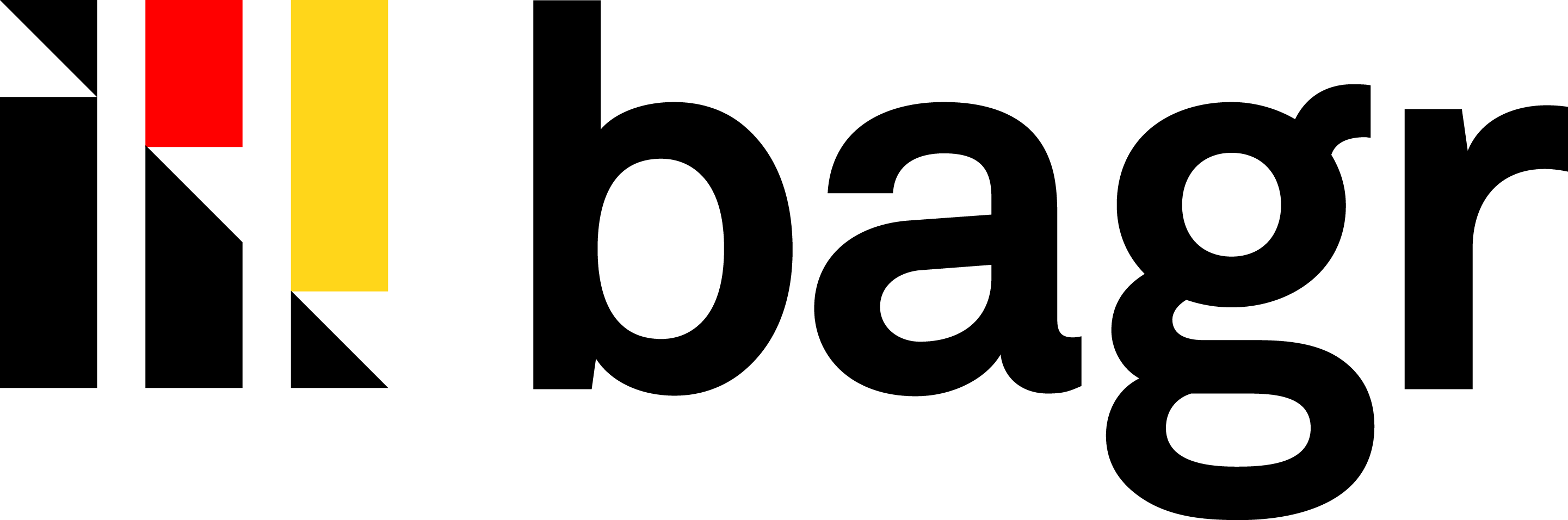 Frage 6:
Sample 1: Revolverhead ft. Jandová, Halt dich an mir fest
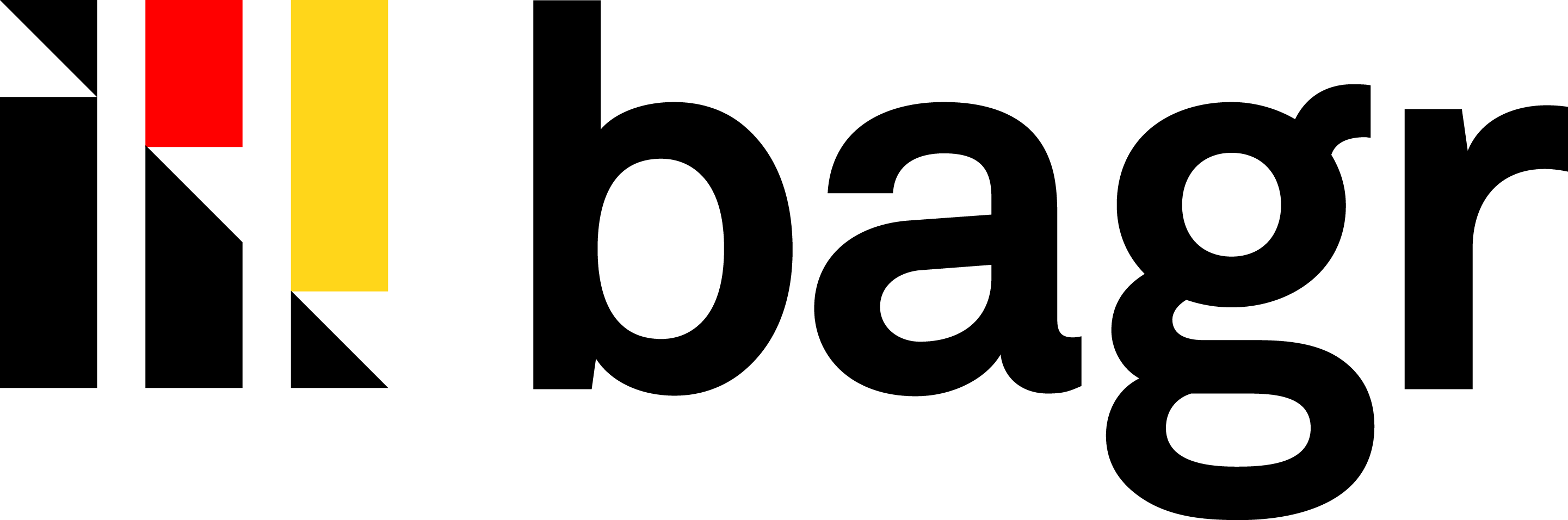 Frage 7:
Dieses Lied von der berühmten deutschen Rockband Scorpions ist im Jahre 1985 in Frankreich besonders populär geworden (2.5 Millionen Singlekopien waren verkauft). Es wurde behauptet, es habe dort wegen dem Lied zur großen Geburtenzunahme geführt, und viele Eltern haben seinen Kindern den Namen "Sly" gegeben. Um welches Lied geht es?

Still Loving You
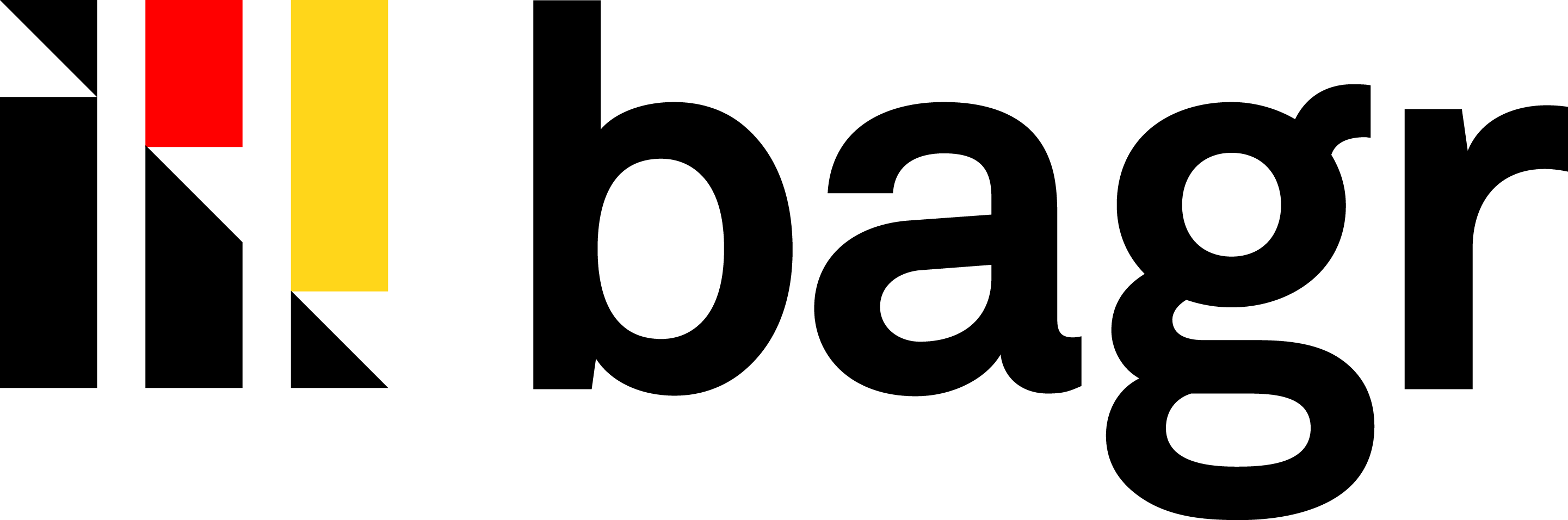 Frage 8:
Sample 2: Cro, Traum
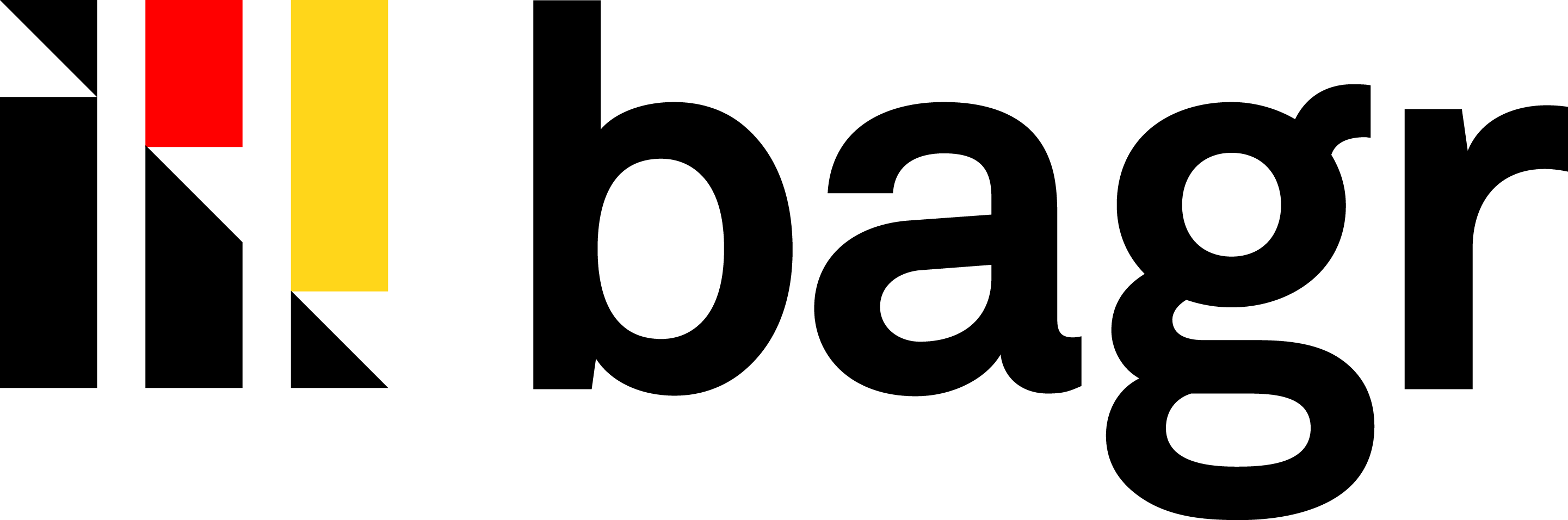 Frage 9:
Er ist ein deutscher Filmkomponist, Arrangeur und Musikproduzent, der Musik für solche Filme wie Rain Man, Gladiator, Pearl Harbor und Interstellar komponiert hat. Für die Filmmusik zu Der König der Löwen wurde er mit einem Oscar ausgezeichnet. 
Nennt den Namen dieser Person. 

	Hans Zimmer
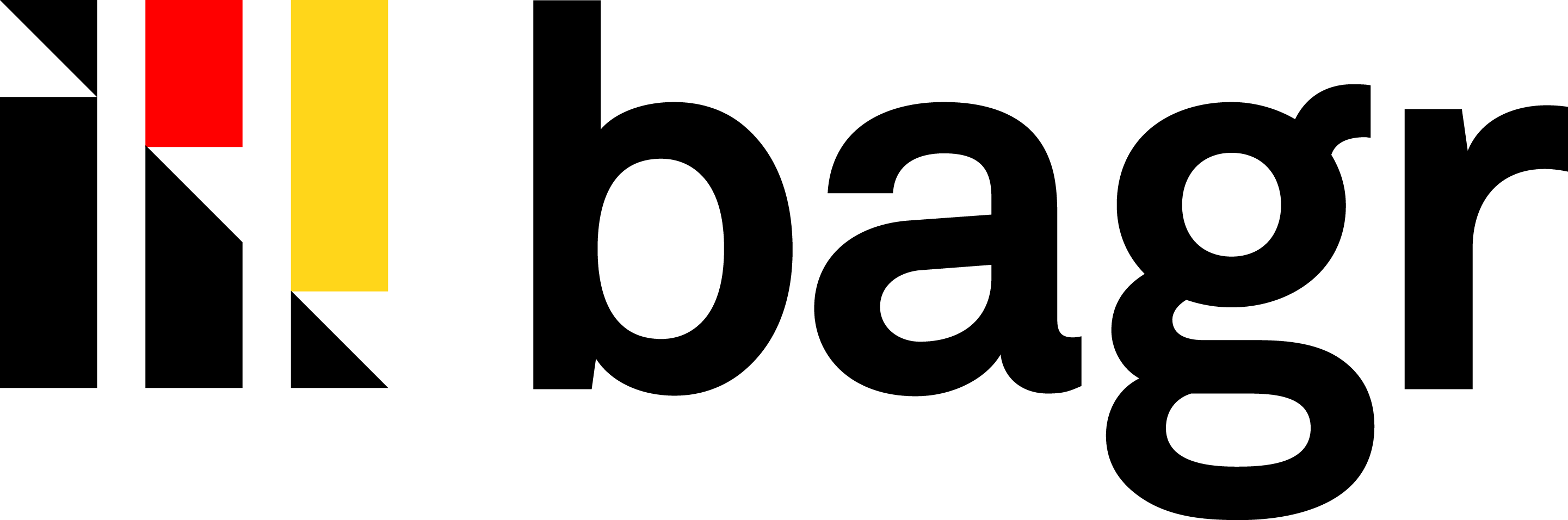 Frage 10:
Den Titel Rock me Amadeus von Falco kennt noch heute fast jeder. Doch wie heißt der österreichische Musiker mit dem bürgerlichen Namen?

	Johann „Hans“ Hölzel
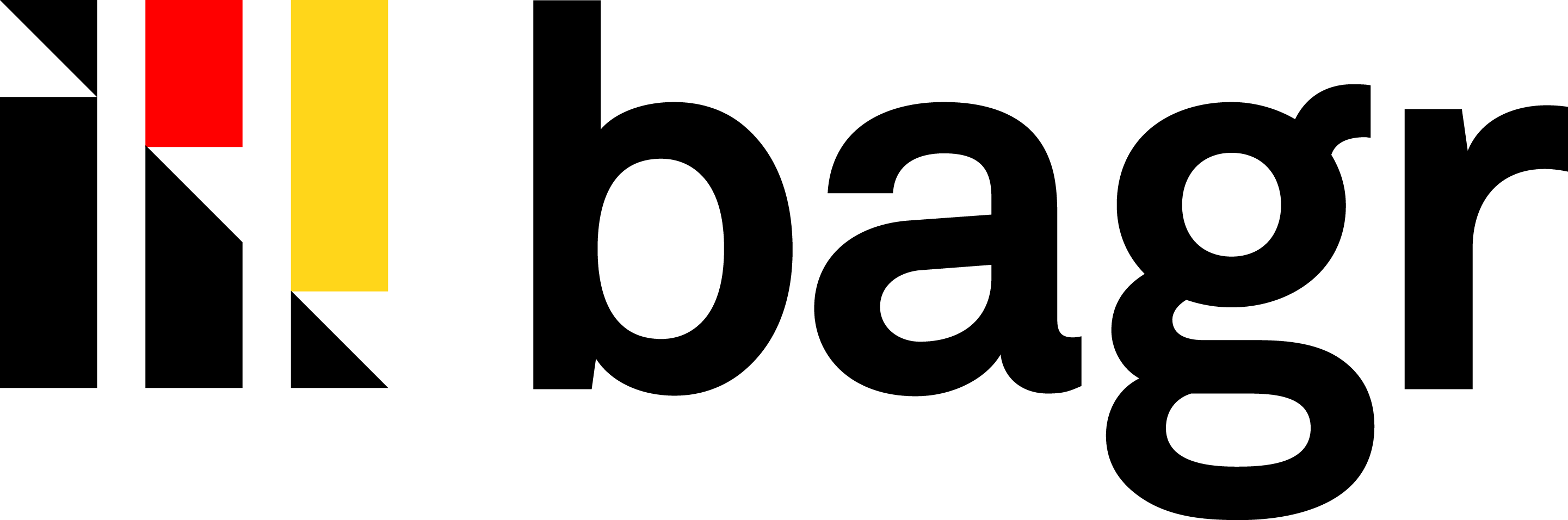 Bonusfrage:
1961 ist das umfangreichste deutsche Wörterbuch fertiggeschrieben worden. Seine Schaffung wurde von Brüdern Grimm angefangen aber die Fertigstellung kam erst 123 Jahre später. Wie viele Stichwörter beinhaltet dieses Wörterbuch?

	320 000
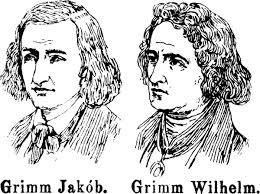 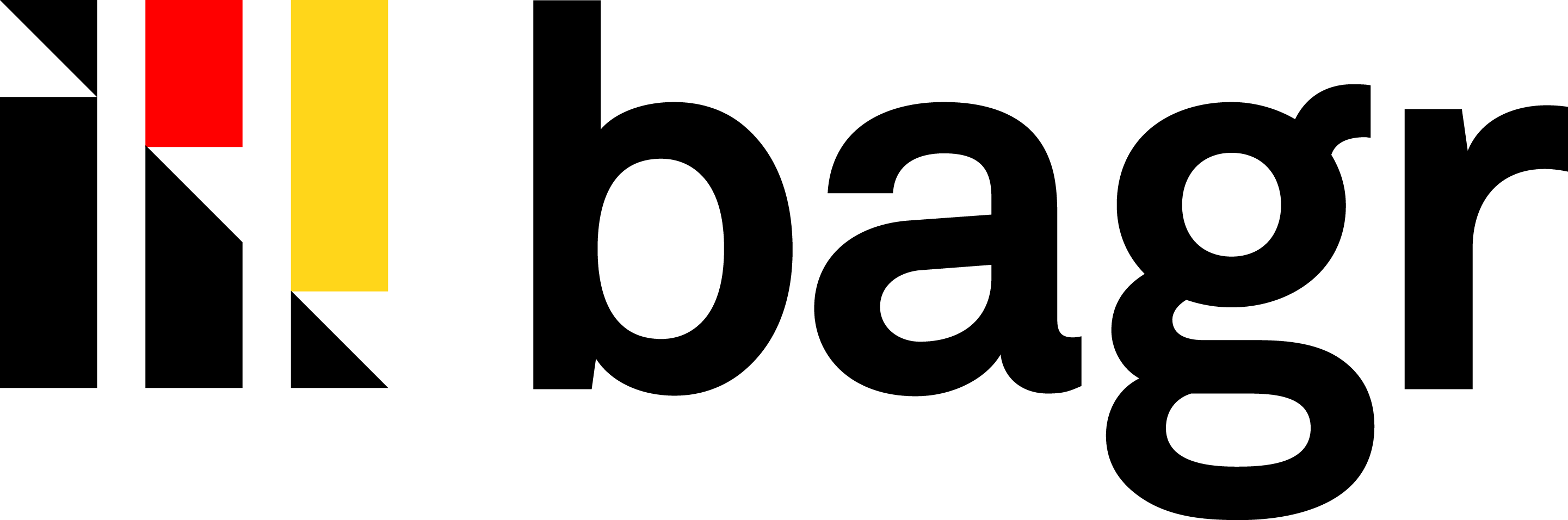 IV. RundeThema:Geschichte
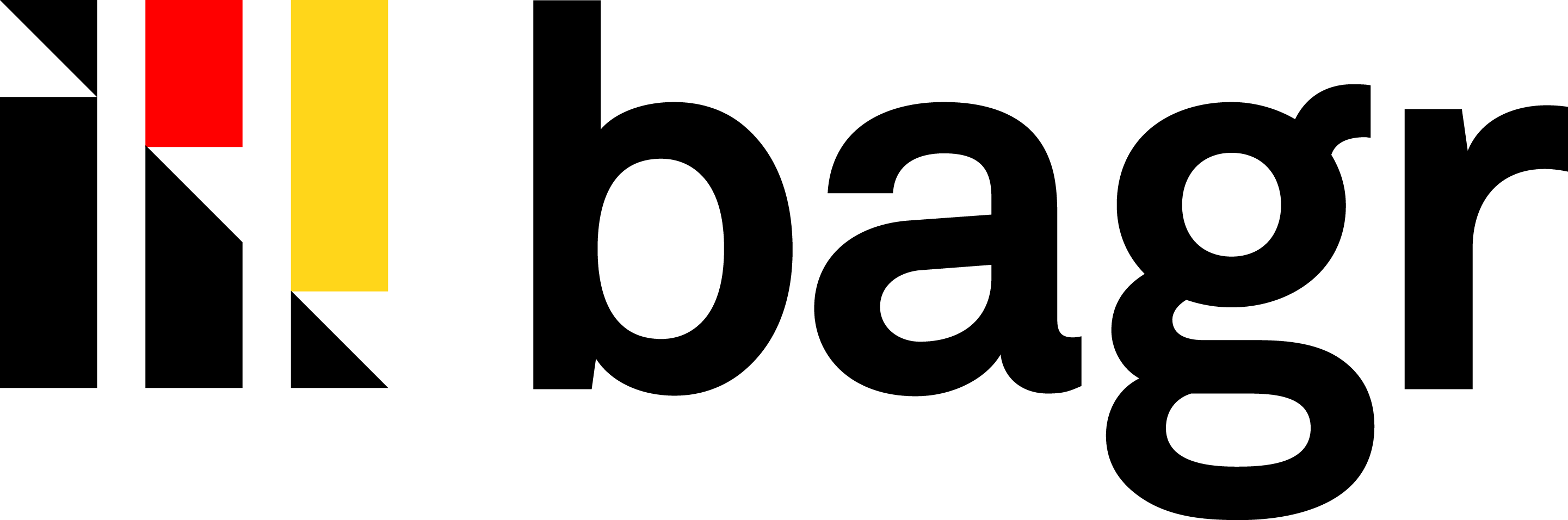 Frage 1:
Deutschland sowie Österreich waren die ersten Länder, wo die Zeitumstellung eingeführt wurde. In welchem Jahre ist das zuerst passiert? 
Toleranz 5 Jahre.
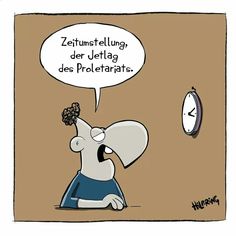 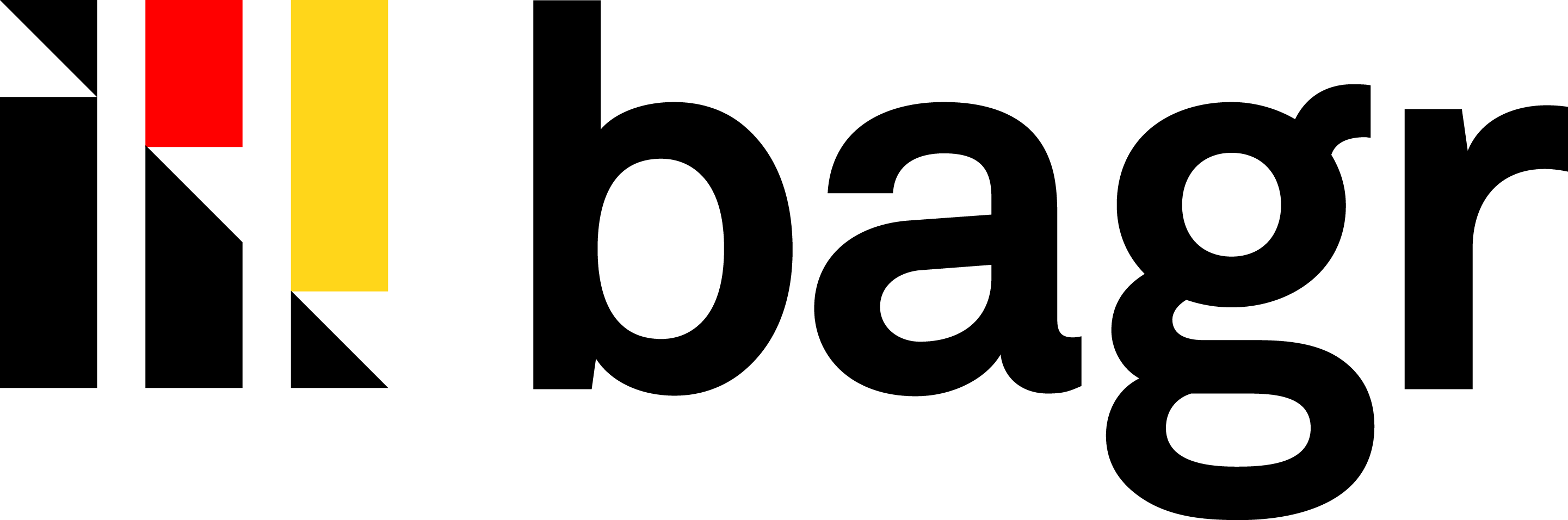 Frage 2:
Was haben folgende Persönlichkeiten gemeinsam?

Horst Köhler, Johannes Rau, Roman Herzog
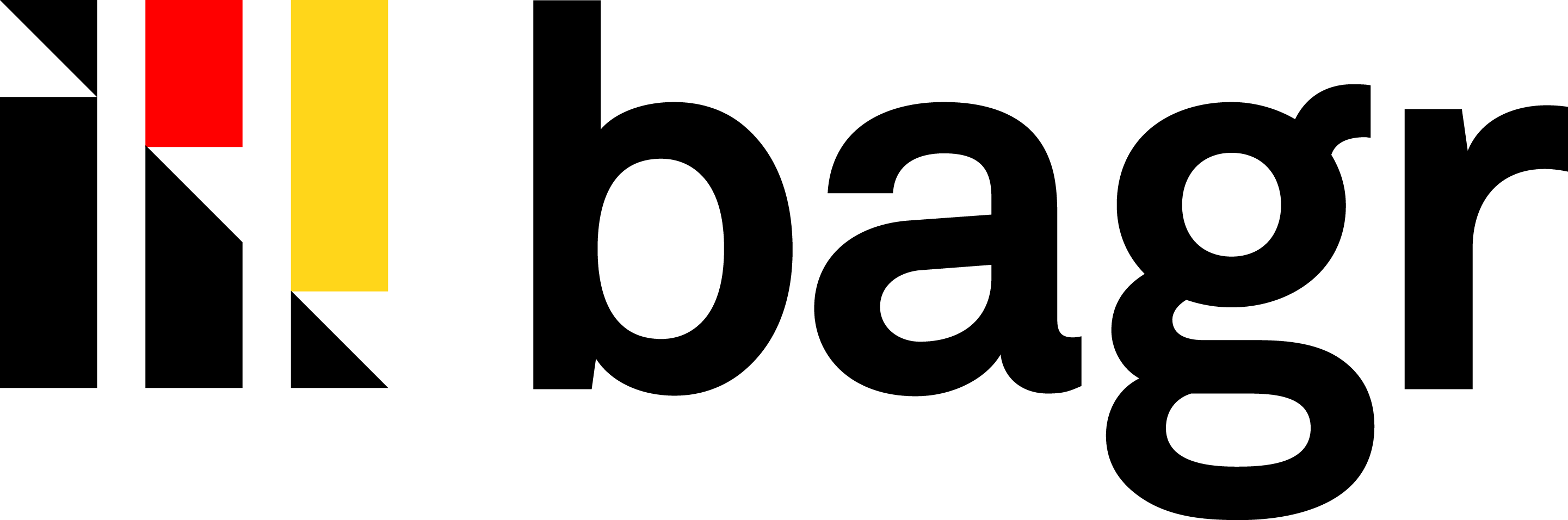 Frage 3:
Die meisten Musikfans wissen, dass die Karriere dieser Musikband in den 1960ern im Hamburger Rotlichtviertel Reeperbahn so richtig in Fahrt kam. Hier lebten die Bandmitglieder in ihren jungen Jahren angeblich hinter einem Kinovorhang, bevor sie alle (bis auf einen) aus verschiedenen Gründen abgeschoben wurden.
Um welche Musikband geht es?
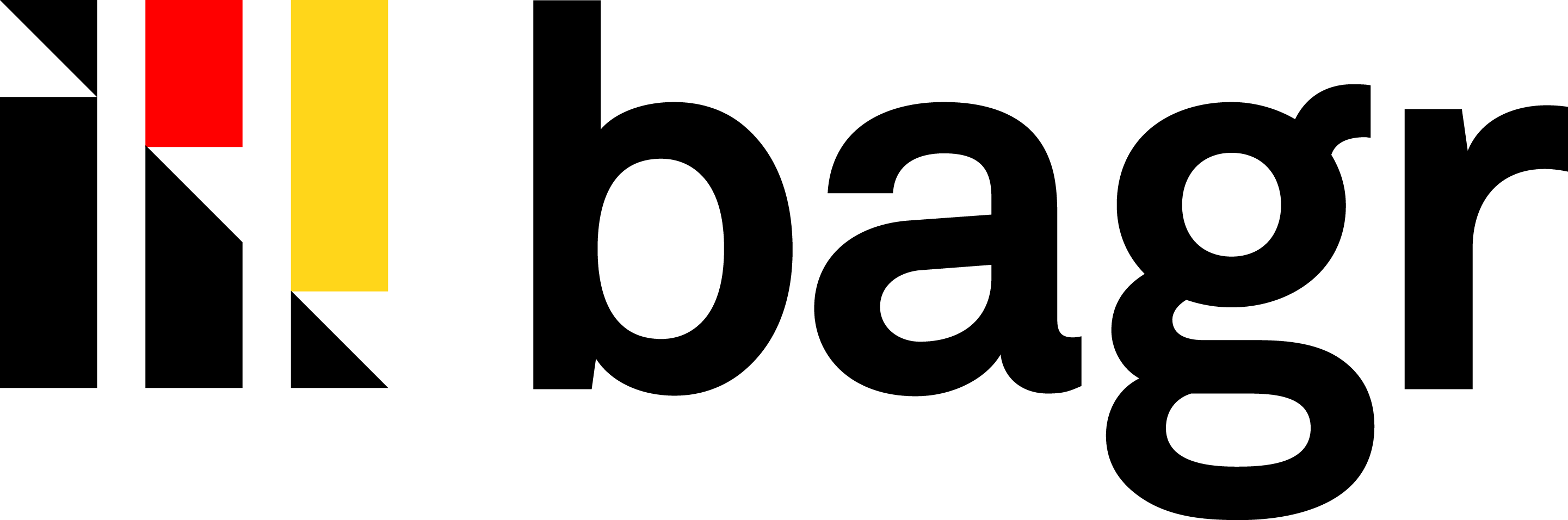 Frage 4:
In welchem Jahr hat Deutschland den letzten Teil der Reparationen aus dem Ersten Weltkrieg gezahlt?
Toleranz 5 Jahre.
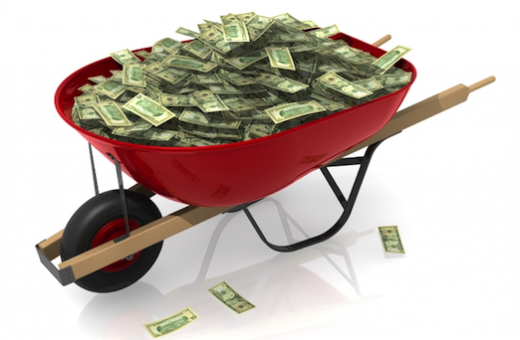 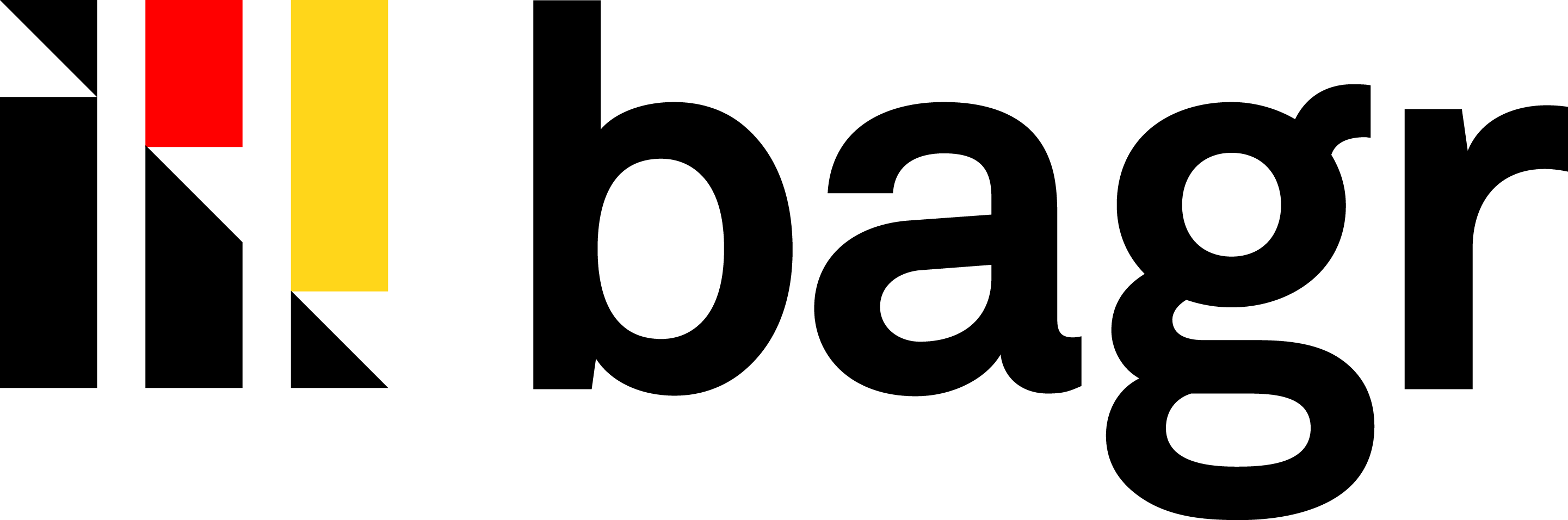 Frage 5:
Welches berühmte Getränk entstand in Deutschland im Zweiten Weltkrieg als Folge vom Coca-Cola-Embargo?
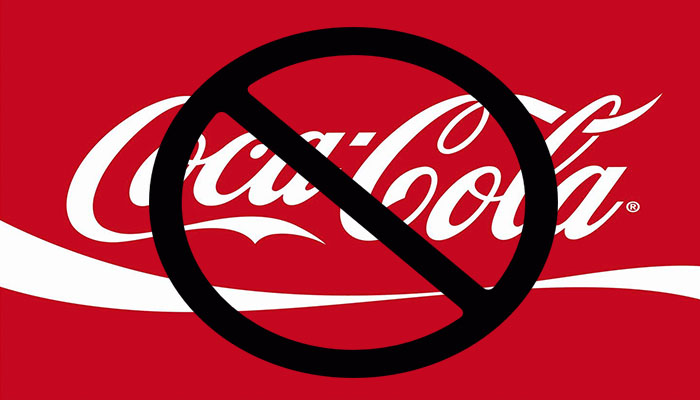 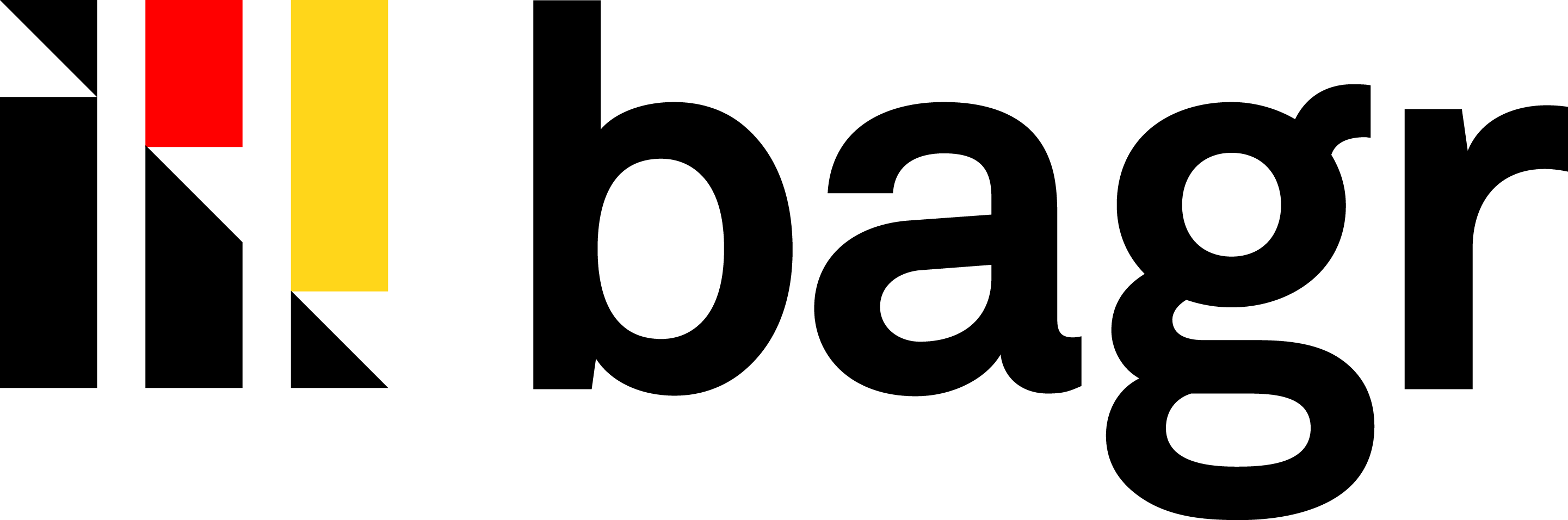 Thema:Wer bin ich?
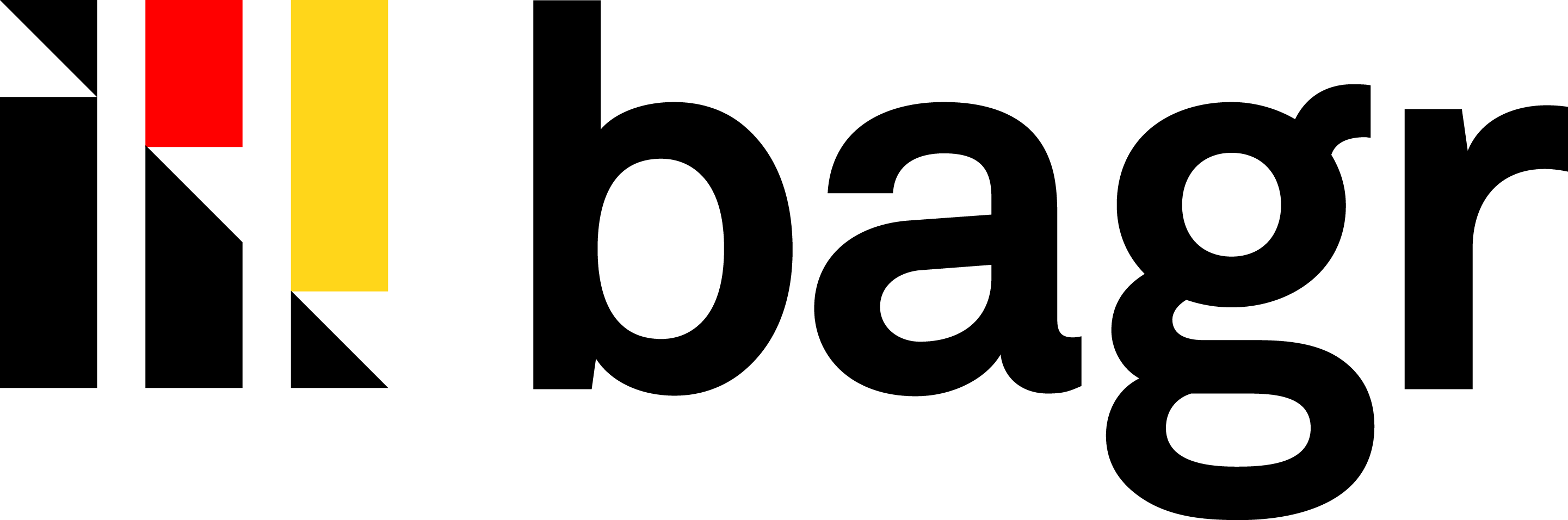 Frage 6:
Meine Eltern waren wohlhabende Leute. Ich und meine Schwester Cornelia wurden zu Hause ausgebildet.
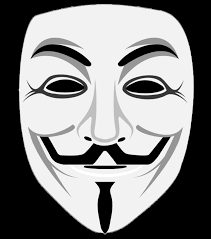 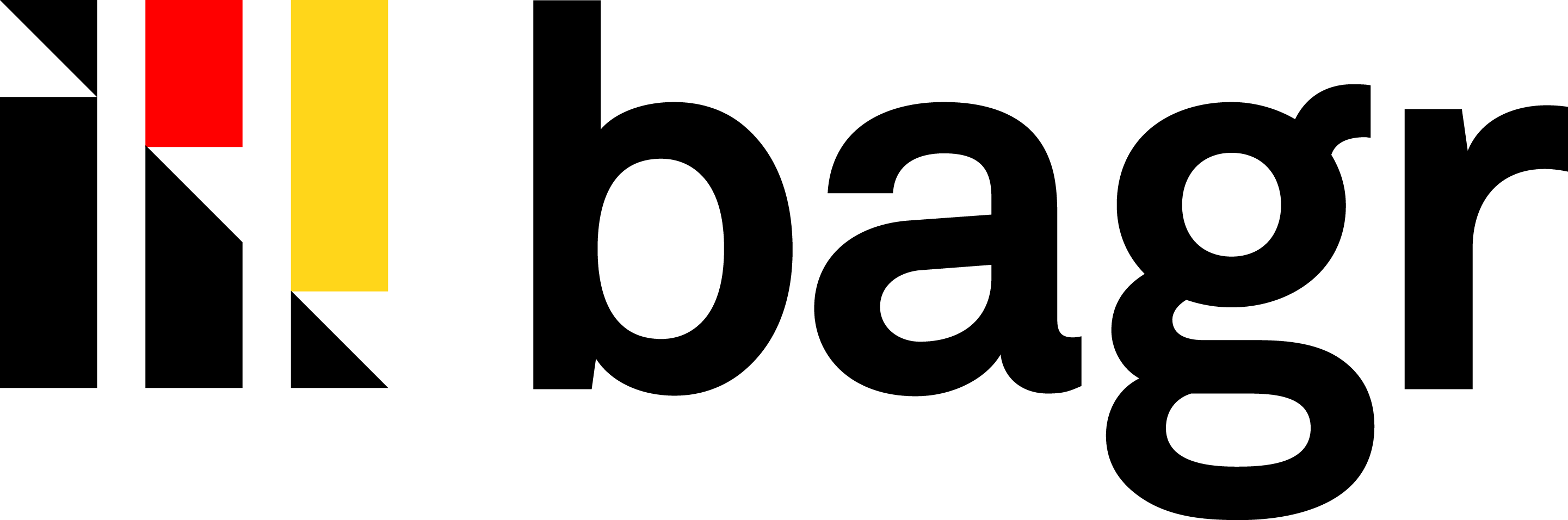 Frage 7:
Mein Vater war Jurist, und seinem Wunsch folgend, studierte ich Rechtswissenschaft.
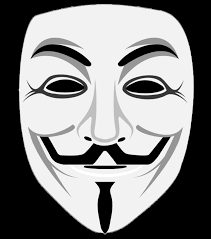 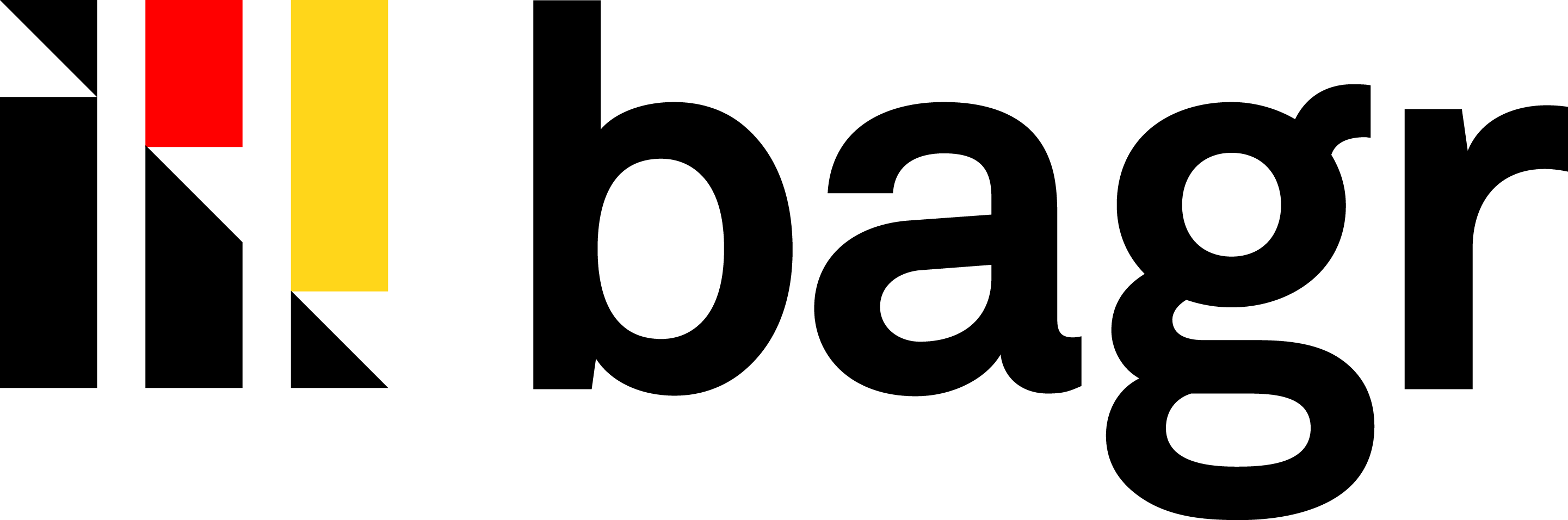 Frage 8:
Mein Beruf langweilte mich und viel lieber folgte ich meiner Neigung zur Dichtkunst - schon in Leipzig hatte ich Gedichte geschrieben.
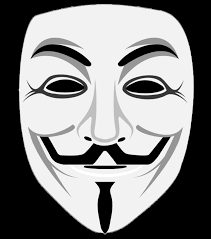 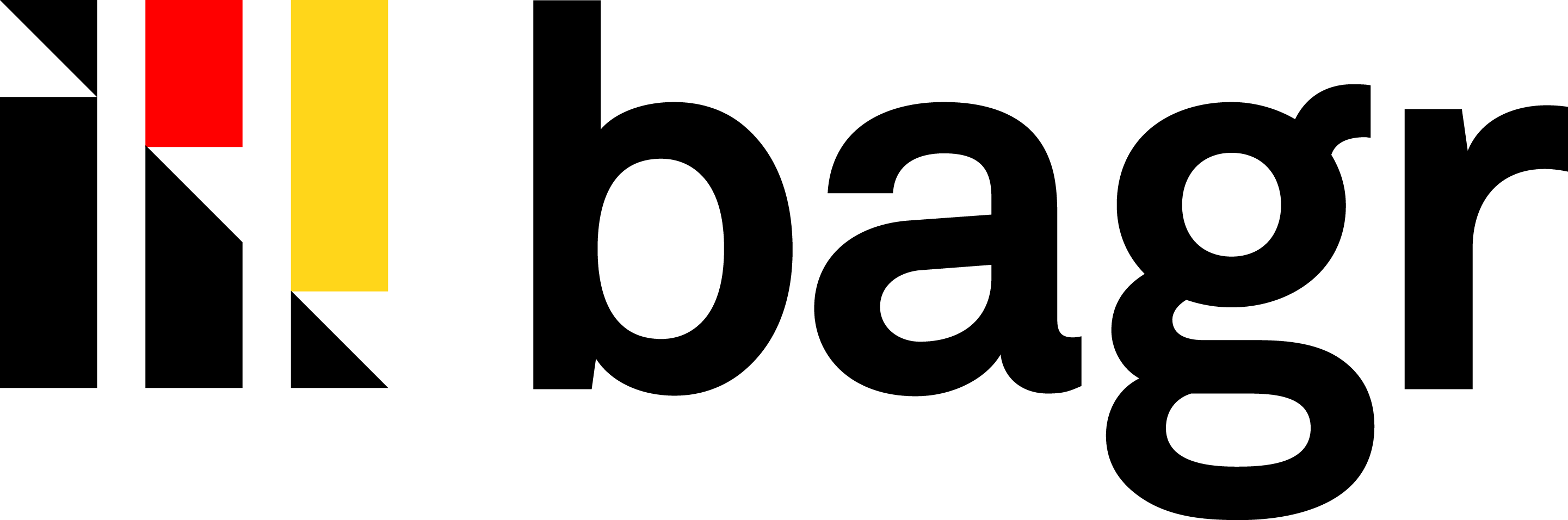 Frage 9:
Ich war sogar so gut, dass sich viele junge Männer in ganz Europa wie der Held meines Werkes kleideten und manche sich sogar aus unglücklicher Liebe erschossen.
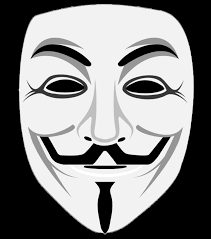 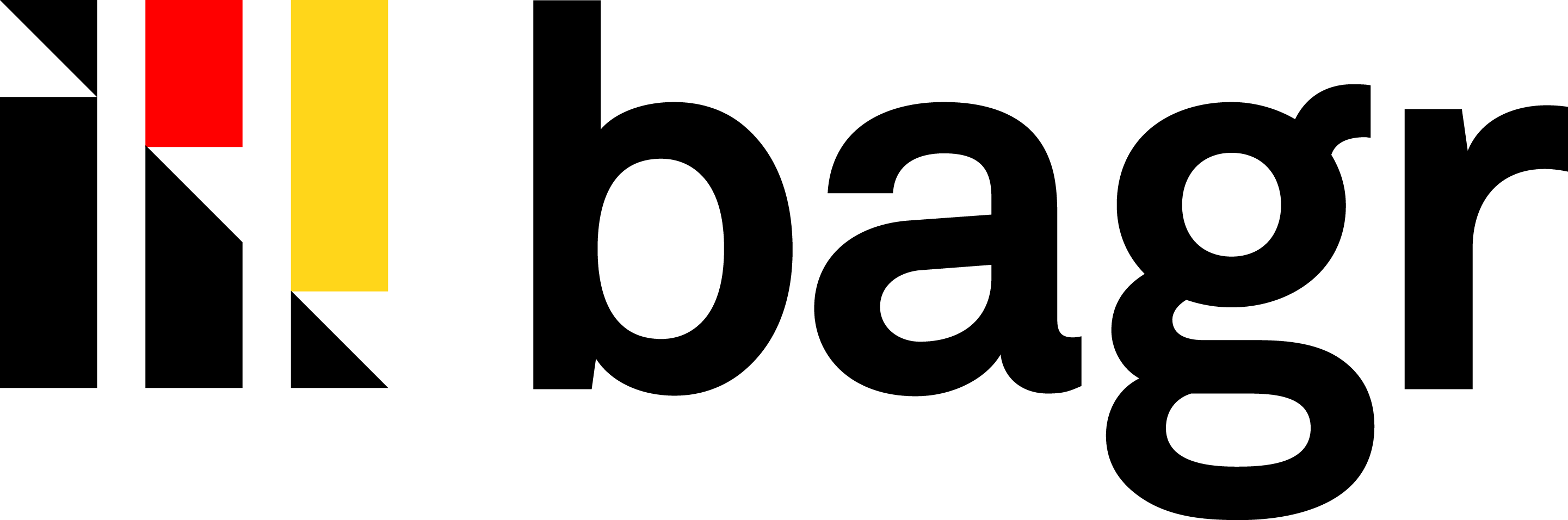 Frage 10:
Zusammen mit Schiller, Herder und Wieland verkörperten wir die Weimarer Klassik. Bis heute zählen meine Werke zu den Meisterwerken der Weltliteratur. Auch du hast mich sicher mal gelesen!
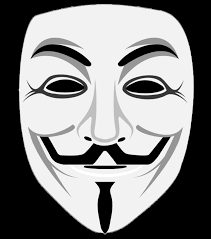 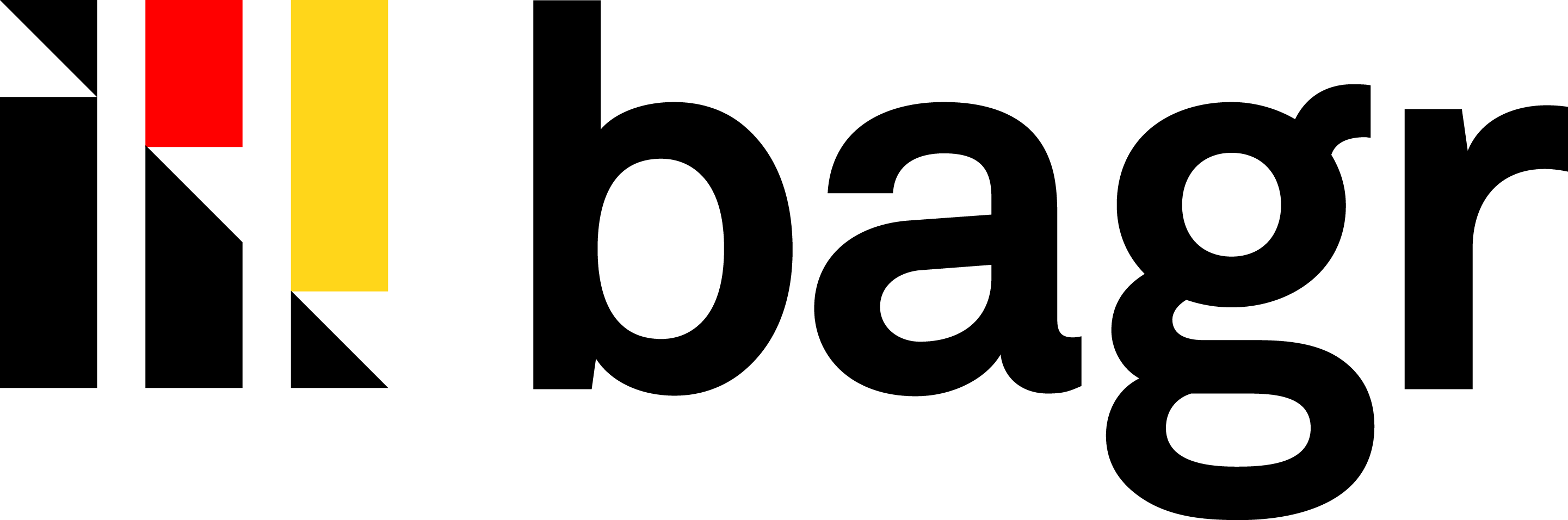 Bonusfrage:
Goethe war zweifellos einer der größten deutschen Schriftsteller aller Zeiten. War er aber auch körperlich groß? Gebt seine Körpergröße in Zentimetern an!
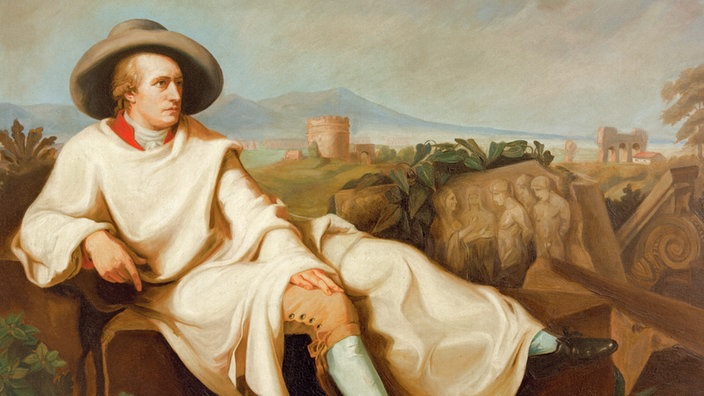 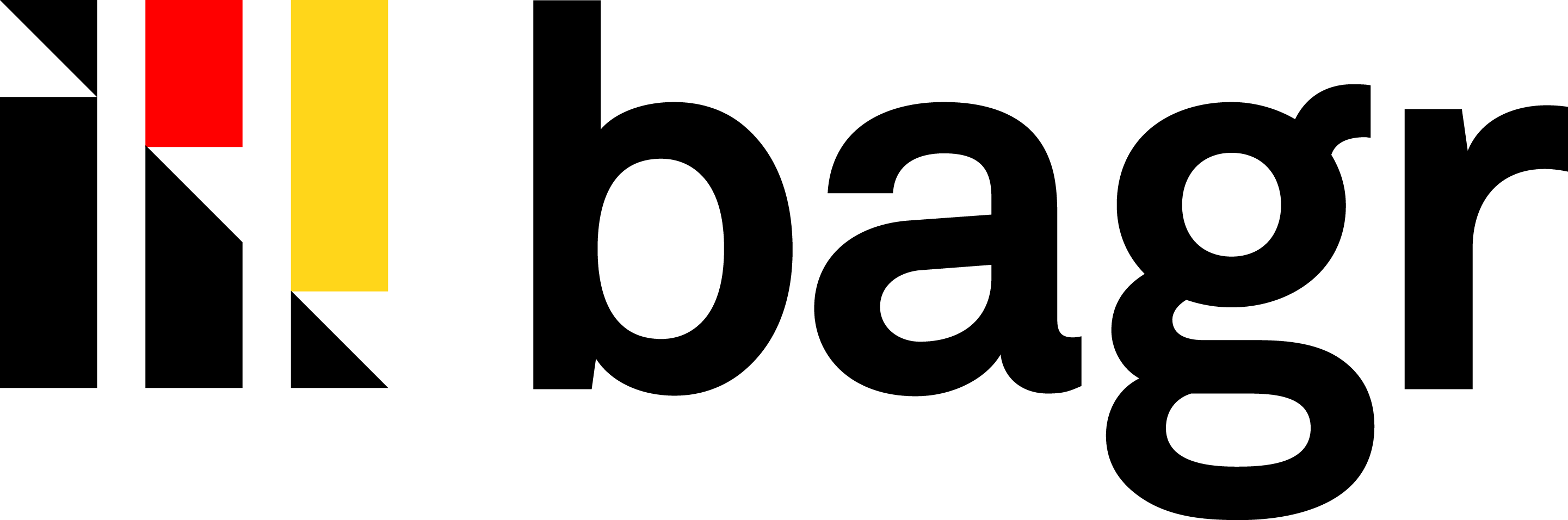 Herzlichen Dank an unsere Sponsoren!
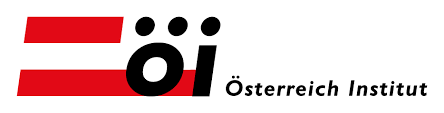 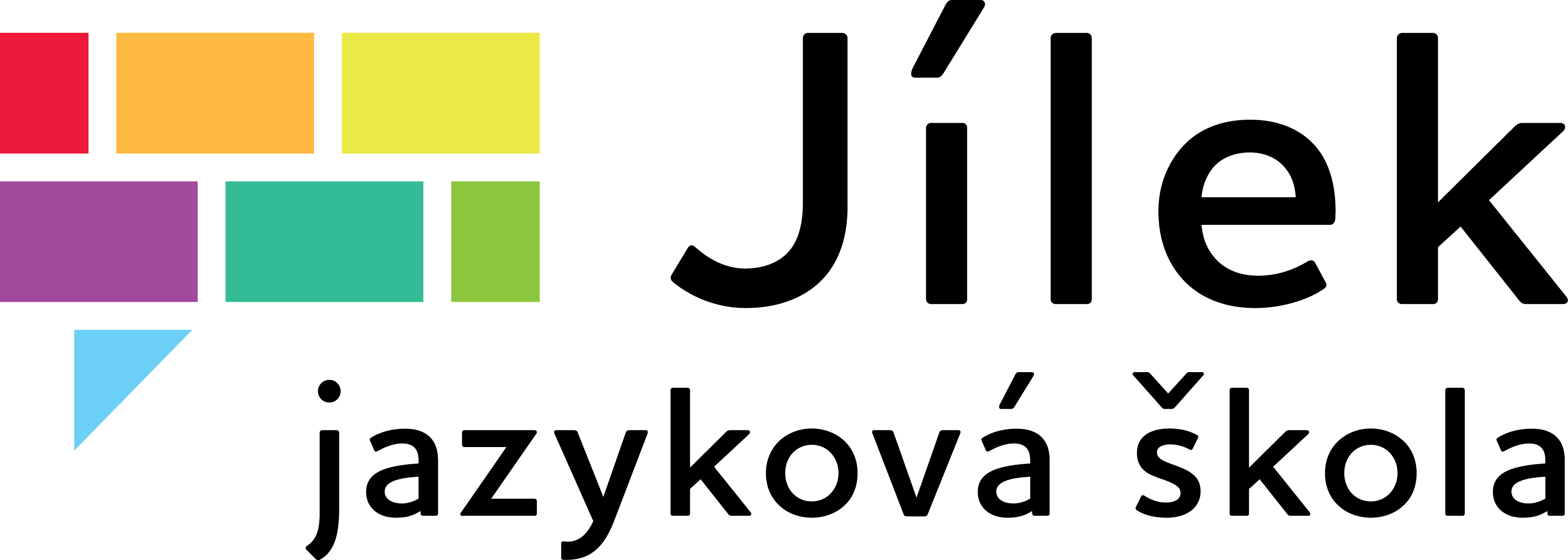 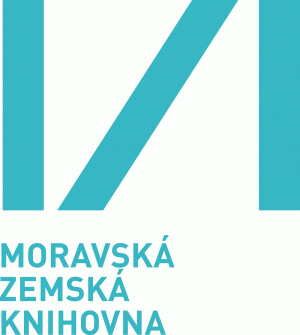 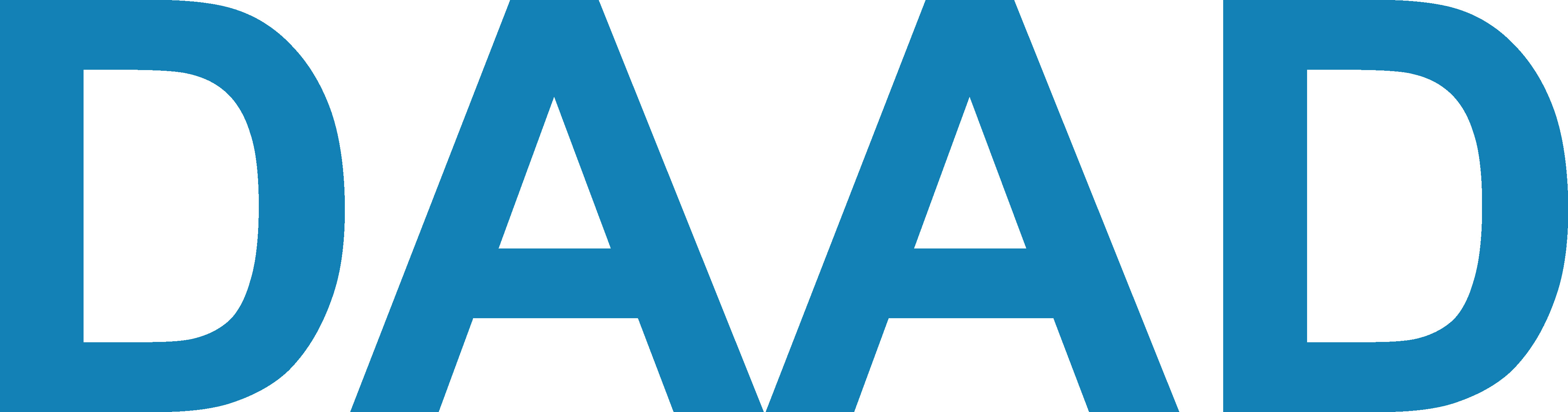 IV. RundeAntworten
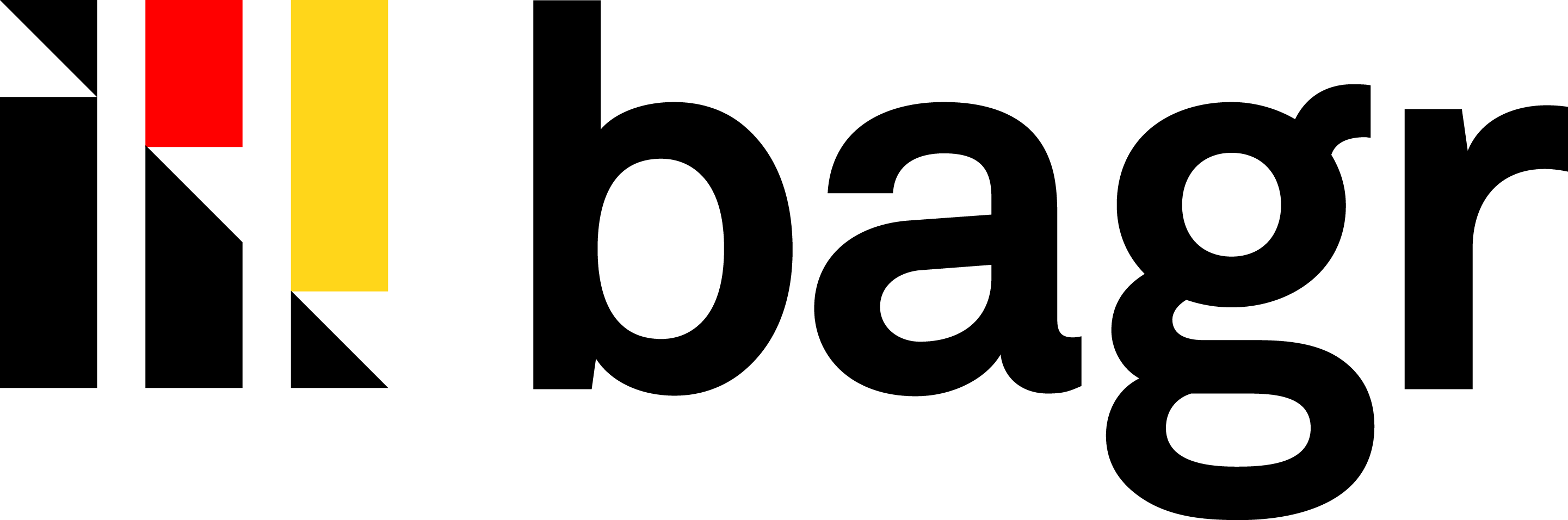 Frage 1:
Deutschland sowie Österreich waren die ersten Länder, wo die Zeitumstellung eingeführt wurde. In welchem Jahre ist das zuerst passiert? Toleranz 5 Jahre.

 1916 – die Sommerzeit sollte die energieintensivsten „Materialschlachten“ des Ersten Weltkriegs unterstützen.
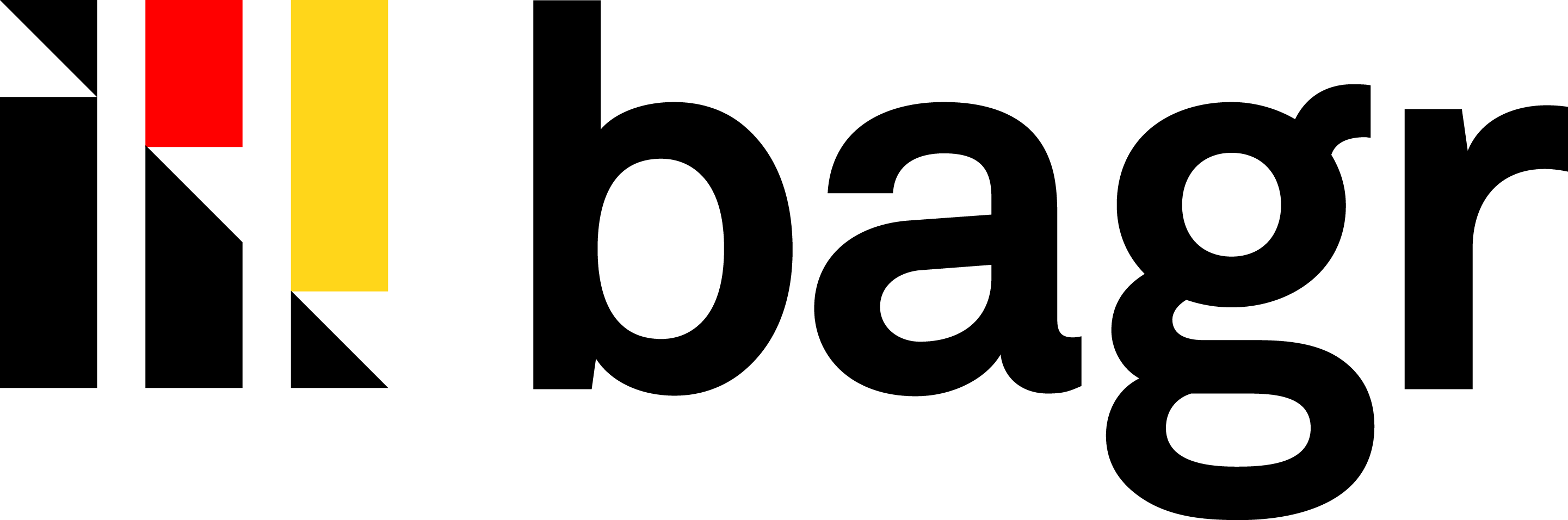 Frage 2:
Was haben folgende Persönlichkeiten gemeinsam?

Horst Köhler, Johannes Rau, Roman Herzog


Alle waren Bundespräsidenten.
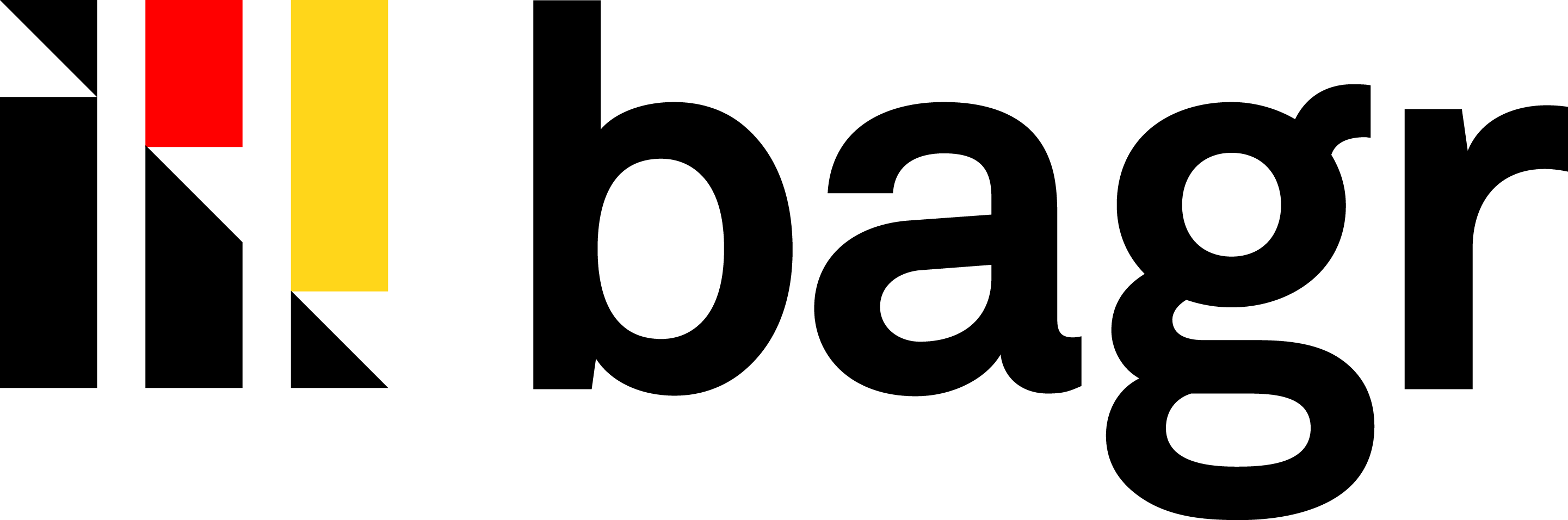 Frage 3:
Die meisten Musikfans wissen, dass die Karriere dieser Musikband in den 1960ern im Hamburger Rotlichtviertel Reeperbahn so richtig in Fahrt kam. Hier lebten die Bandmitglieder in ihren jungen Jahren angeblich hinter einem Kinovorhang, bevor sie alle (bis auf einen) aus verschiedenen Gründen abgeschoben wurden.
Um welche Musikband geht es?

	The Beatles
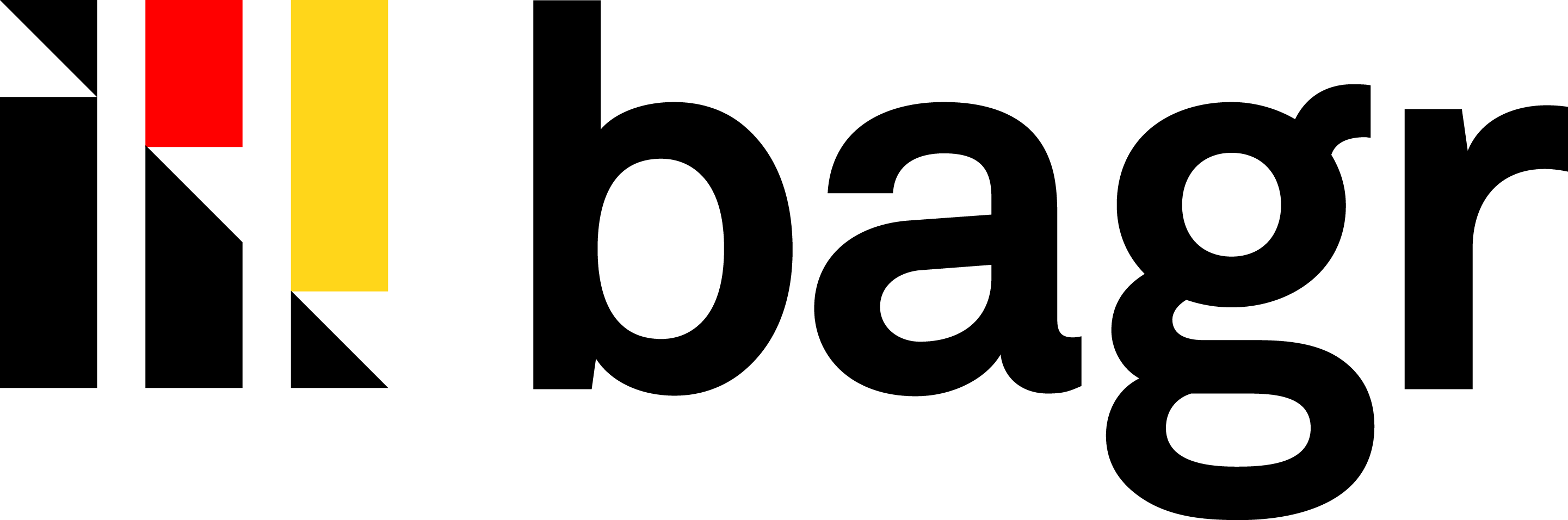 Frage 4:
In welchem Jahr hat Deutschland den letzten Teil der Reparationen aus dem Ersten Weltkrieg gezahlt?
Toleranz 5 Jahre.


Im Jahre 2010
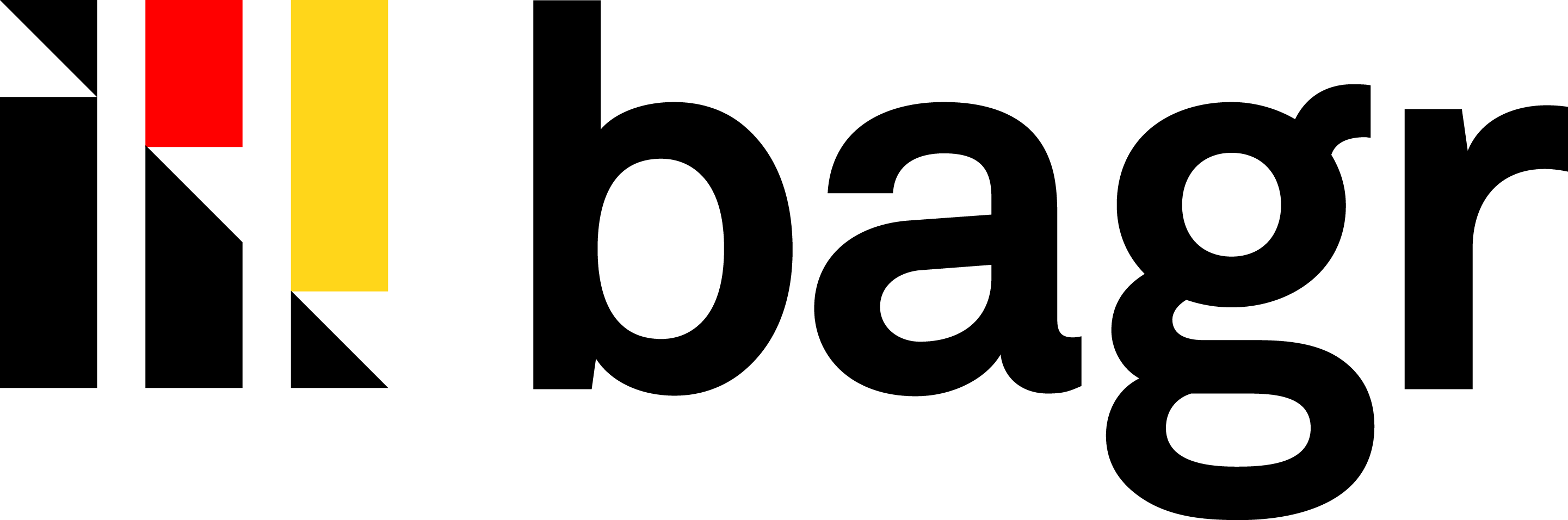 Frage 5:
Welches berühmte Getränk entstand in Deutschland im Zweiten Weltkrieg als Folge vom Coca-Cola-Embargo?


Fanta
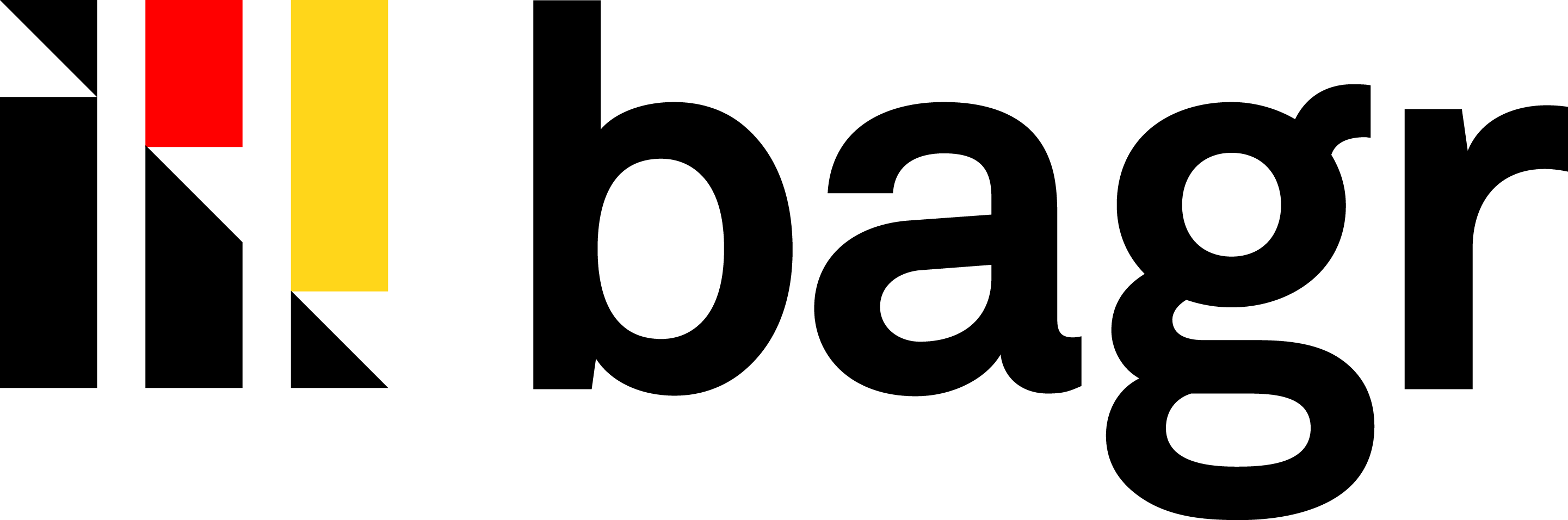 Ich bin…
Johann Wolfgang von Goethe
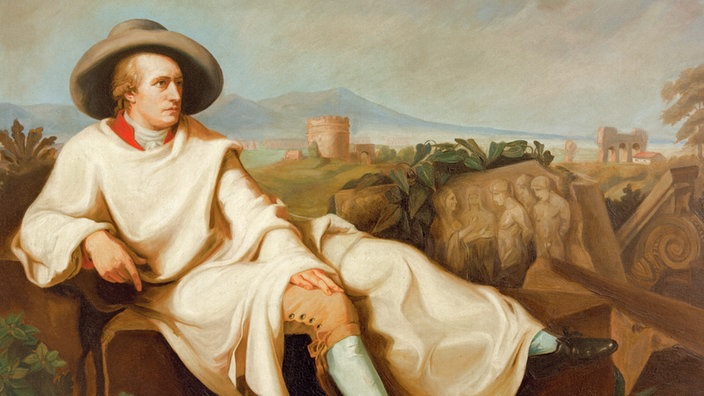 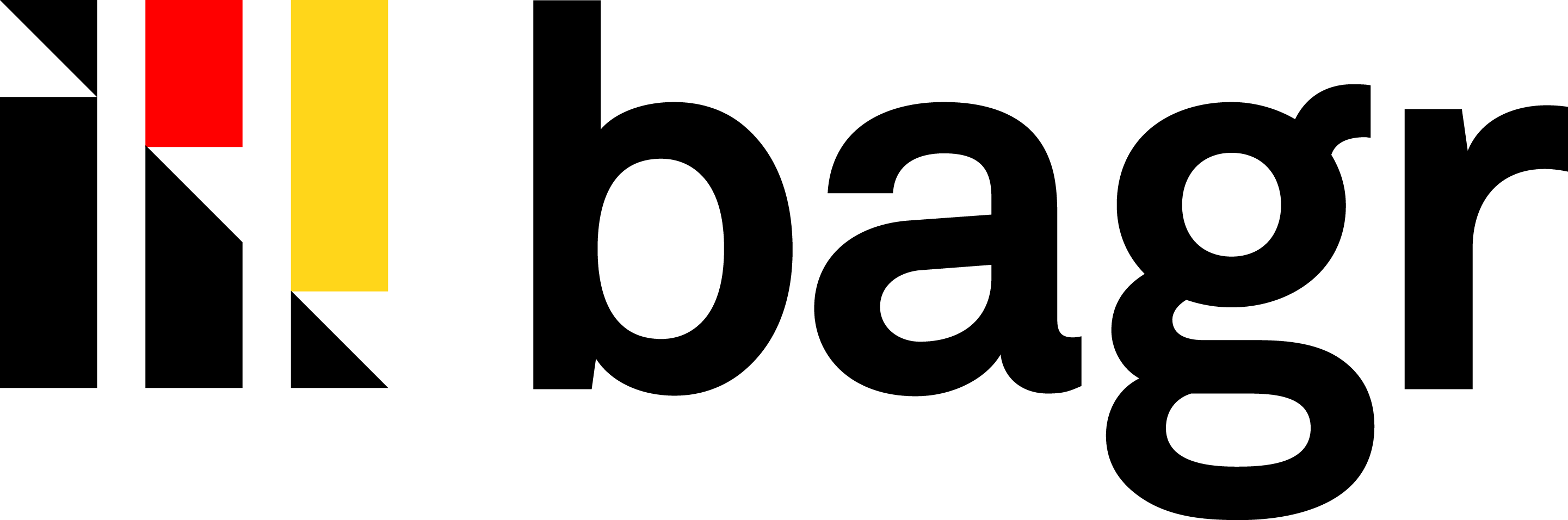 Bonusfrage:
Goethe war zweifellos einer der größten deutschen Schriftsteller aller Zeiten. War er aber auch körperlich groß? Gebt seine Körpergröße in Zentimetern an!

	169 cm
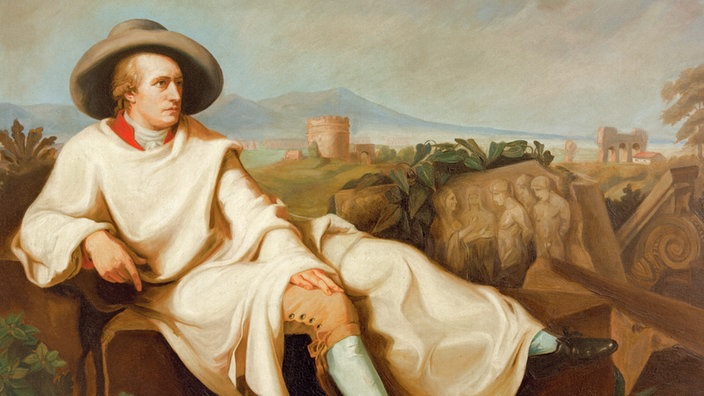 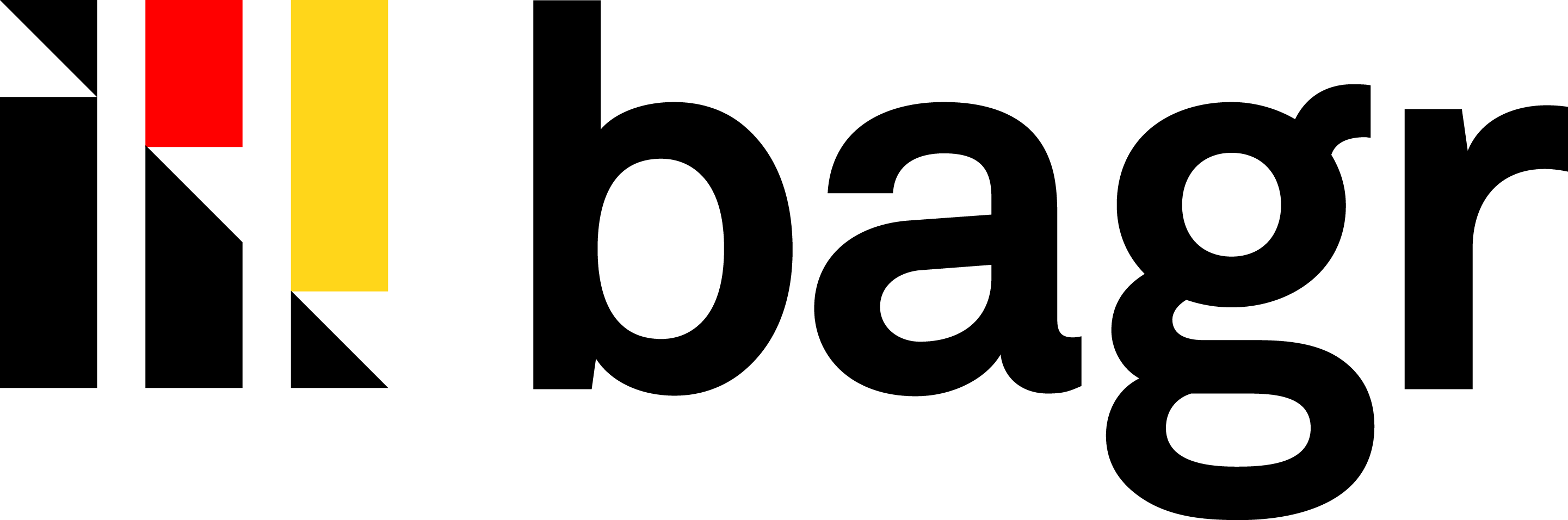 V. RundeThema:Buchstabenspiel
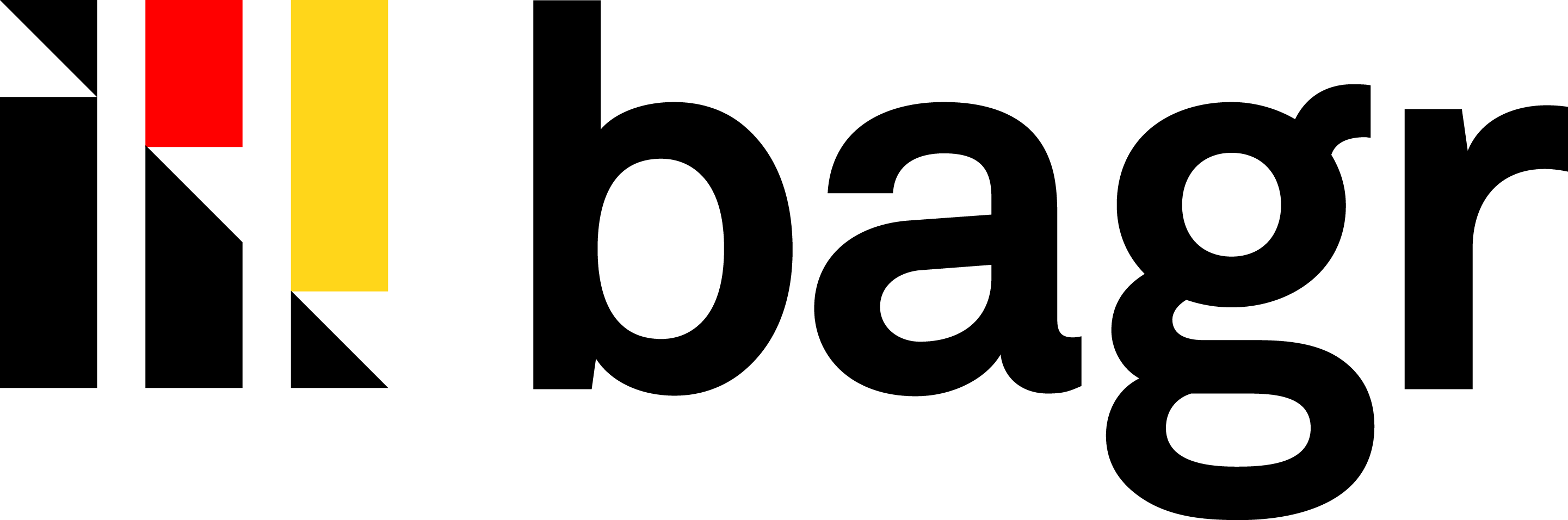 Frage 1:
Für welches Bundesland sind Kloße und Rostbrätel typisch?
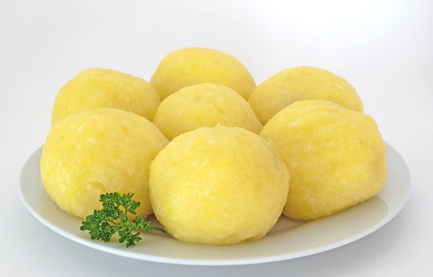 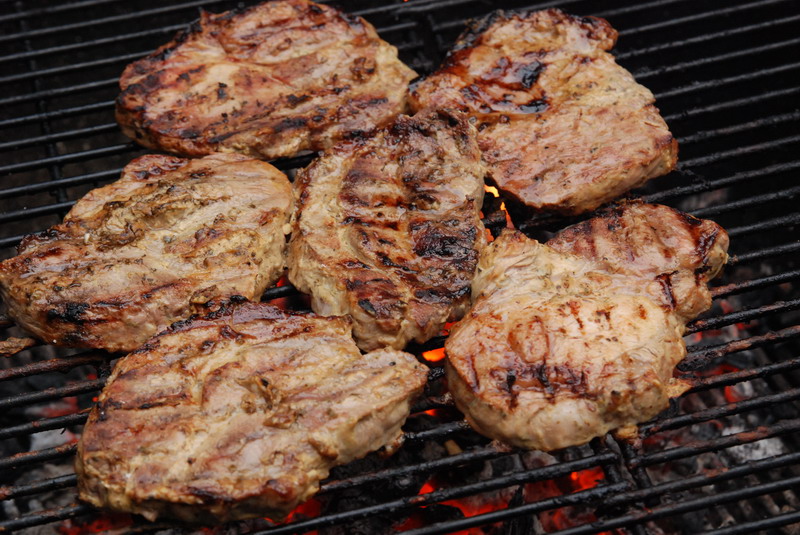 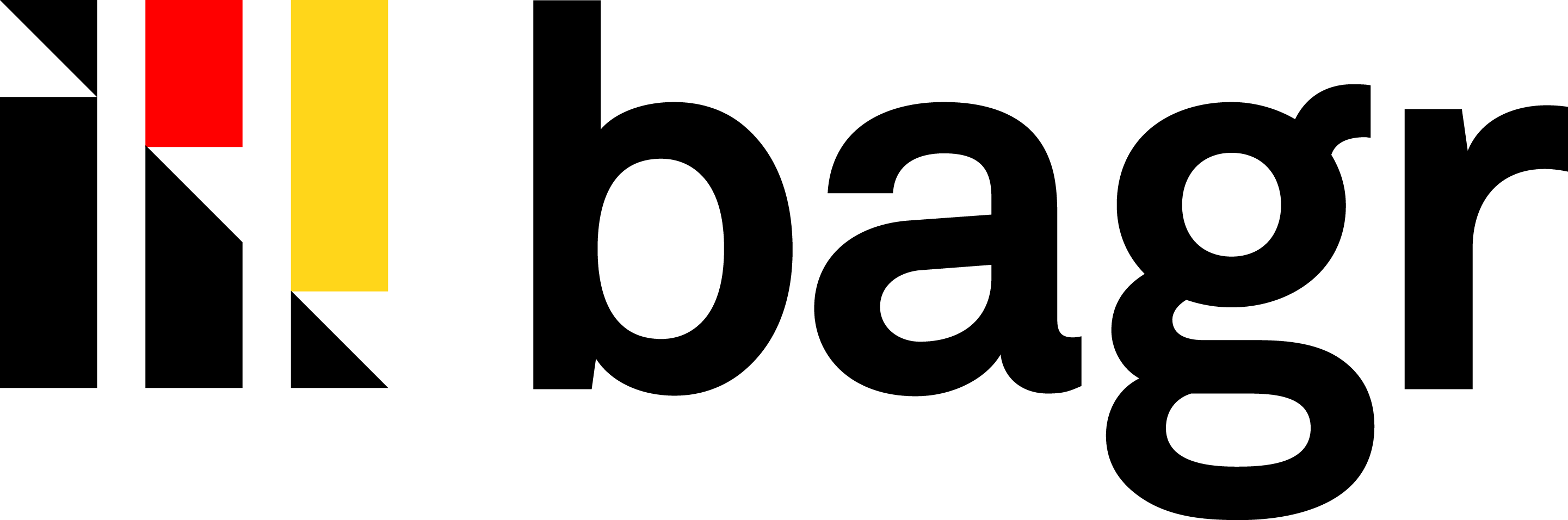 Frage 2:
In welcher Stadt befindet sich der zweitpünktlichste Flughafen der Welt?
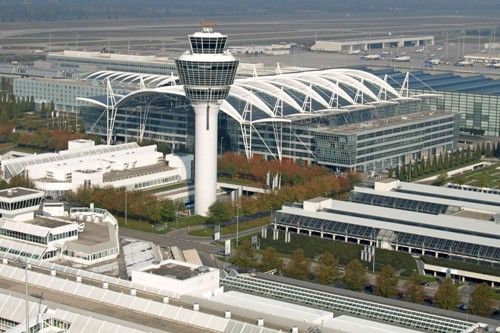 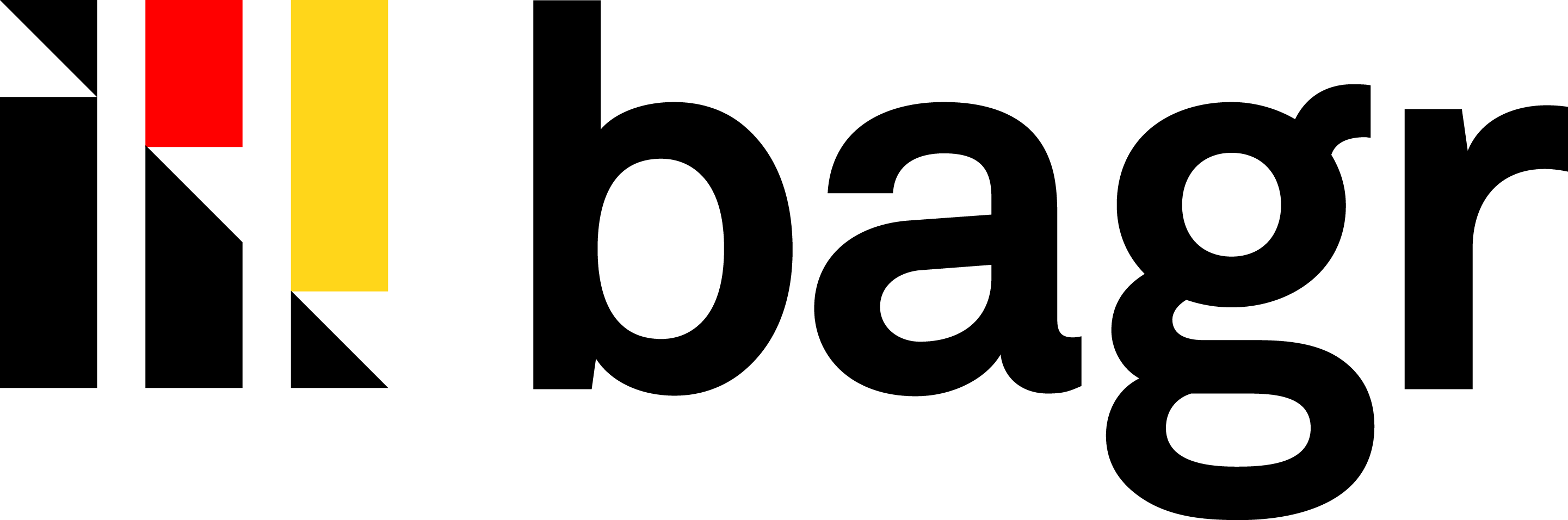 Frage 3:
Wie bezeichnet man die – meist unbewusste und ungewollte – Übertragung von Aussprachegewohnheiten der Erst- bzw. Muttersprache oder der vorrangig gebrauchten Sprache auf eine später erlernte oder weniger gebrauchte Sprache?
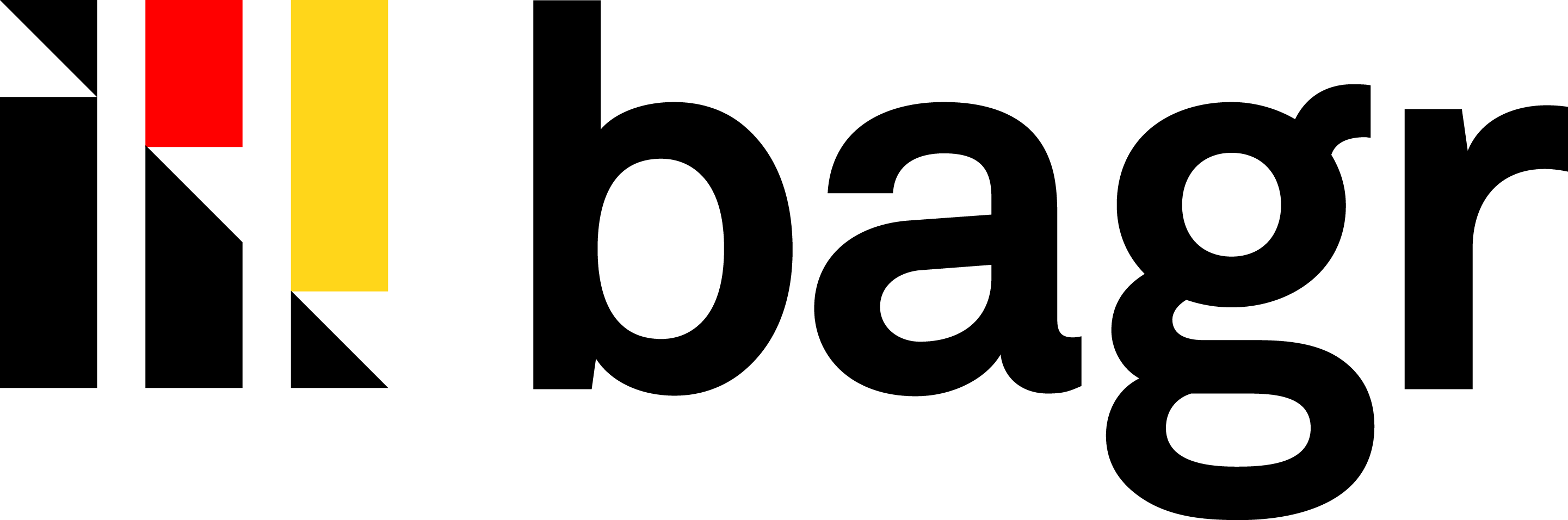 Frage 4:
Wie heißt der Boulevard in Berlin, dessen Name den Namen von Bäumen enthält, die diesen Boulevard umgeben?
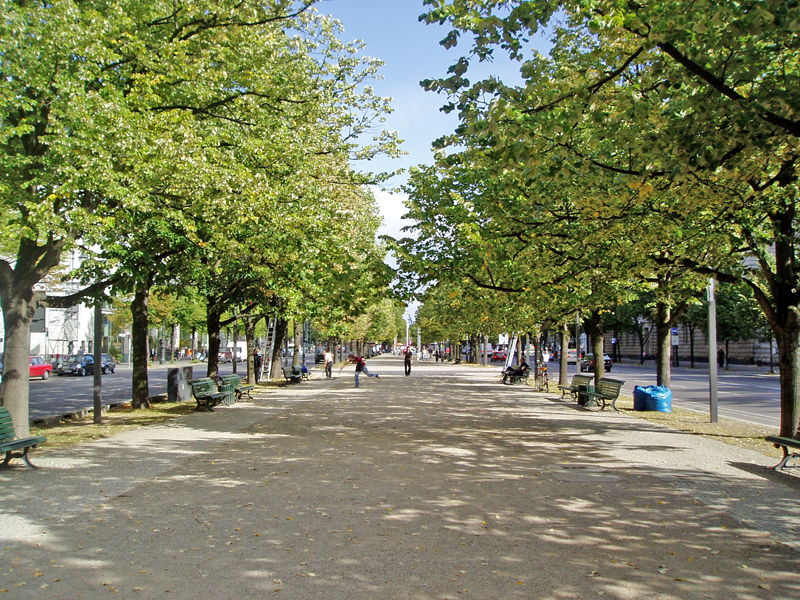 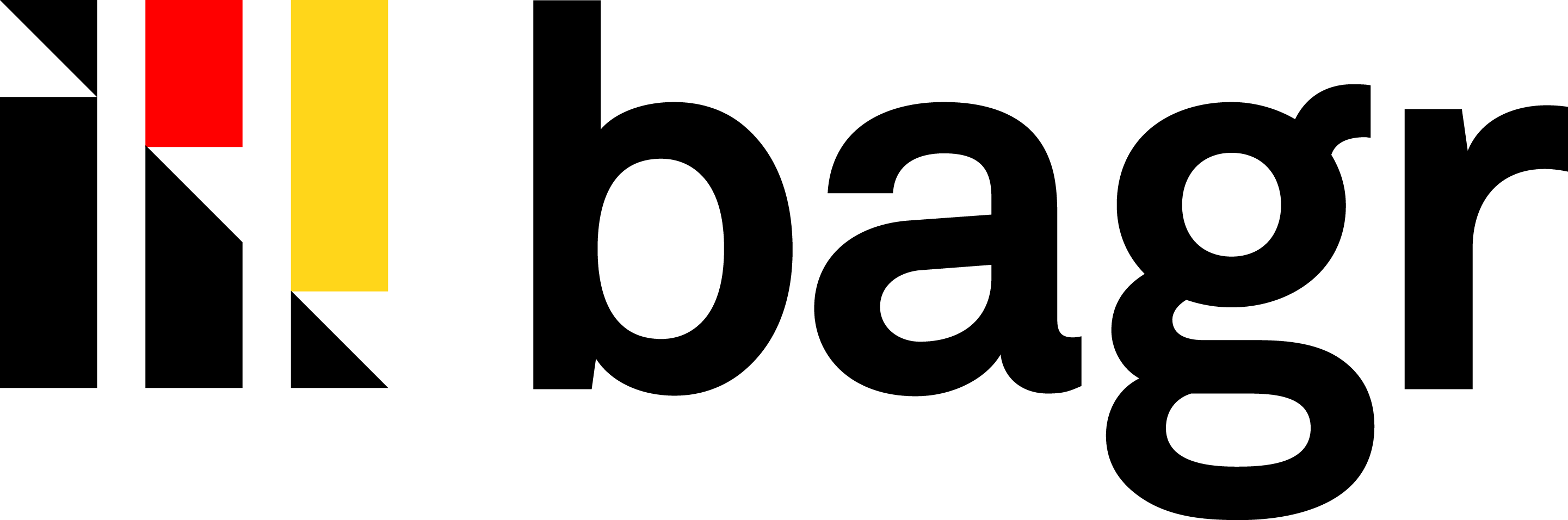 Frage 5:
Frank Lindermann ist der Frontsänger und Textdichter einer berühmten deutschen Musikband. Wie heißt die Band?
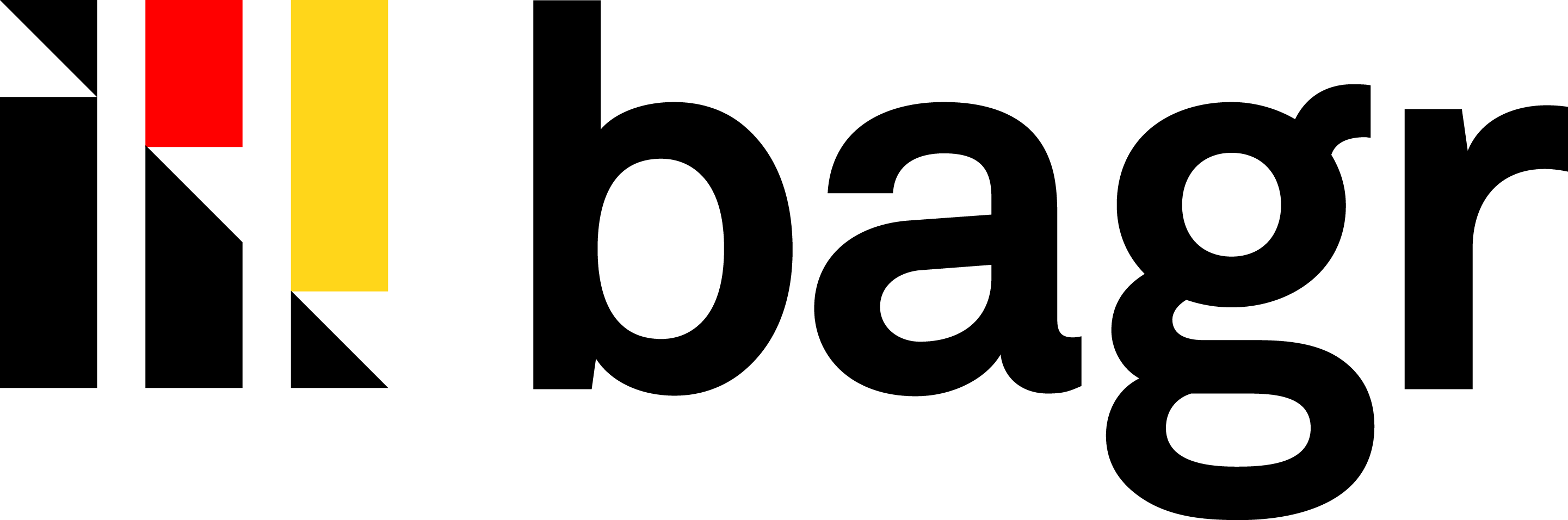 Thema:Verschiedenes
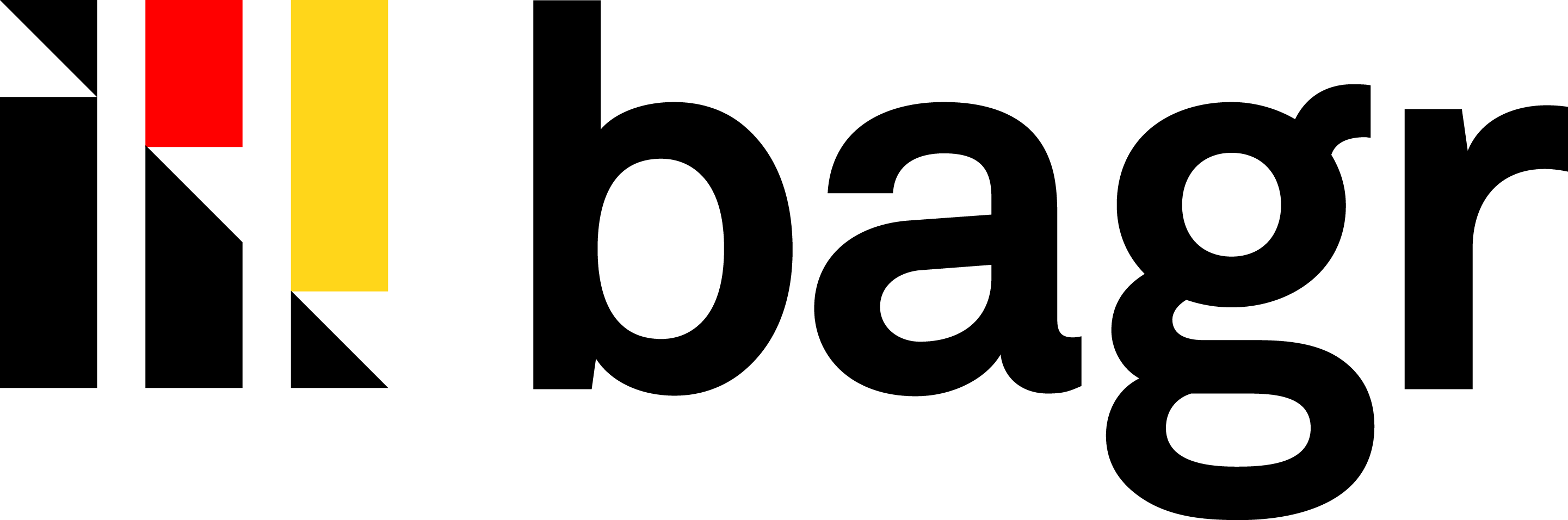 Frage 6:
Welches Verkehrsmittel wurde 1817 in Deutschland erfunden?
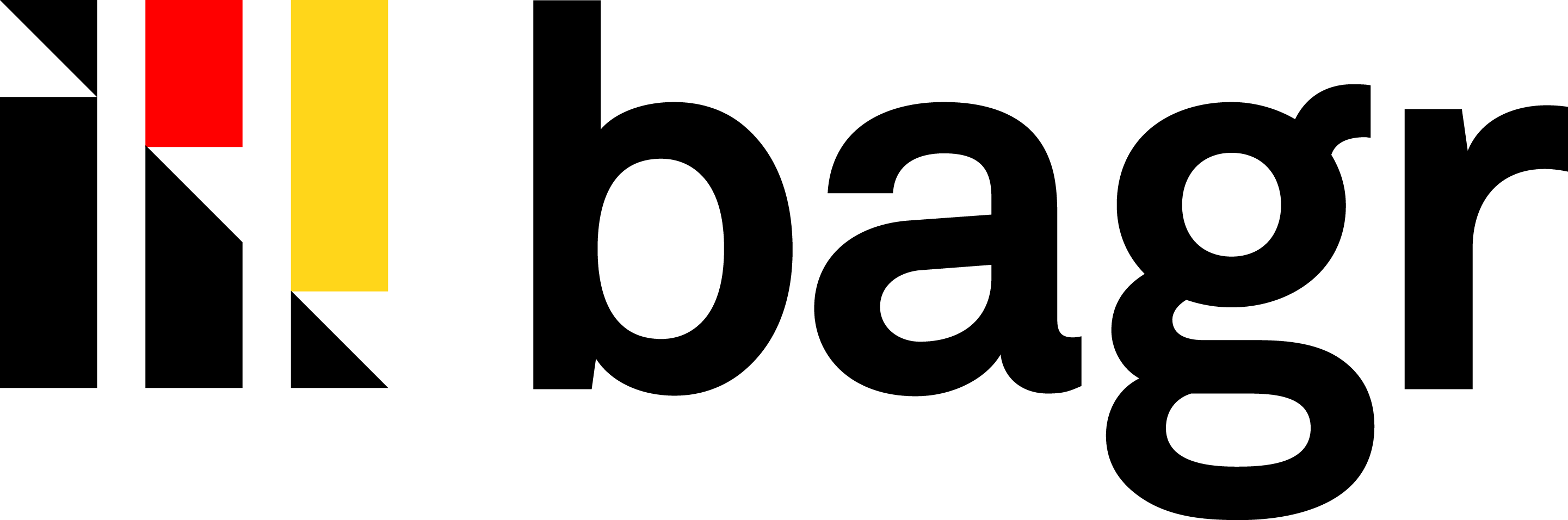 Frage 7:
Welche Telefonnummer hat der polizeiliche Notruf in Deutschland?
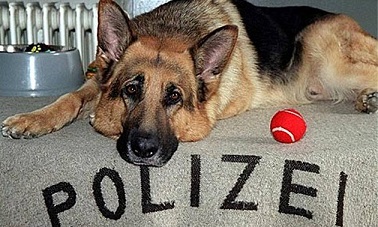 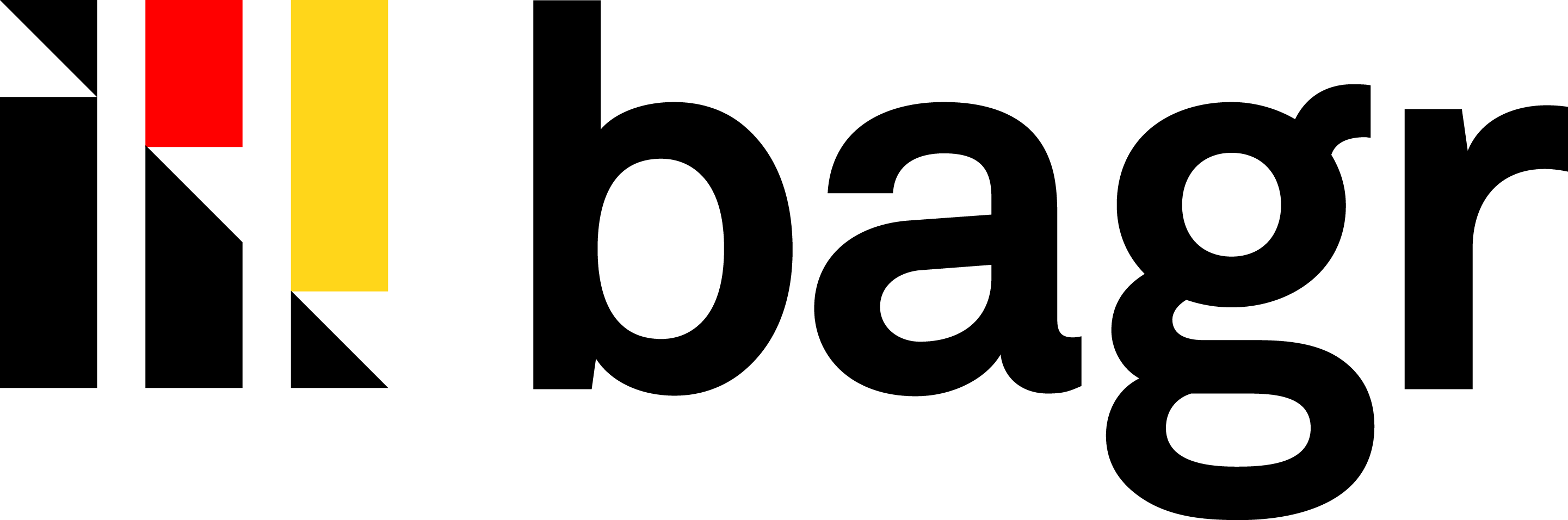 Frage 8:
Wie heißt die Nationalhymne Österreichs?
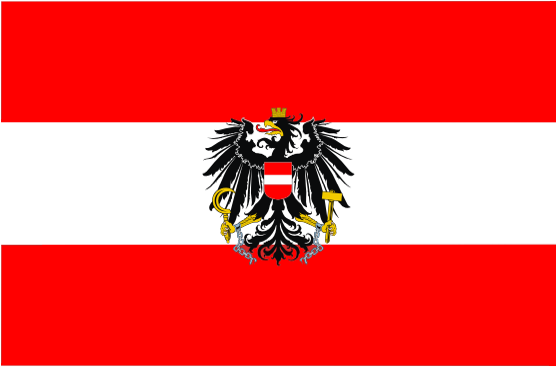 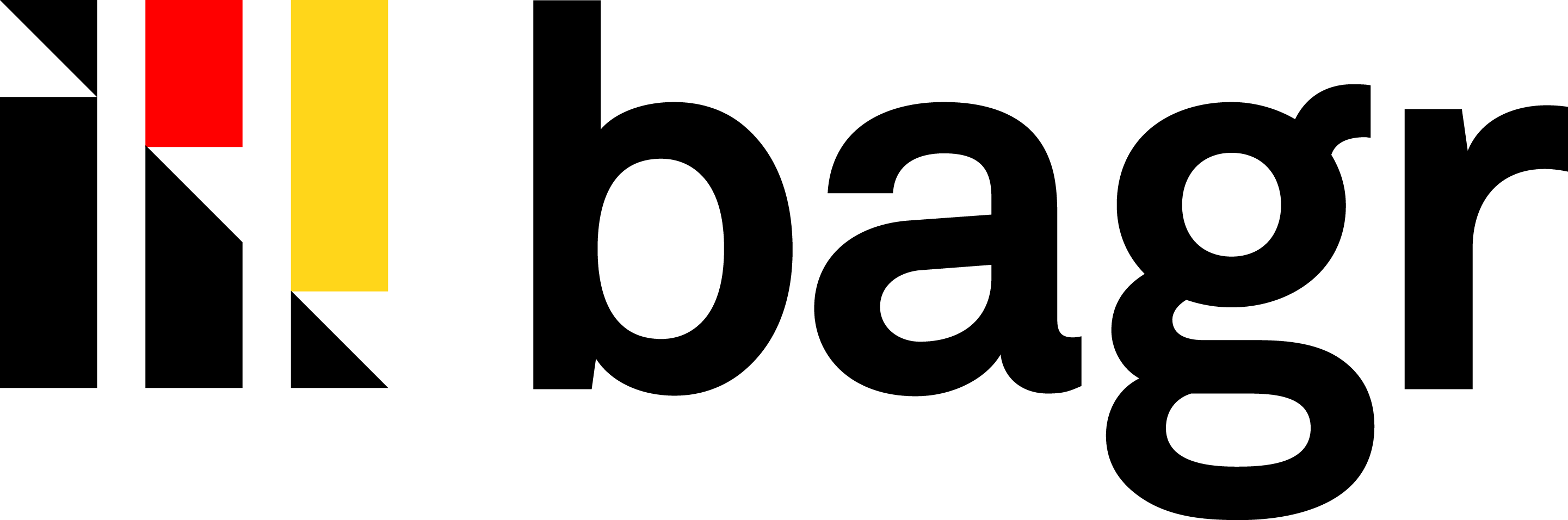 Frage 9:
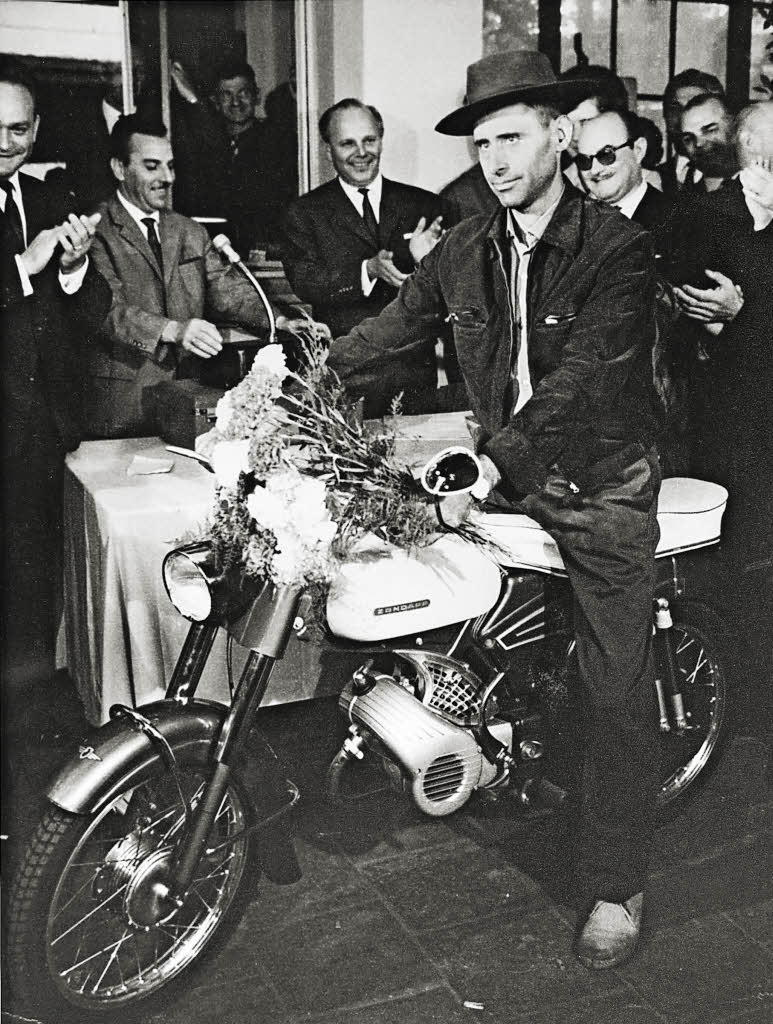 Welches Ereignis ist auf diesem Foto abgebildet?
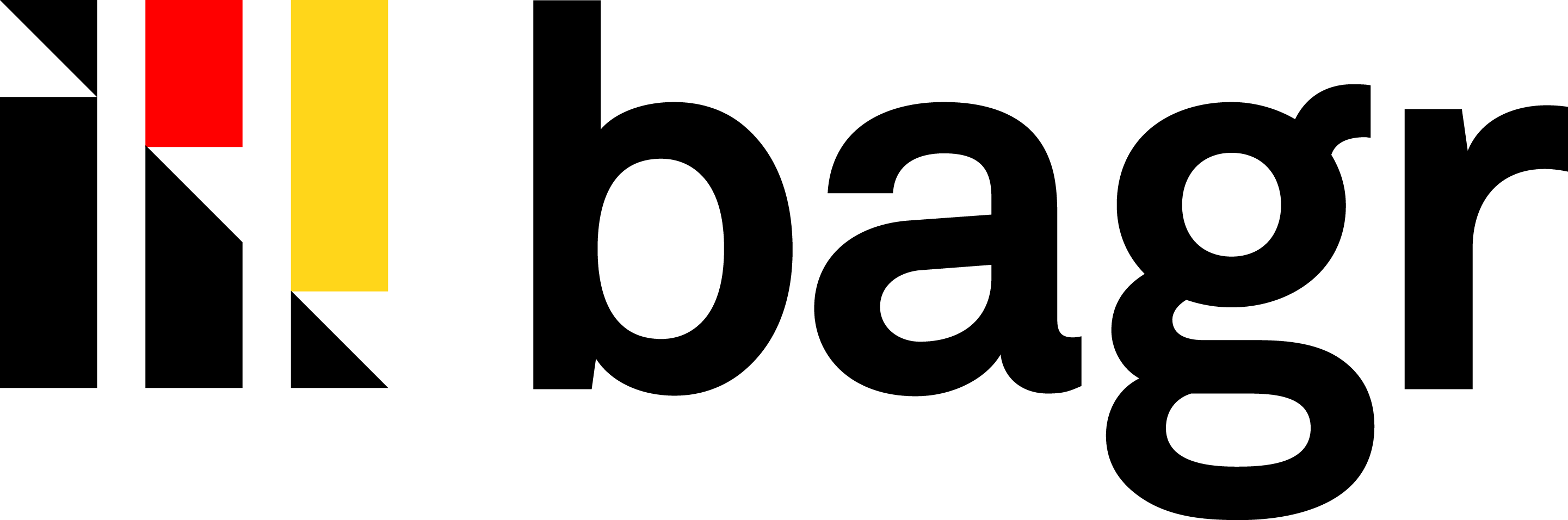 Frage 10:
Diese besondere Spezialität für null Euro findet man meist auf Karten in kinderfreundlichen Restaurants. Sie stellen Kindern einen leeren Teller und Besteck zur Verfügung. Die lieben Kleinen können dann mit den Eltern mitessen. Wie heißt diese leckere Spezialität?
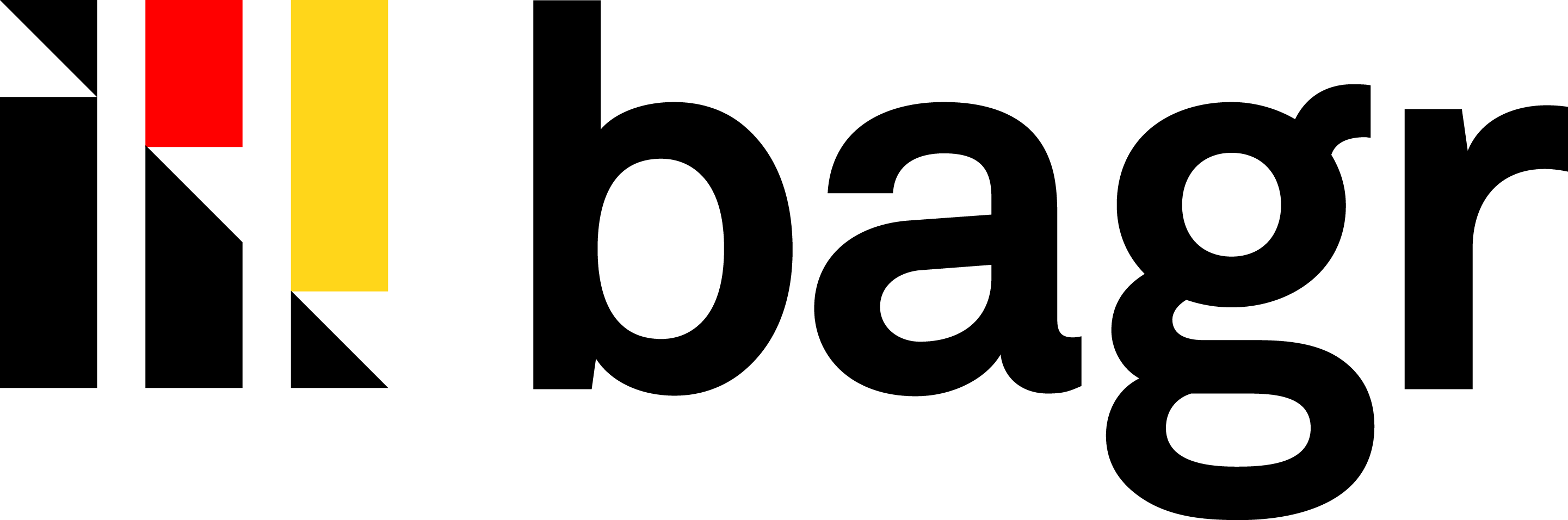 Bonusfrage:
Wie viele Currywürste werden pro Jahr in Deutschland gegessen?
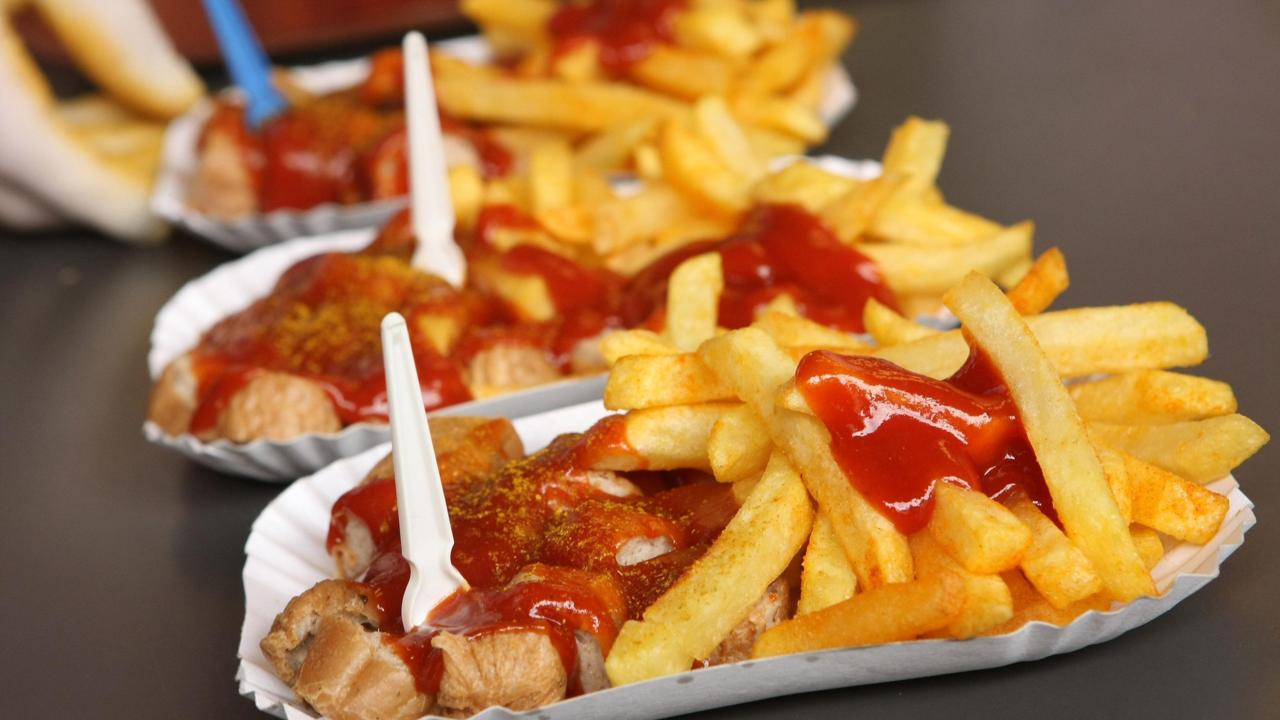 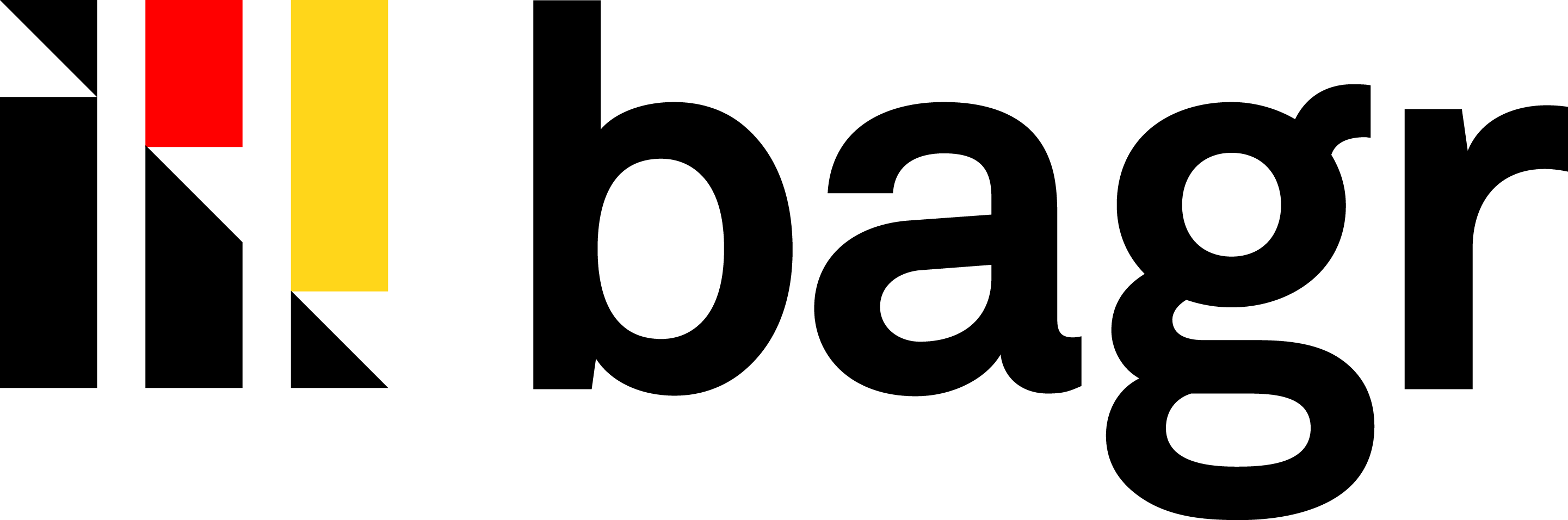 Herzlichen Dank an unsere Sponsoren!
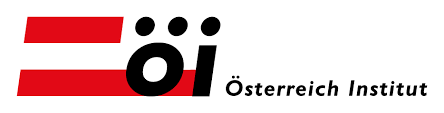 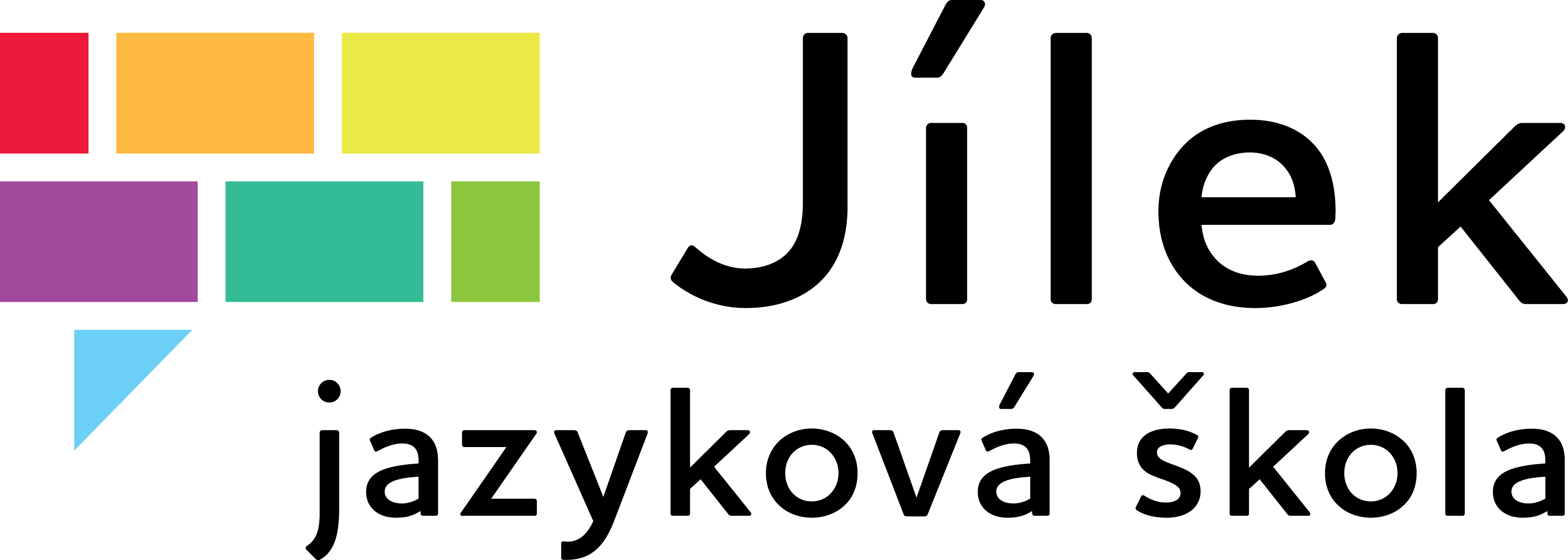 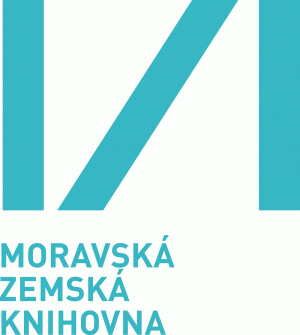 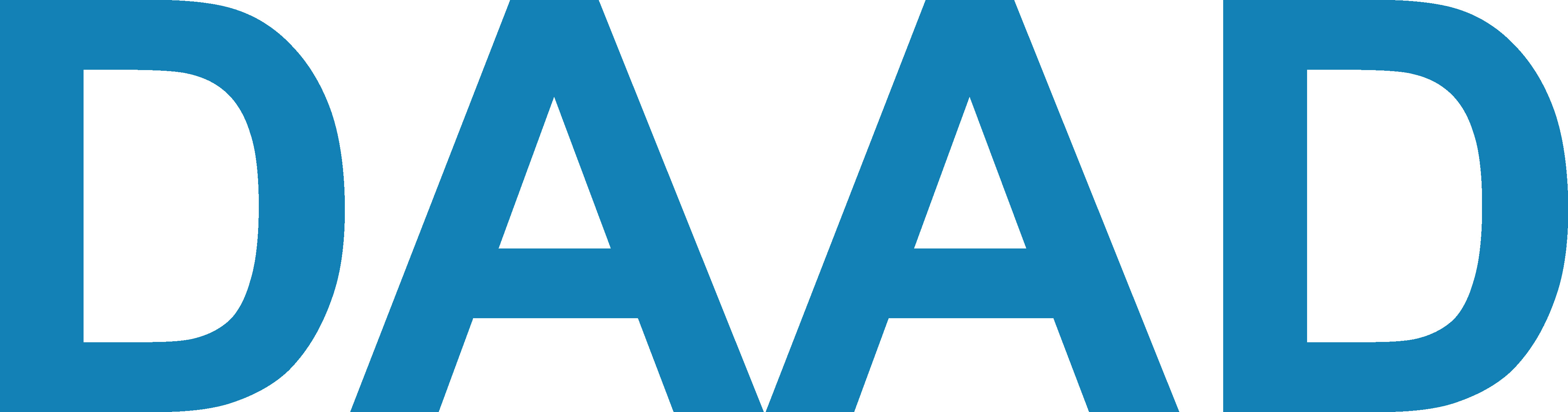 V. RundeAntworten
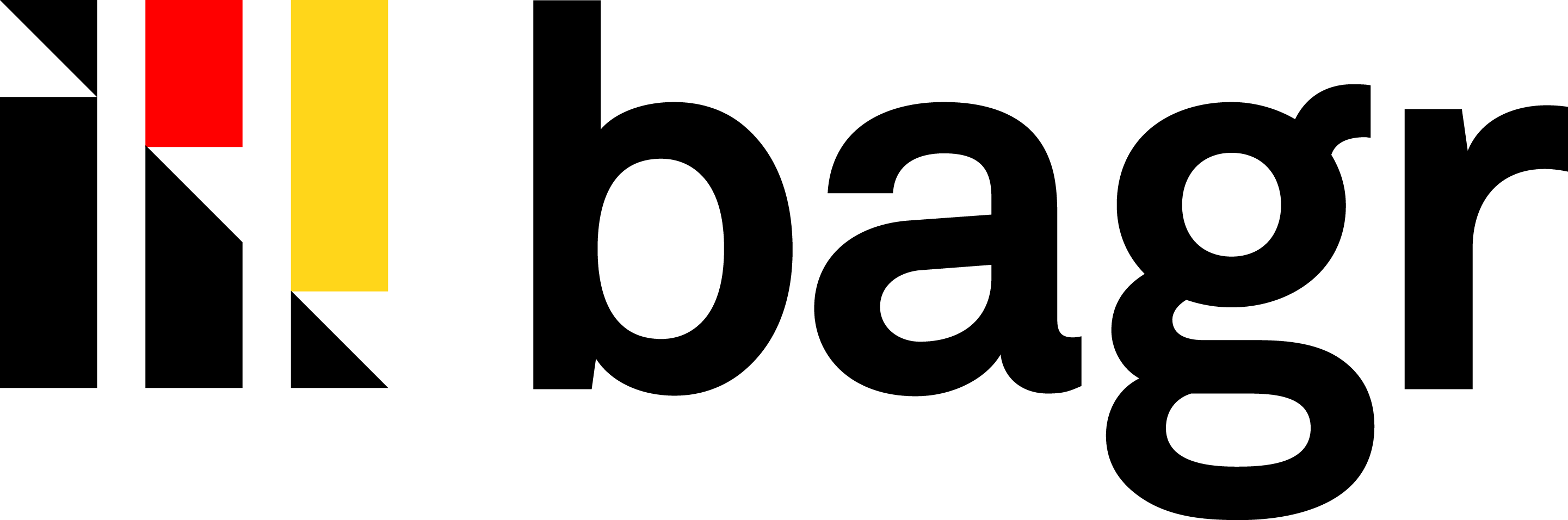 Frage 1:
Für welches Bundesland sind die Gerichte Kloße und Rostbrätel typisch? 

Thüringen
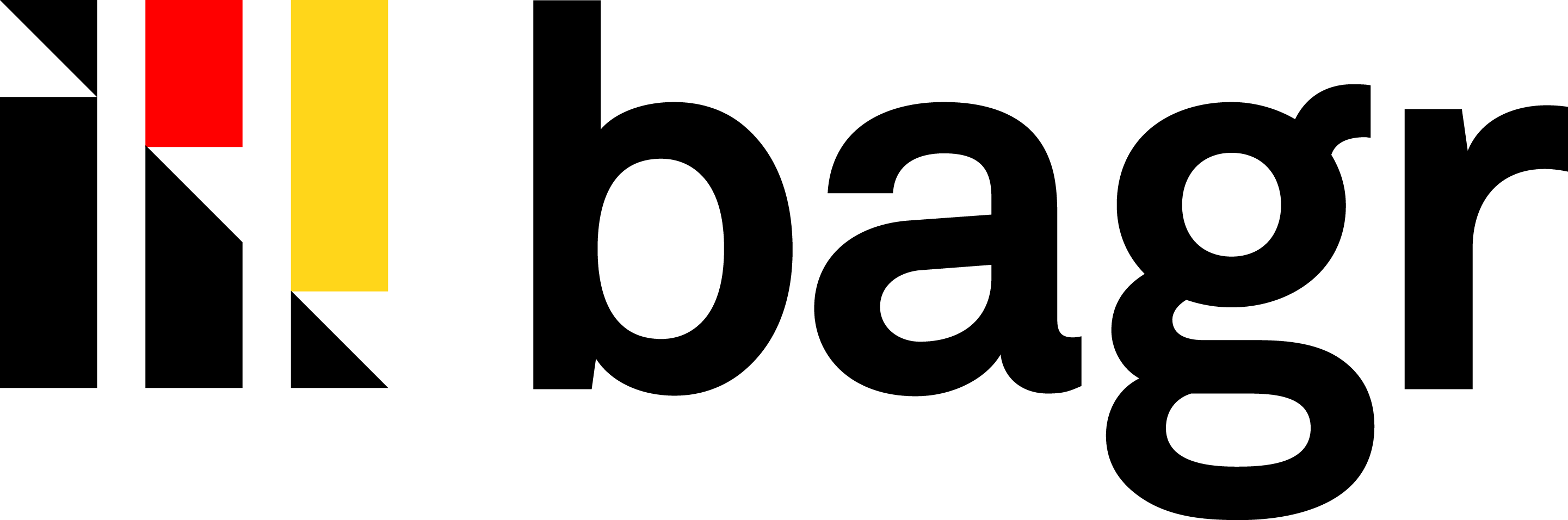 Frage 2:
In welcher Stadt befindet sich der zweitpünktlichste Flughafen der Welt?
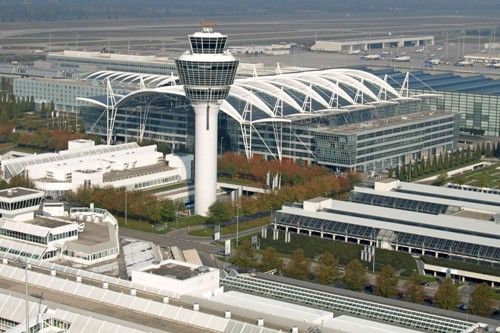 München
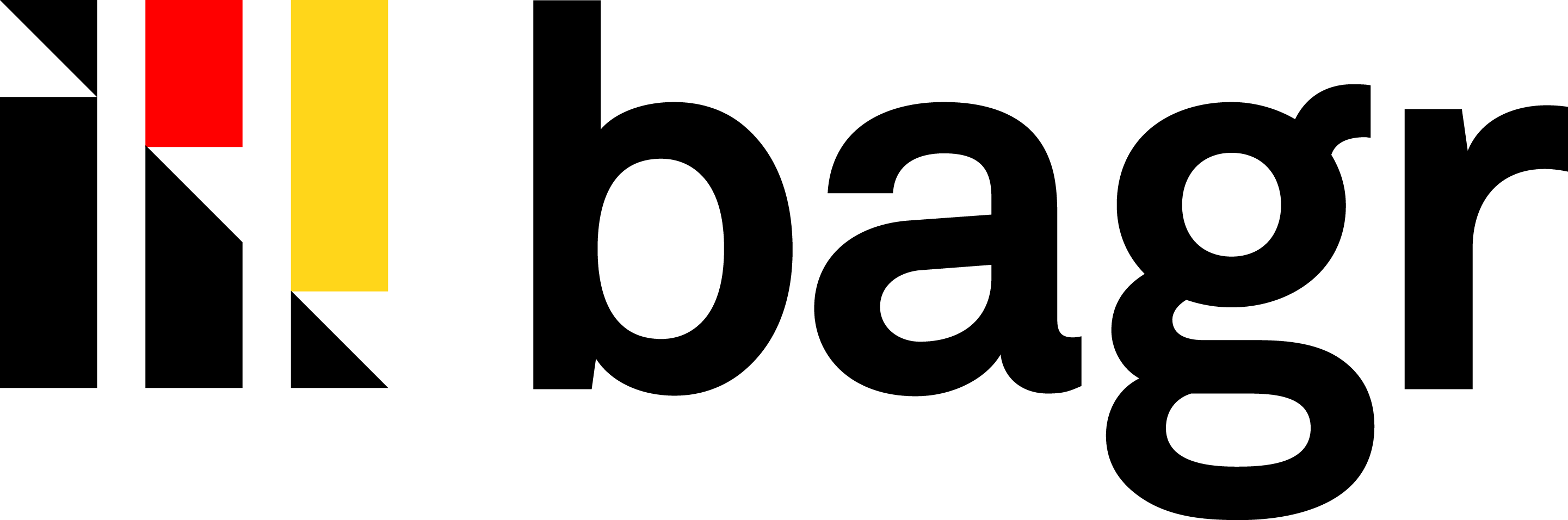 Frage 3:
Wie bezeichnet man die – meist unbewusste und ungewollte – Übertragung von Aussprachegewohnheiten der Erst- bzw. Muttersprache oder der vorrangig gebrauchten Sprache auf eine später erlernte oder weniger gebrauchte Sprache?

Akzent
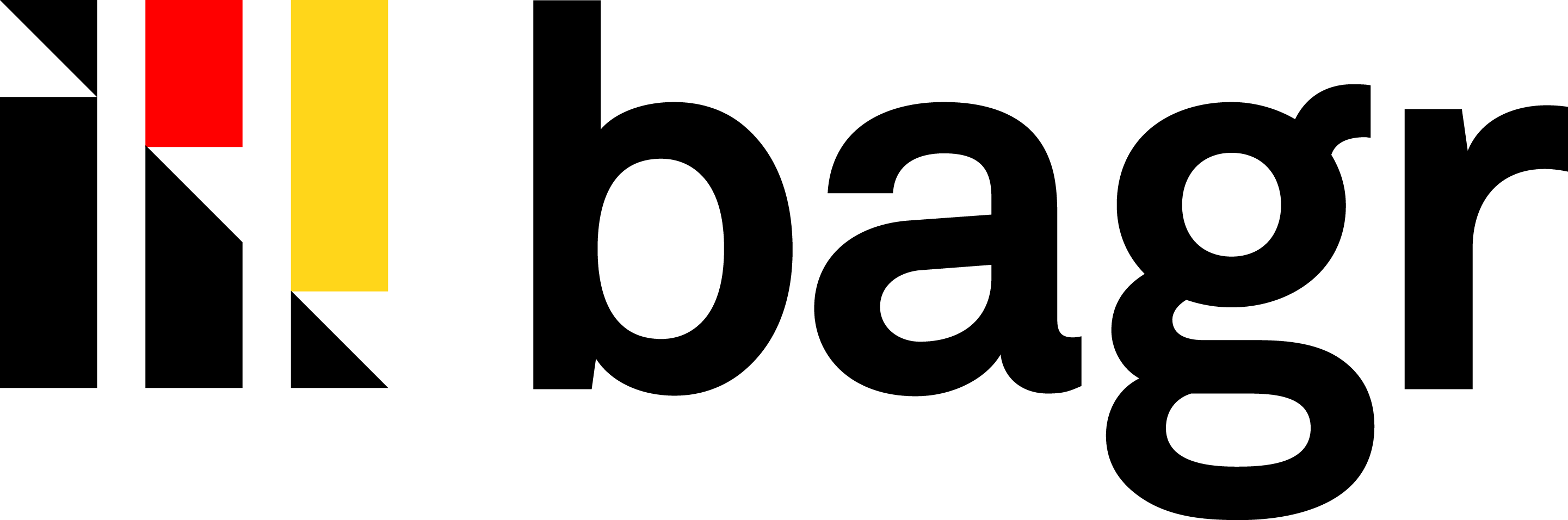 Frage 4:
Wie heißt der Boulevard in Berlin, dessen Name den Namen von Bäumen enthält, die diesen Boulevard umgeben?

Unter den Linden
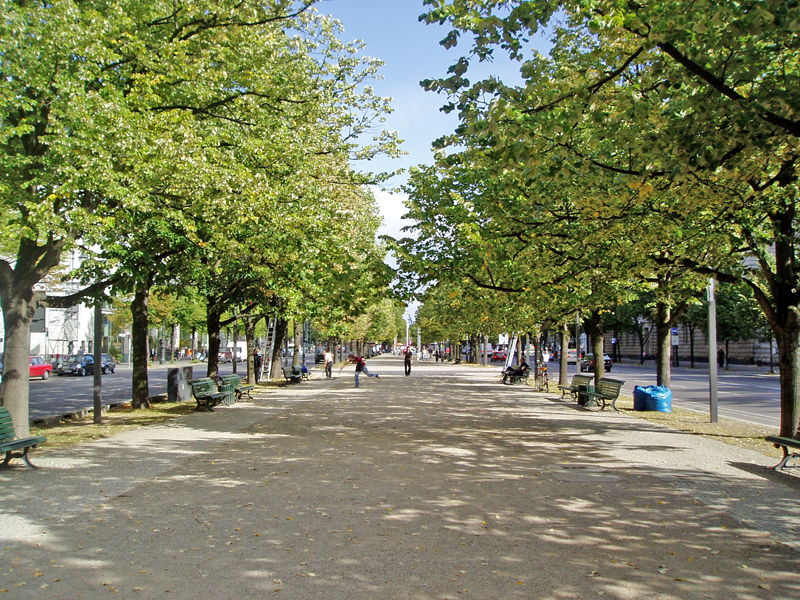 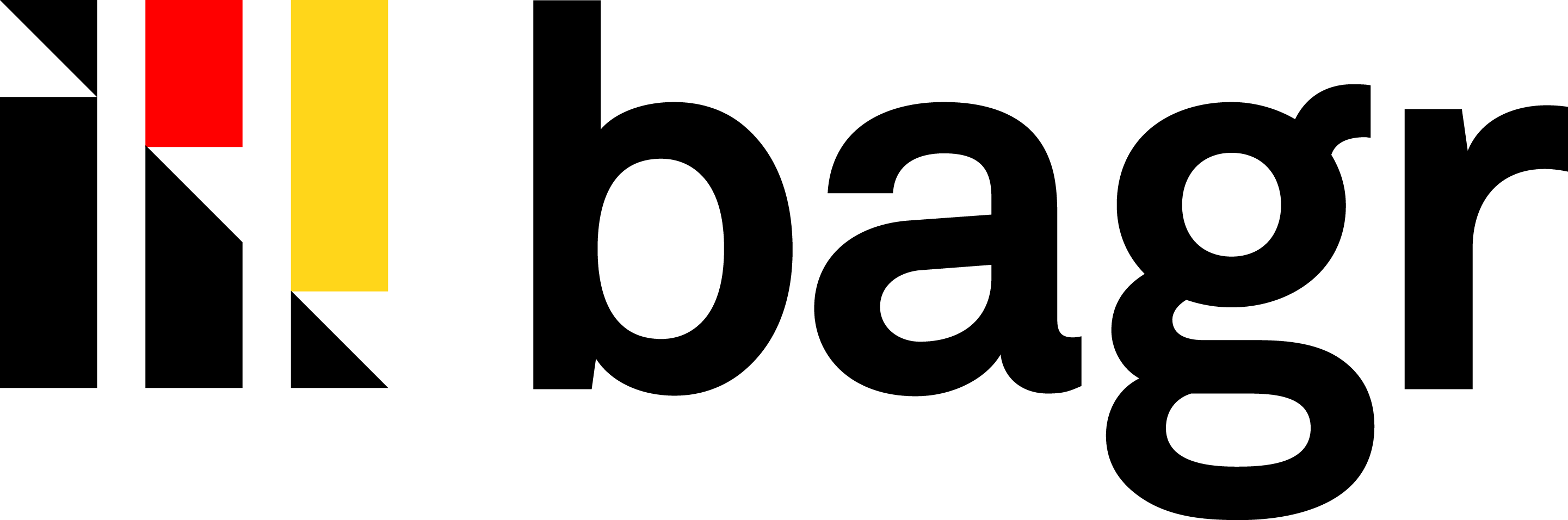 Frage 5:
Frank Lindermann ist der Frontsänger und Textdichter einer berühmten deutschen Musikband. Wie heißt die Band? 

Rammstein
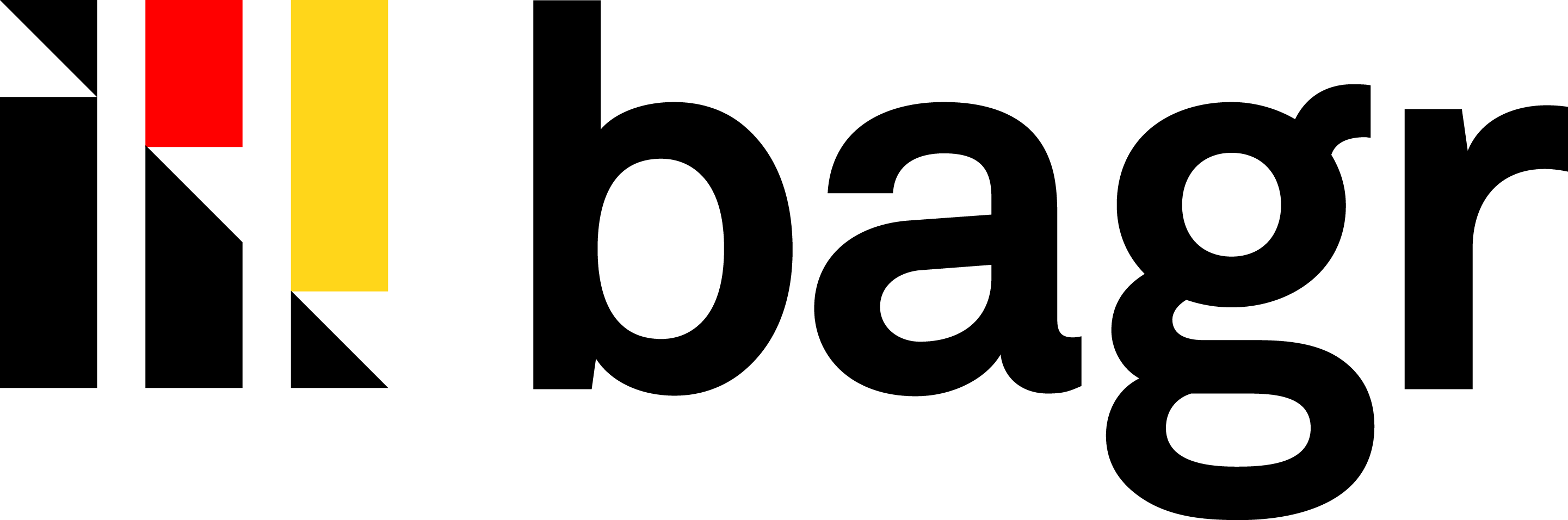 Frage 6:
Welches Verkehrsmittel wurde 1817 in Deutschland erfunden?
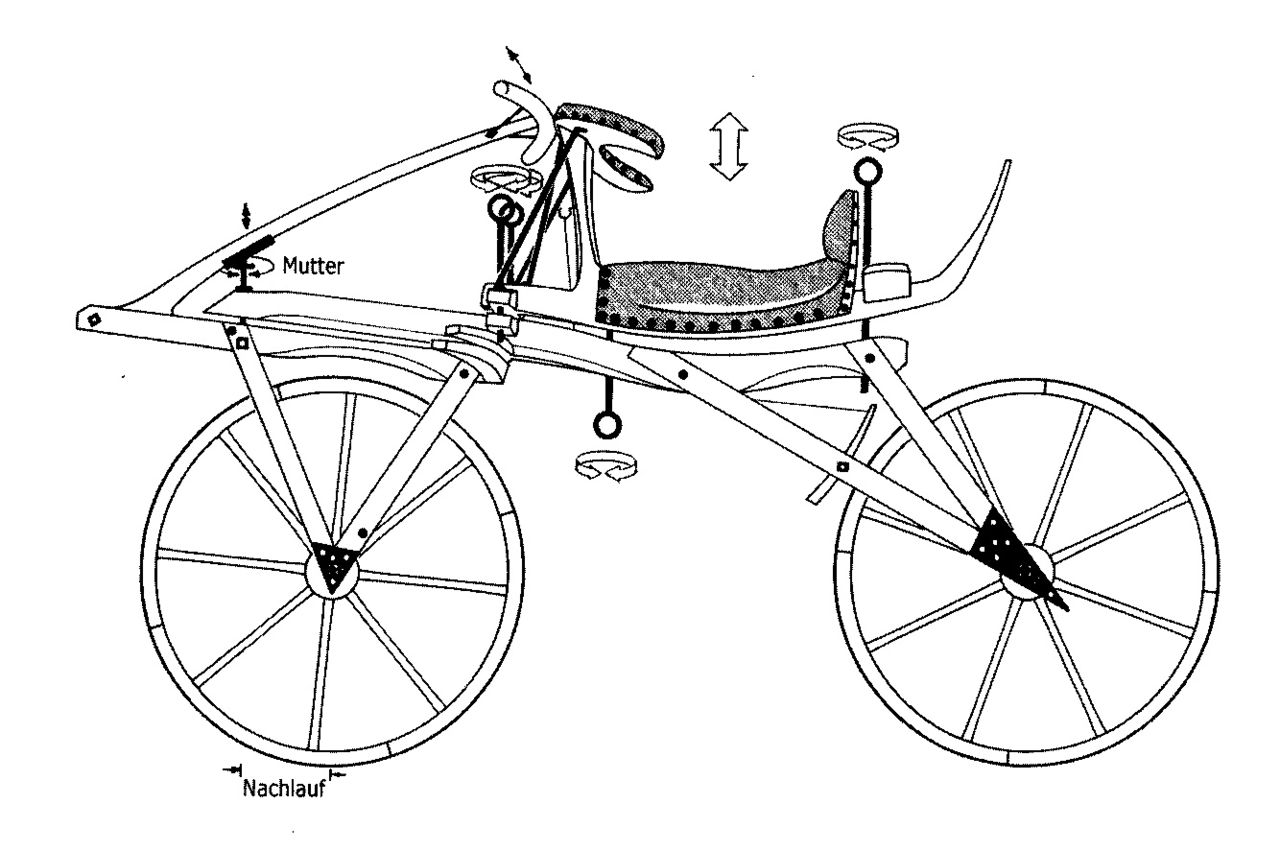 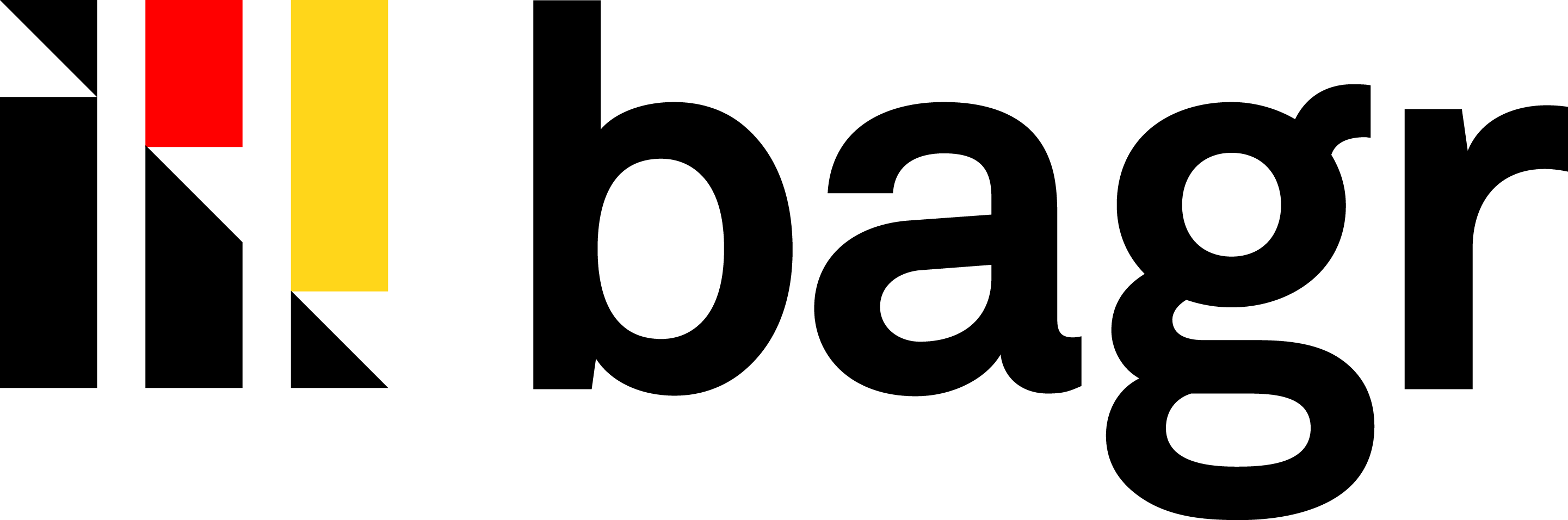 Frage 7:
Welche Telefonnummer hat der polizeiliche Notruf in Deutschland?
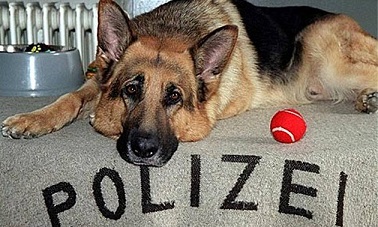 110
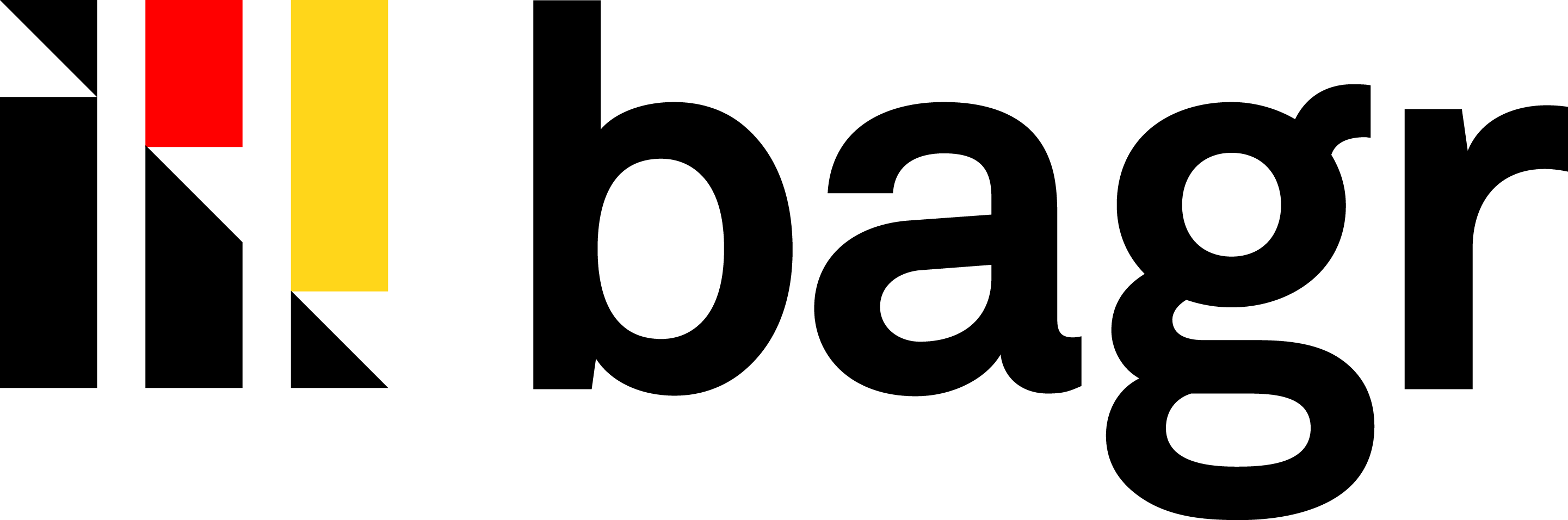 Frage 8:
Wie heißt die Nationalhymne Österreichs?
Land der Berge, Land am Strome
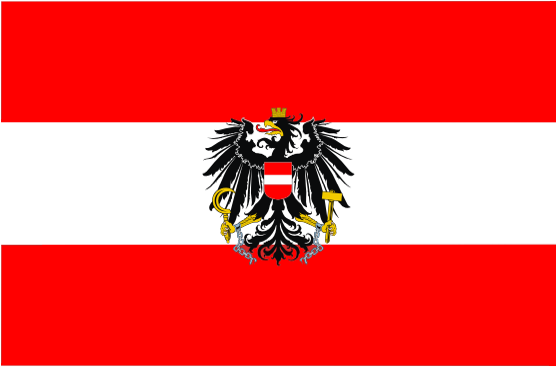 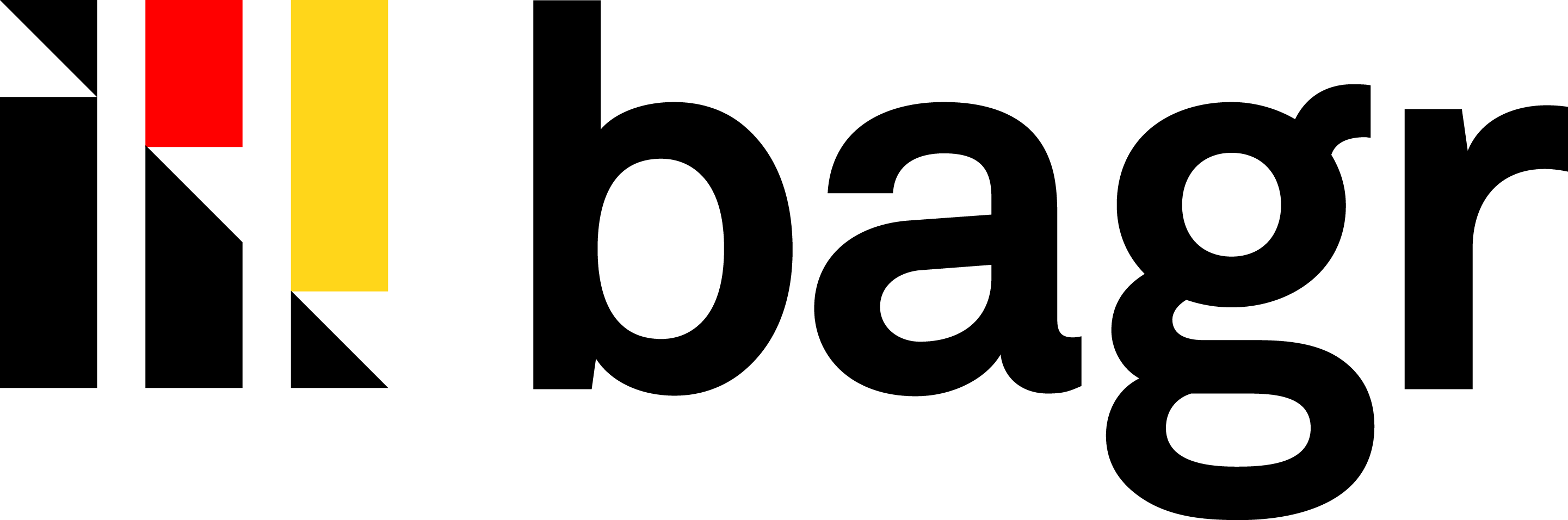 Frage 9:
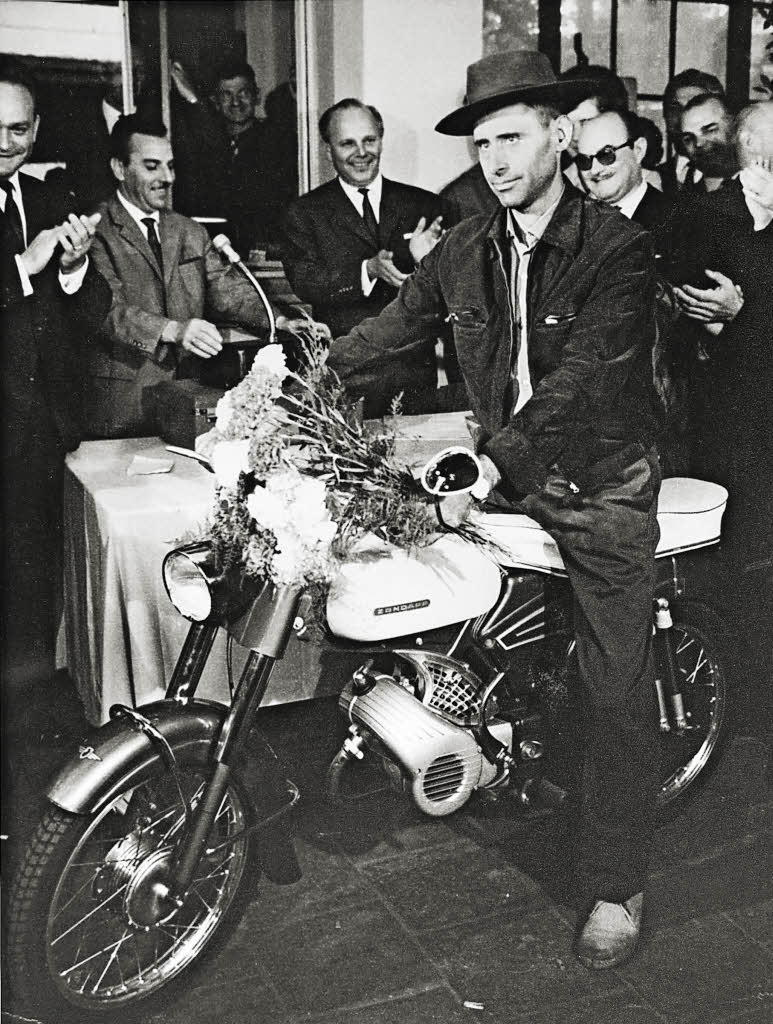 Welches Ereignis ist auf diesem Foto abgebildet?

Der millionste Gastarbeiter bekommt ein Moped geschenkt. 
(1964)
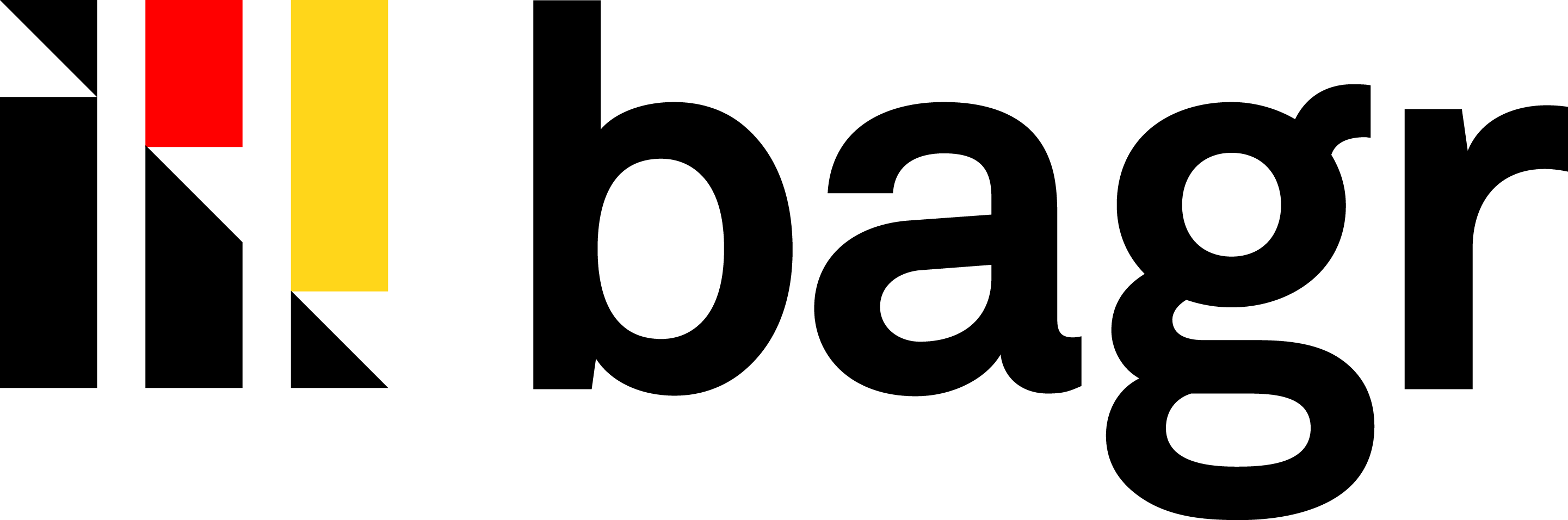 Frage 10:
Diese besondere Spezialität für null Euro findet man meist auf Karten in kinderfreundlichen Restaurants. Sie stellen Kindern einen leeren Teller und Besteck zur Verfügung. Die lieben Kleinen können dann mit den Eltern mitessen. Wie heißt diese leckere Spezialität?

	Räuberteller
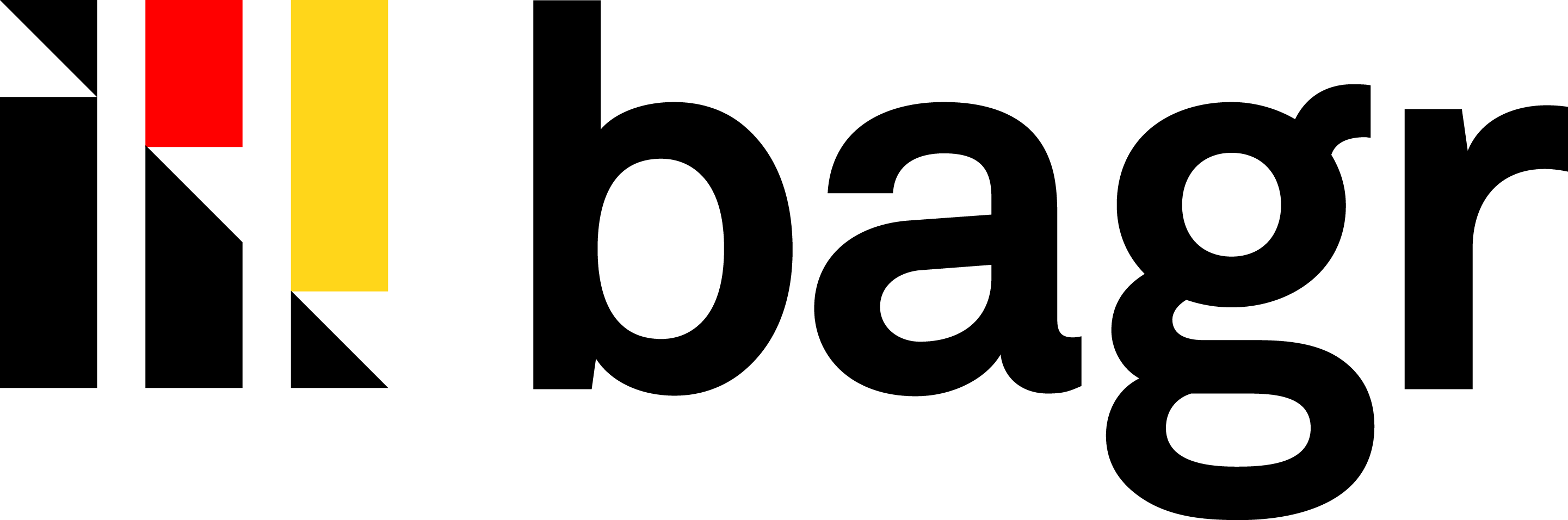 Bonusfrage:
Wie viele Currywürste werden pro Jahr in Deutschland 	gegessen?
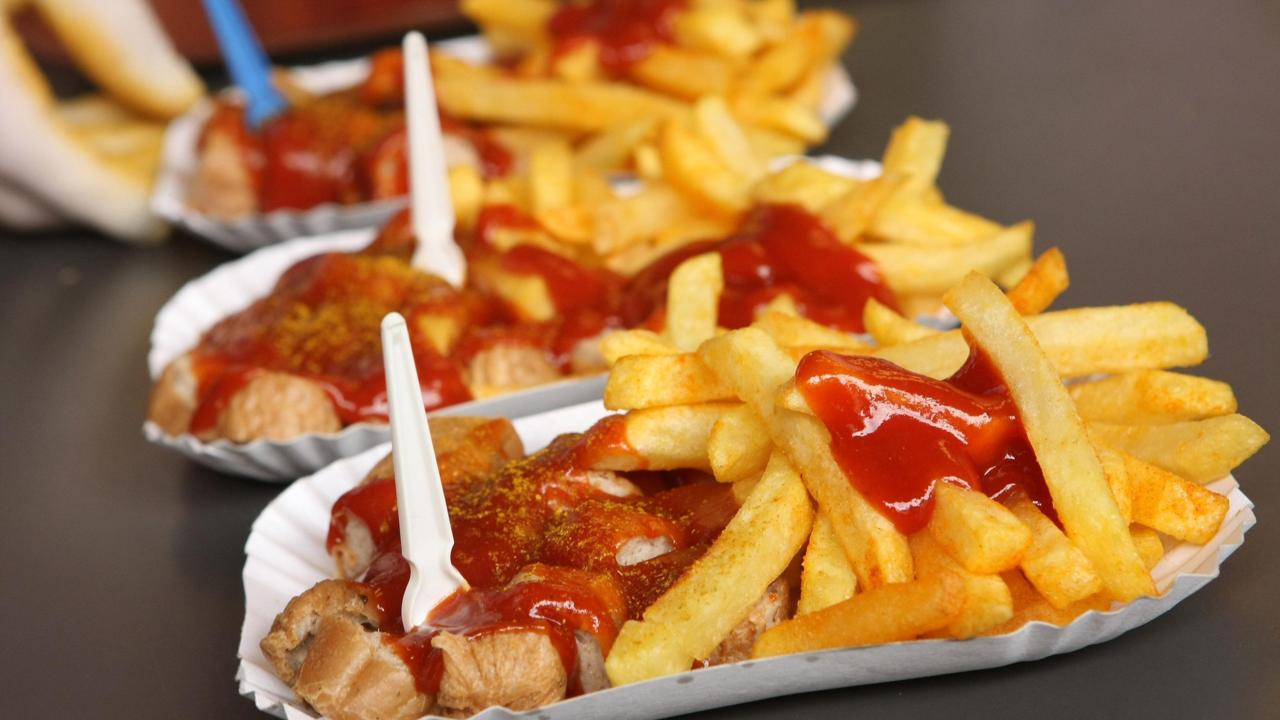 800 Millionen
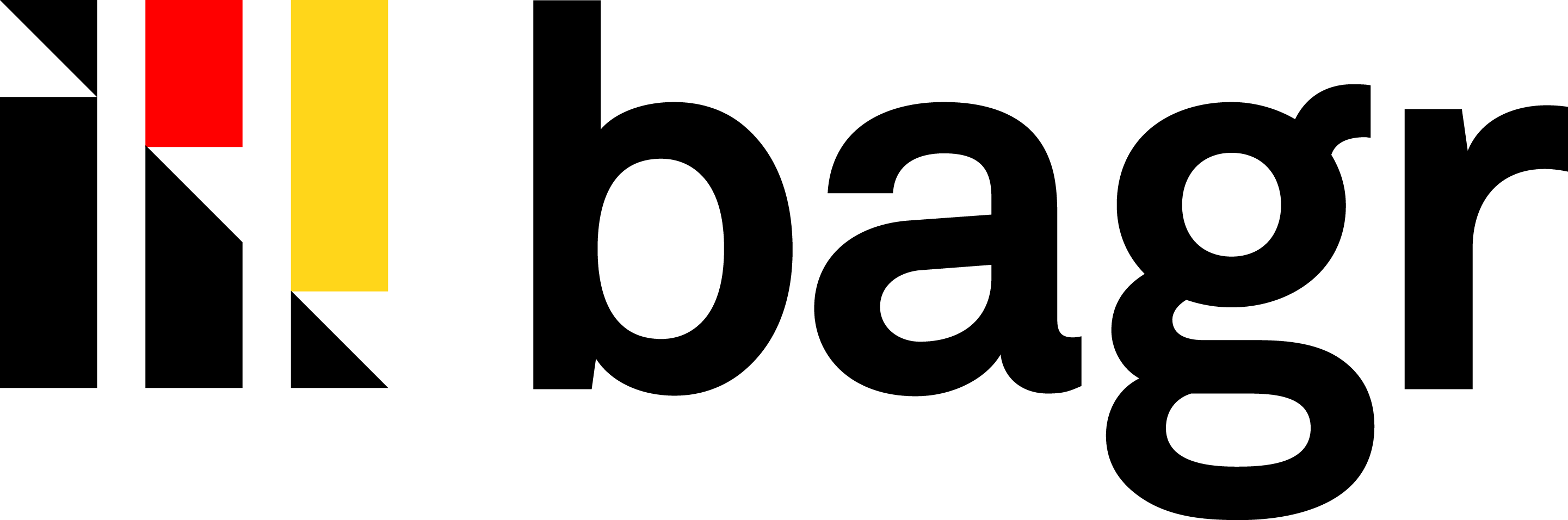 Auswertung
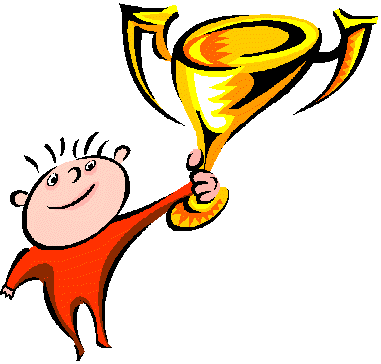 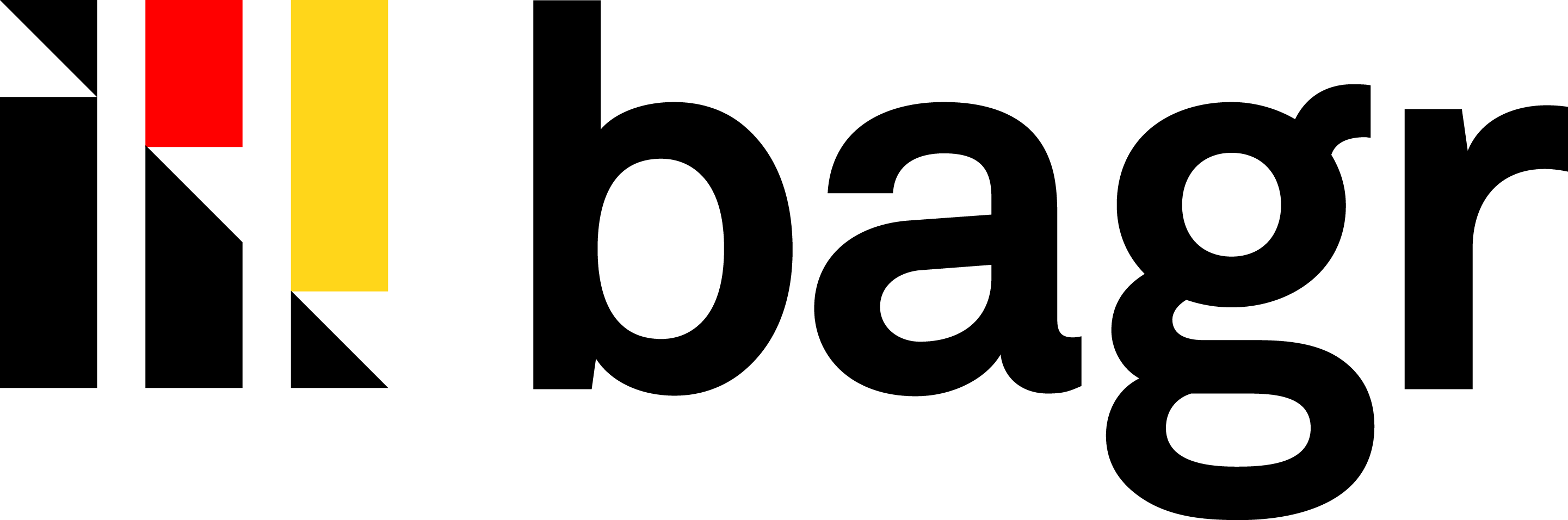 56. Frage
Mit stolzen 144 Litern pro Einwohner pro Jahr wird in Tschechien weltweit das meiste Bier getrunken. Deutschland mit seinen 107 Litern liegt auf dem zweiten Platz, knapp vor Österreich mit 104 Litern. Aber wie viele Liter Bier wurden während dieses Pubquiz bis jetzt bestellt?
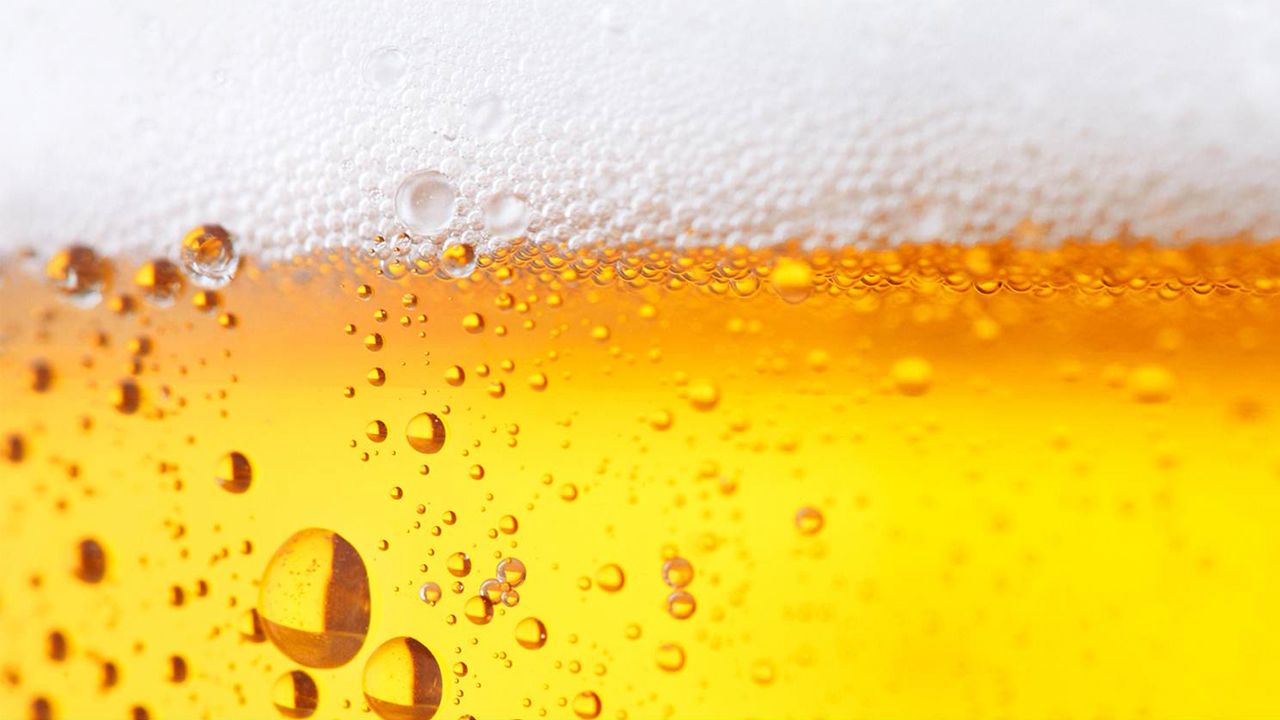 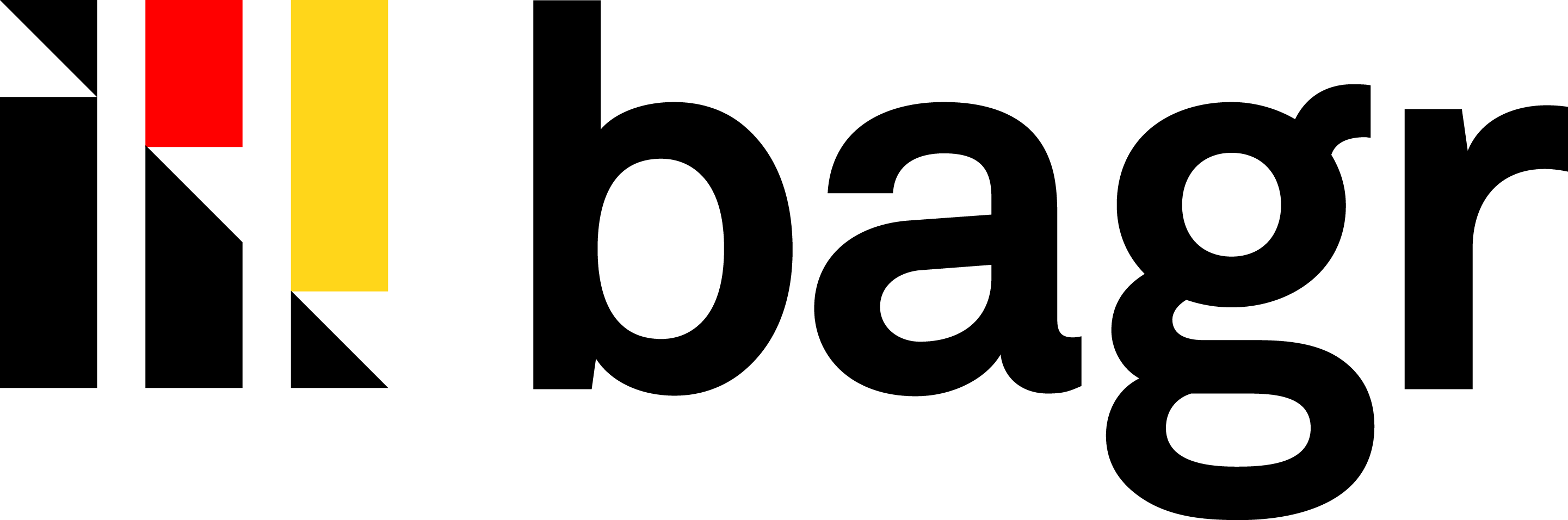 56. Antwort
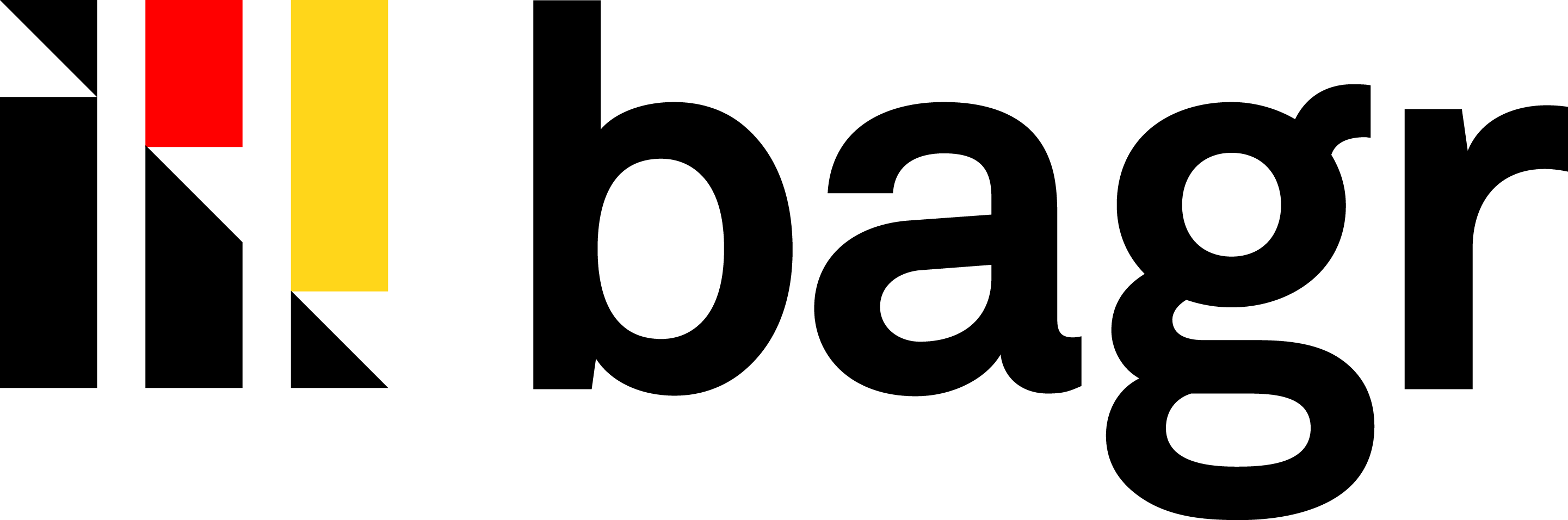